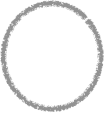 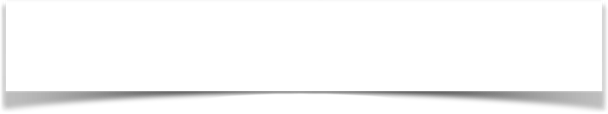 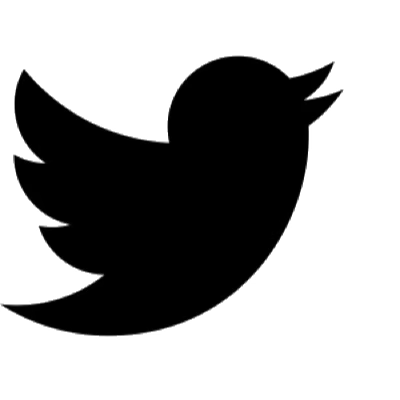 ٣
عوداً حميداً ، وحباً للعلم يزيد
@mariamalb8ailym
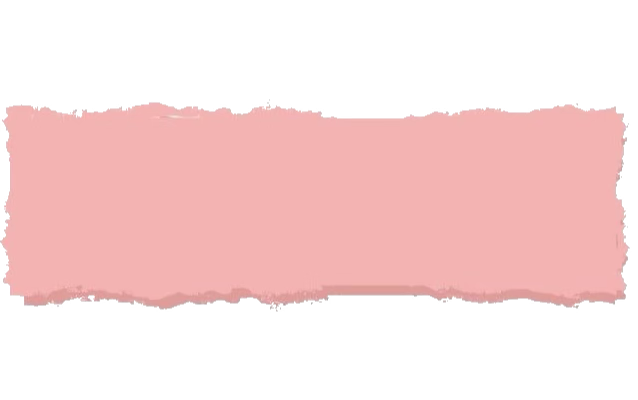 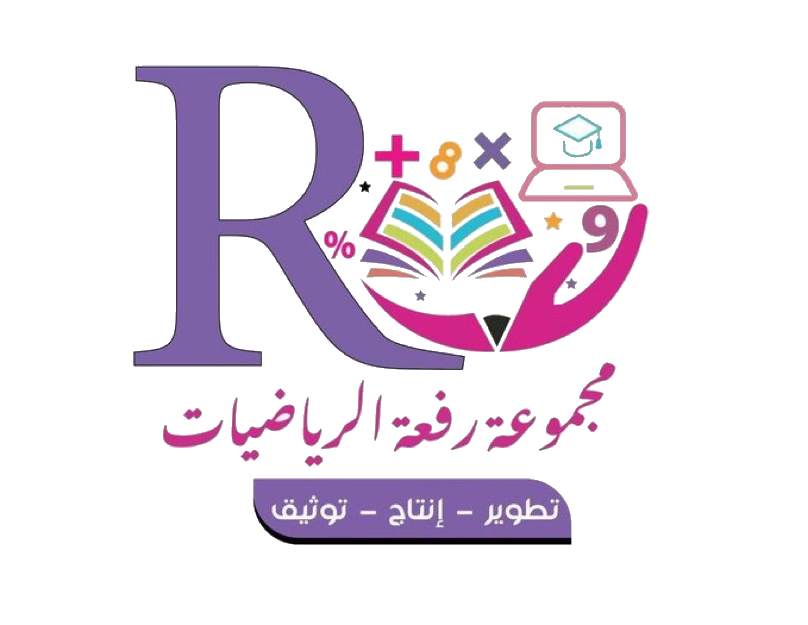 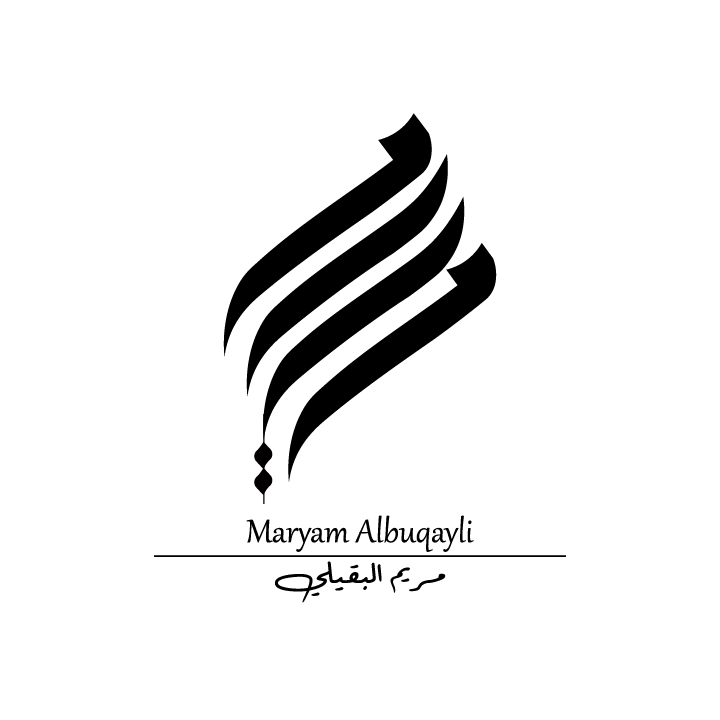 الفصل
مقارنة الكسور العشرية
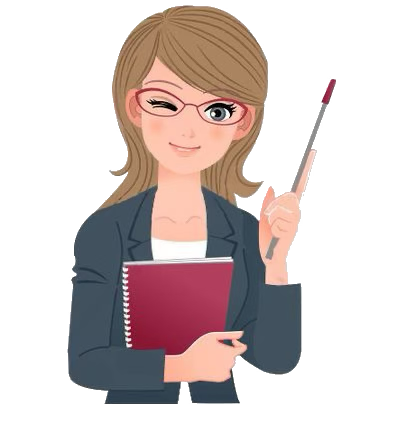 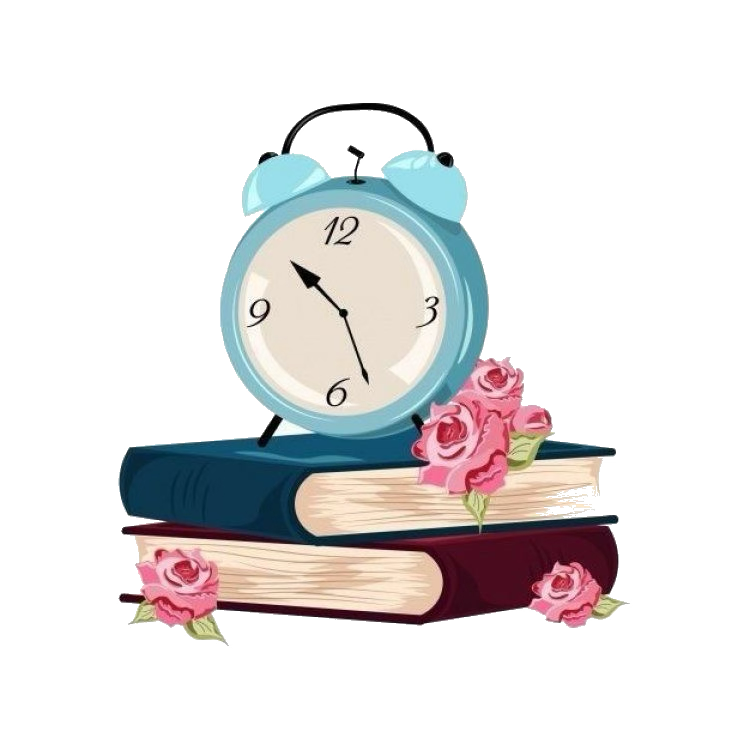 الأستاذة/ مريم البقيلي
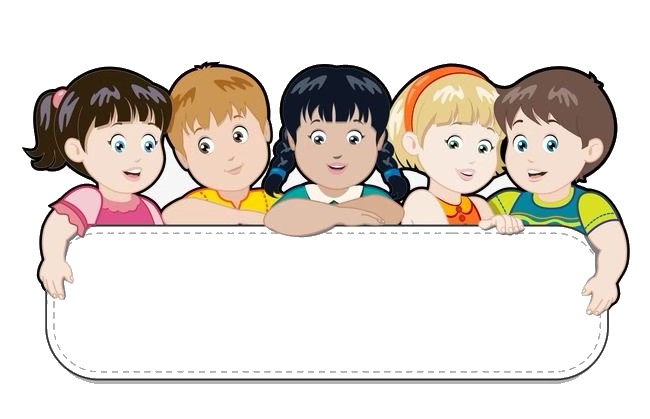 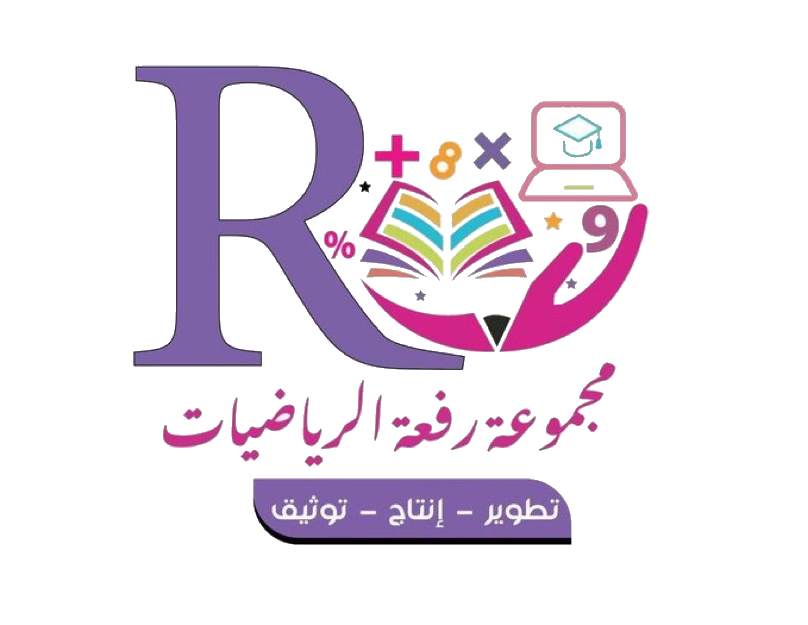 جدول التعلم
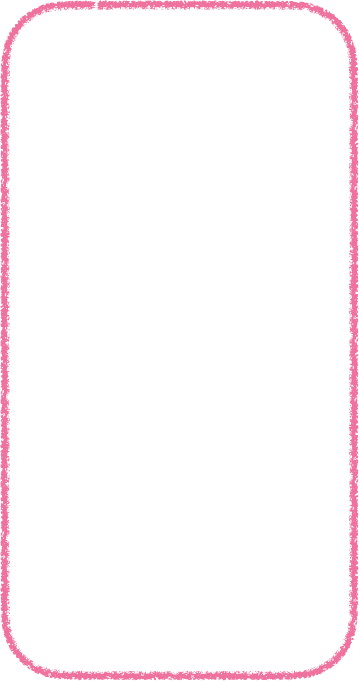 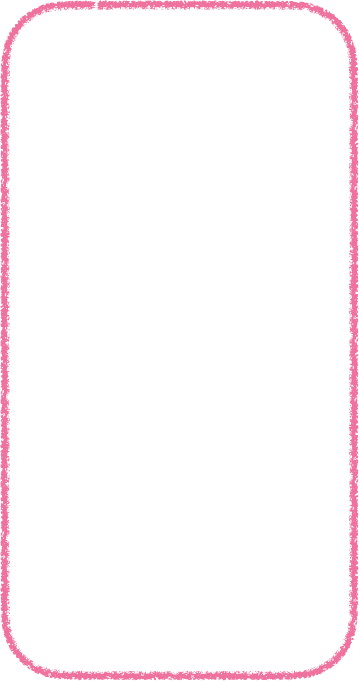 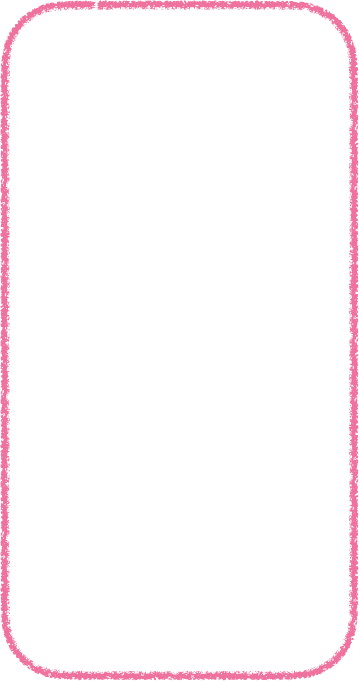 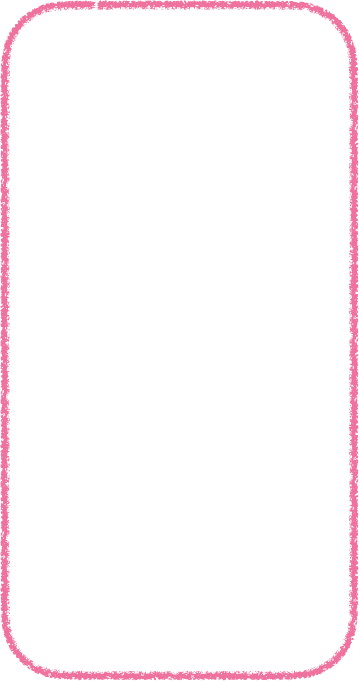 ماذا أريد أن أعرف
كيف أعرف أكثر
ماذا عرفت
ماذا أعرف
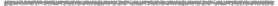 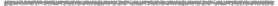 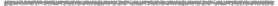 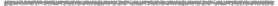 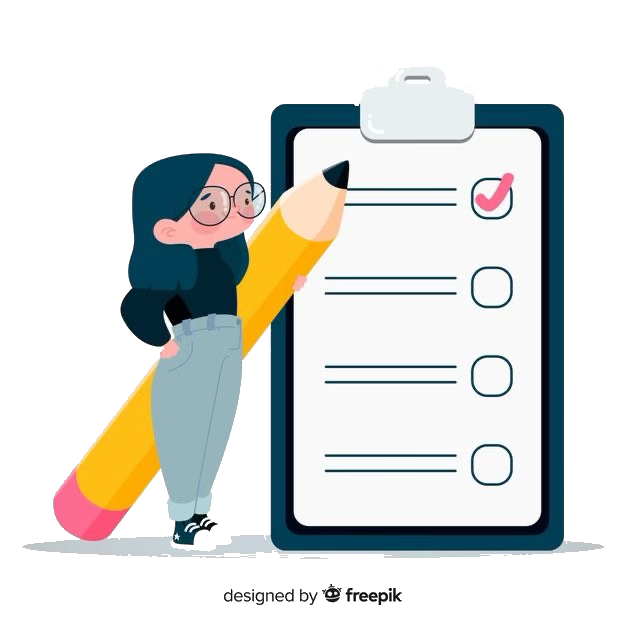 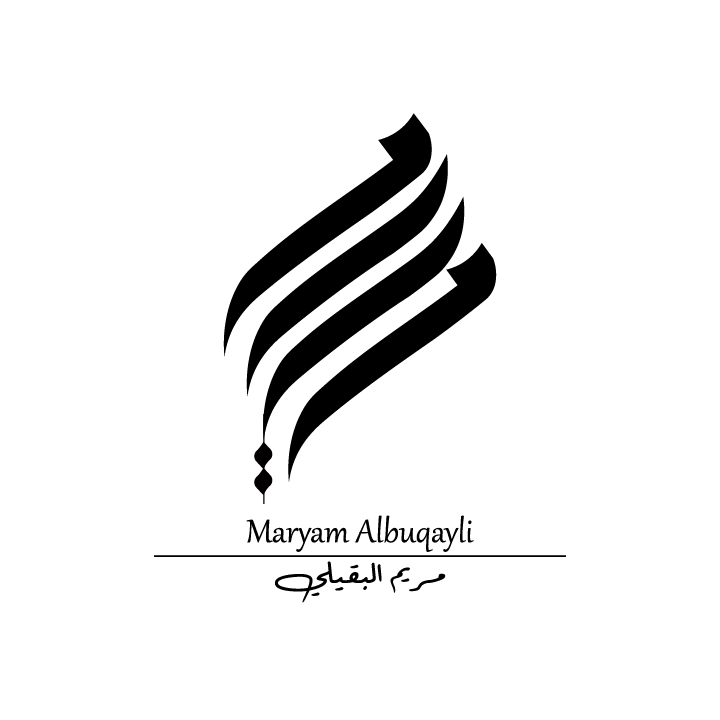 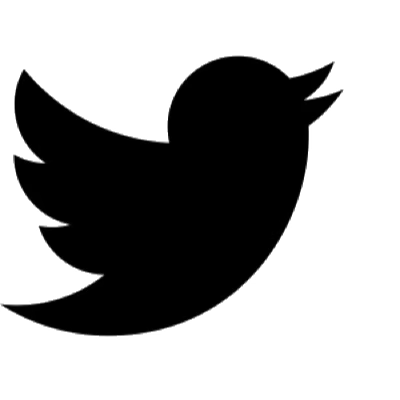 @mariamalb8ailym
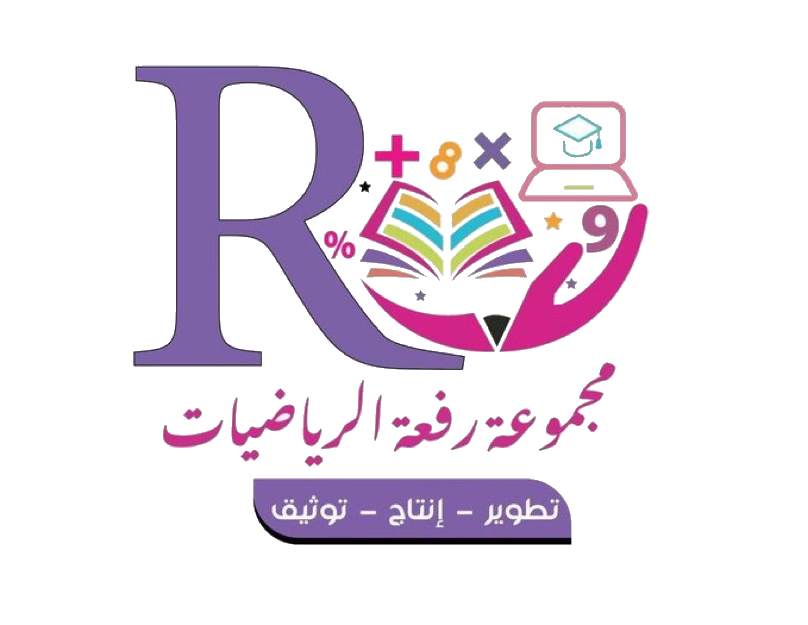 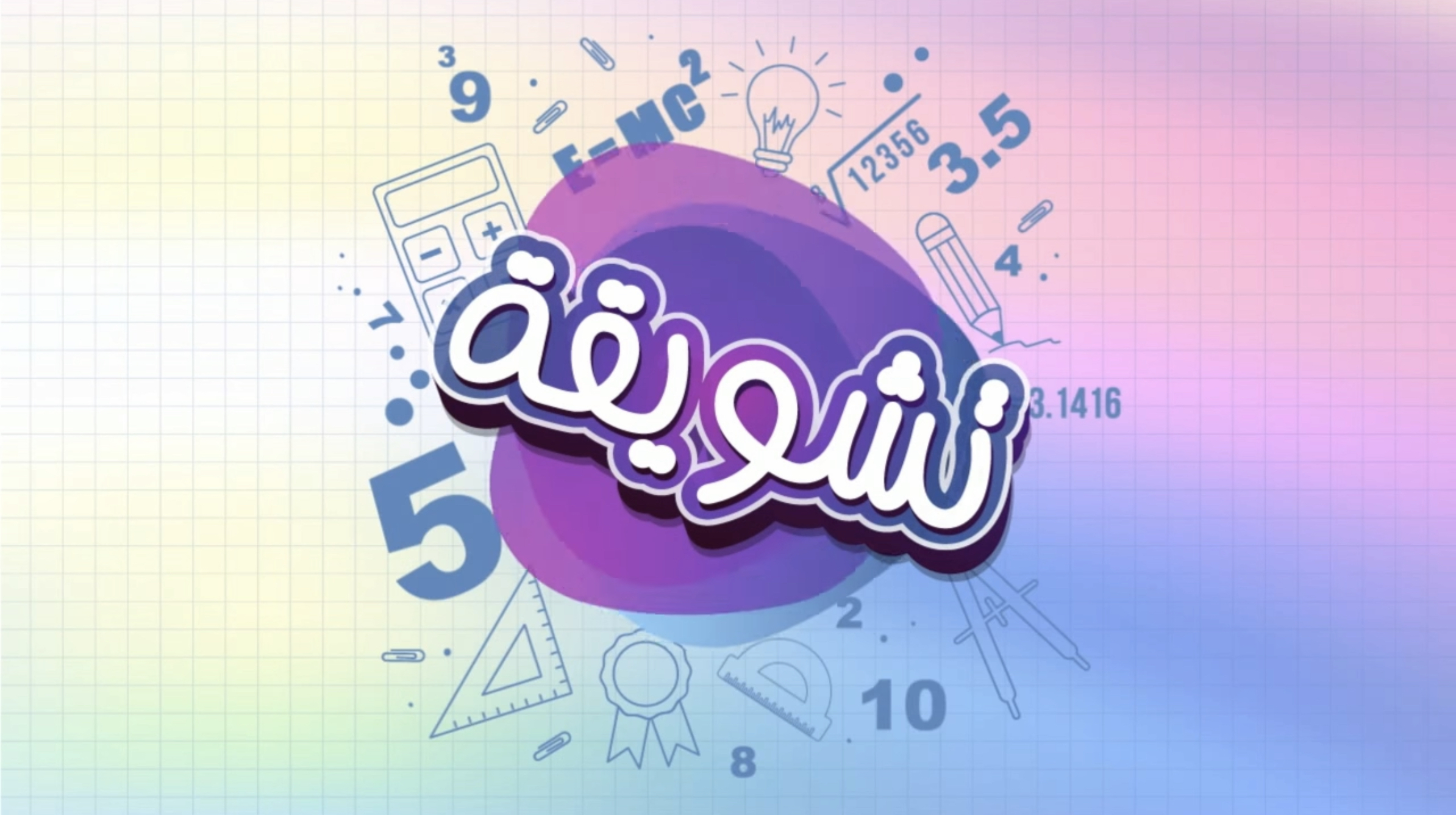 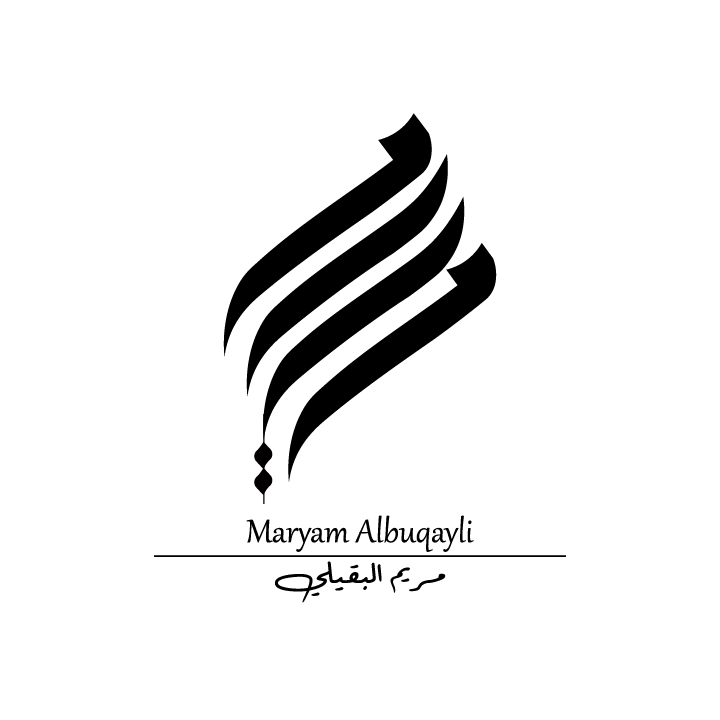 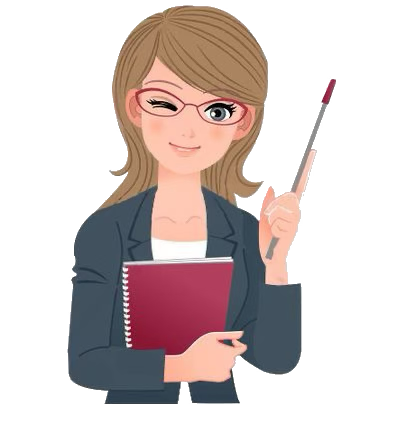 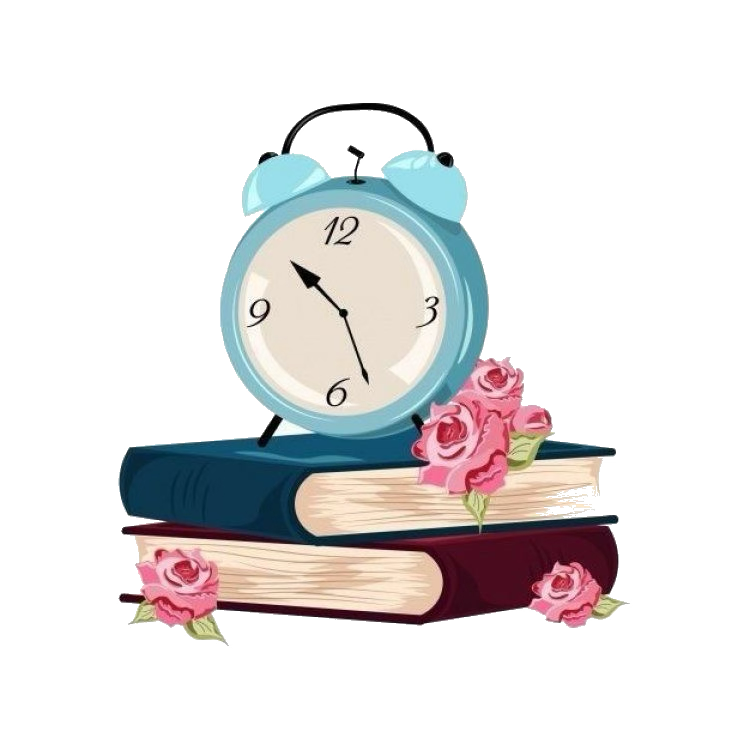 مقارنة الكسور العشرية
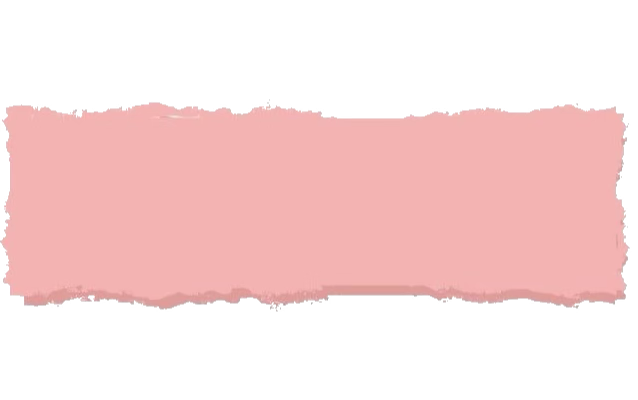 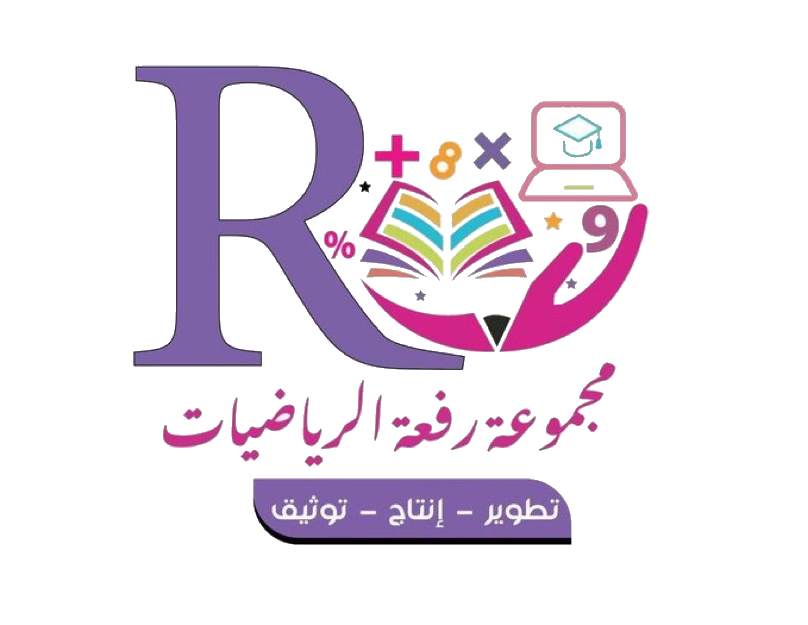 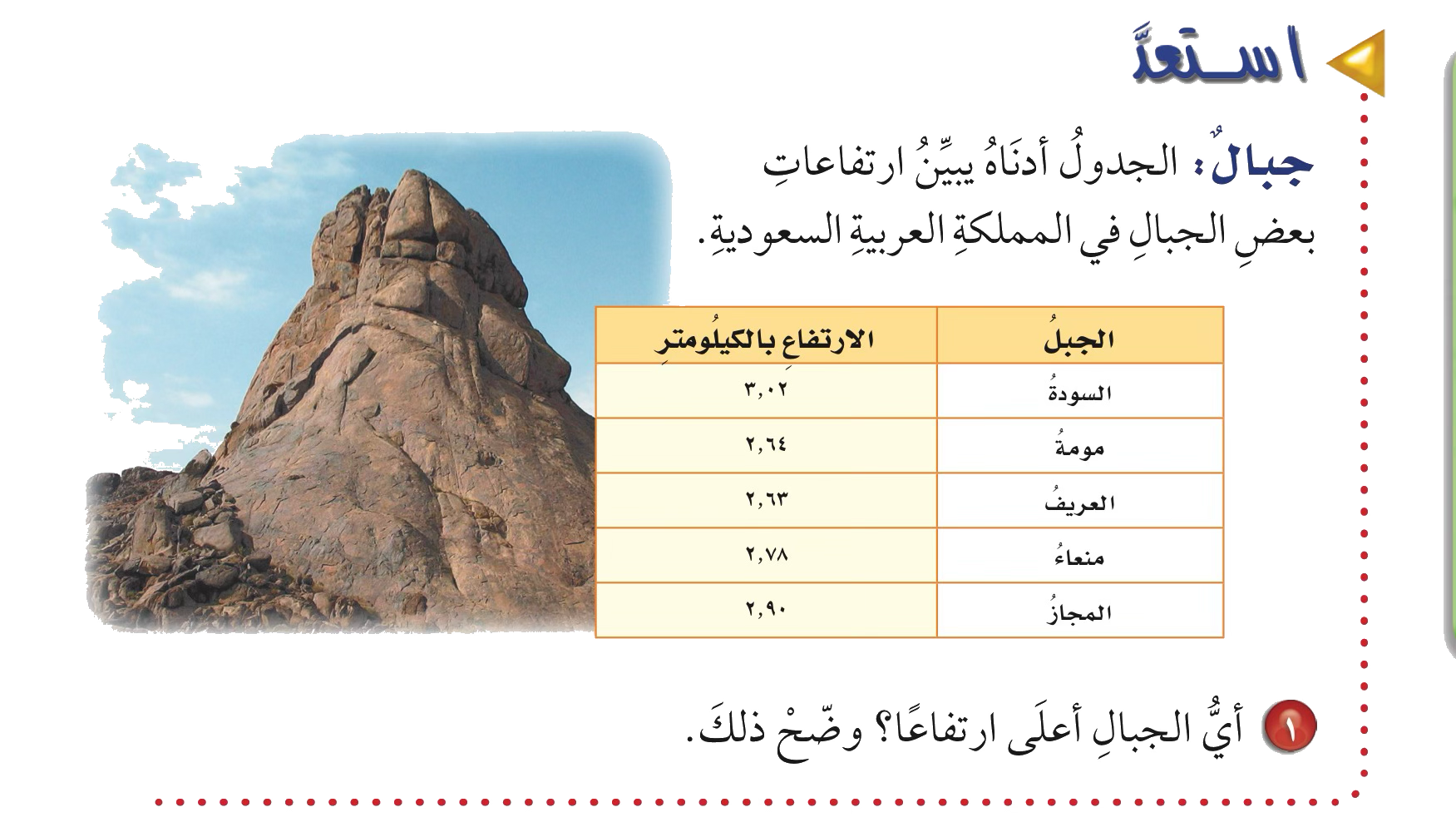 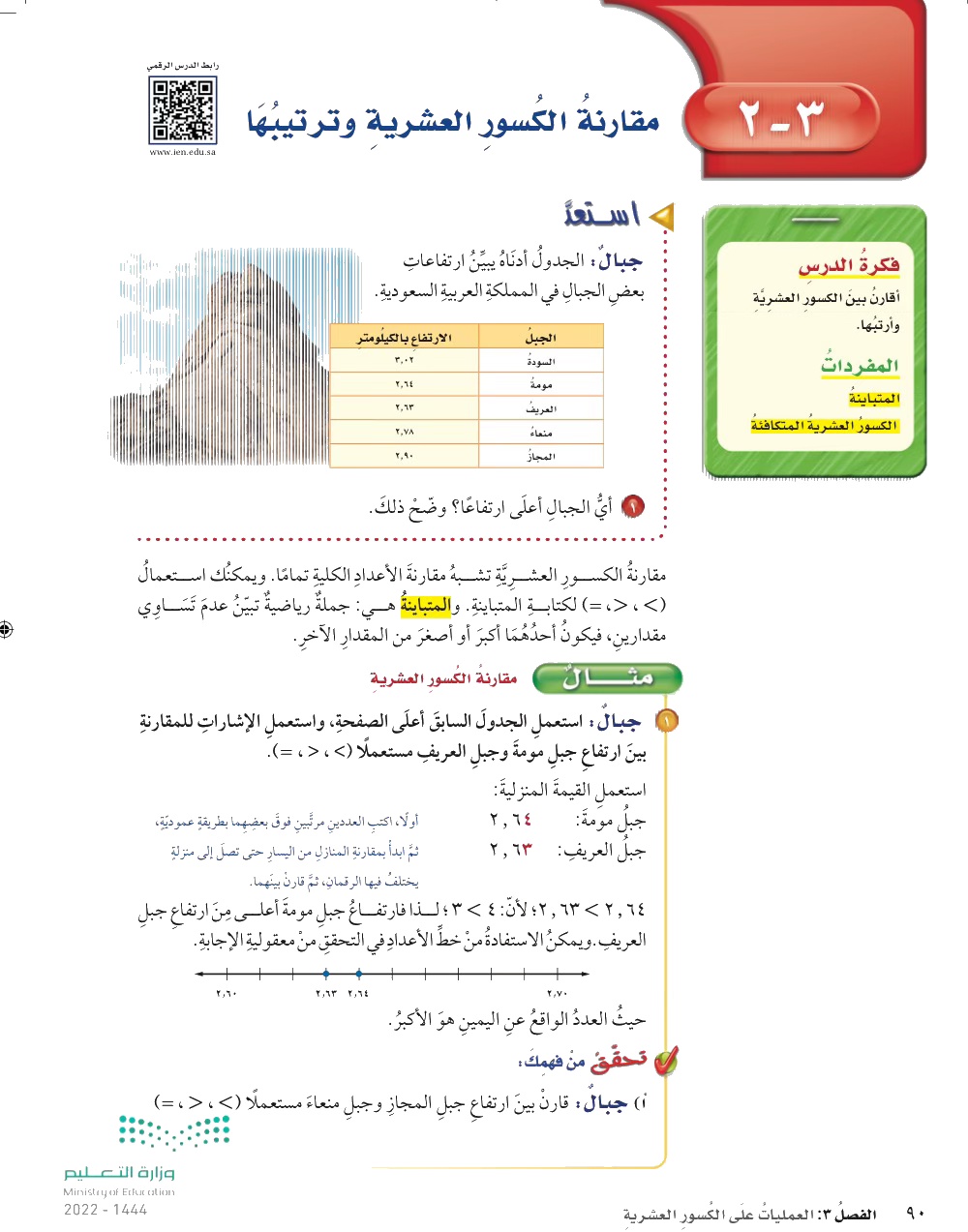 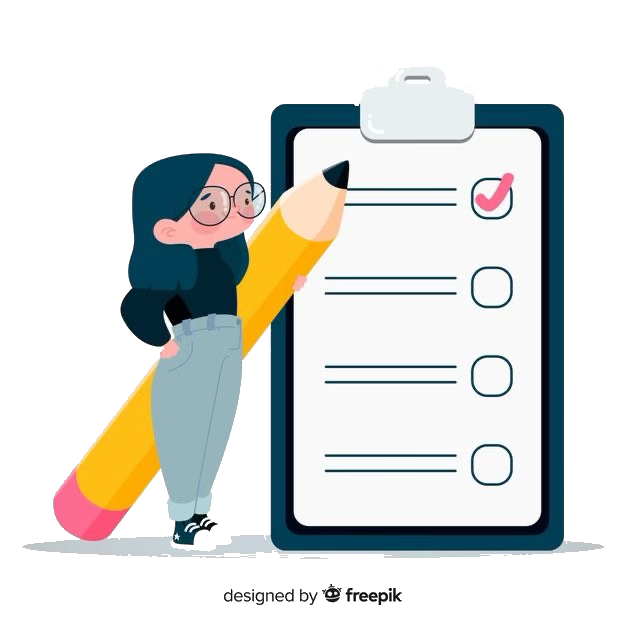 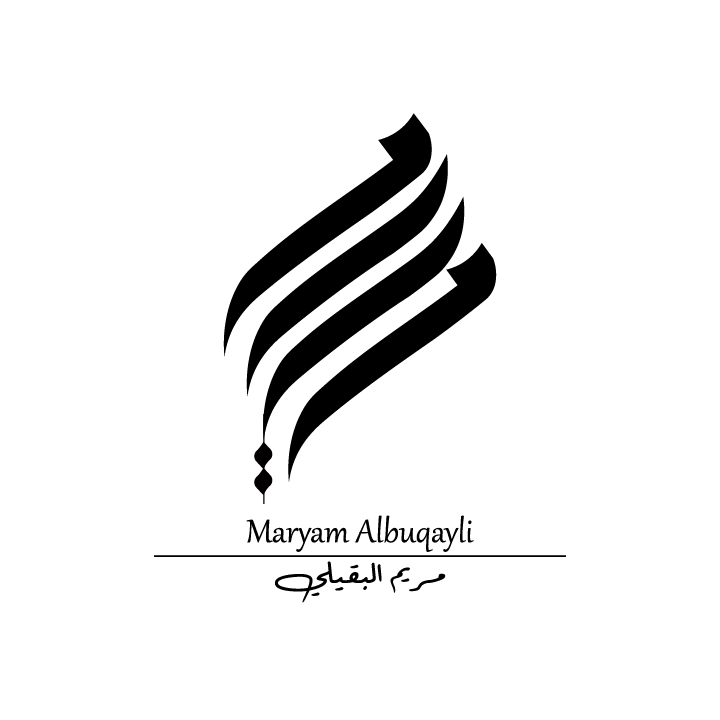 مقارنة الكسور العشرية
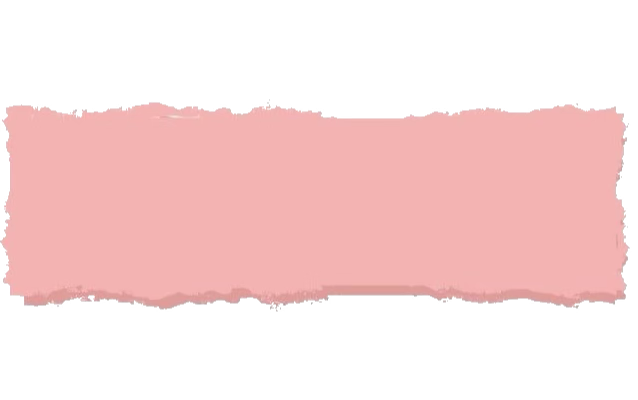 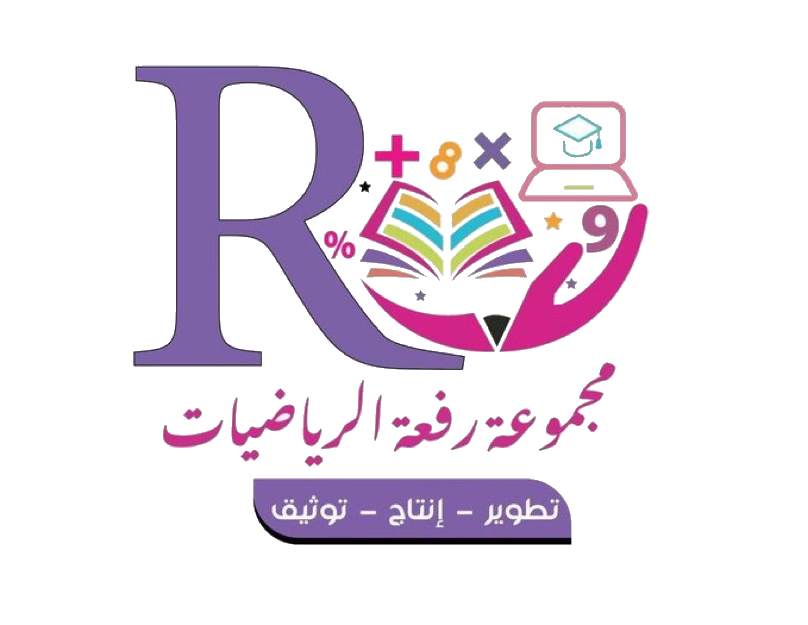 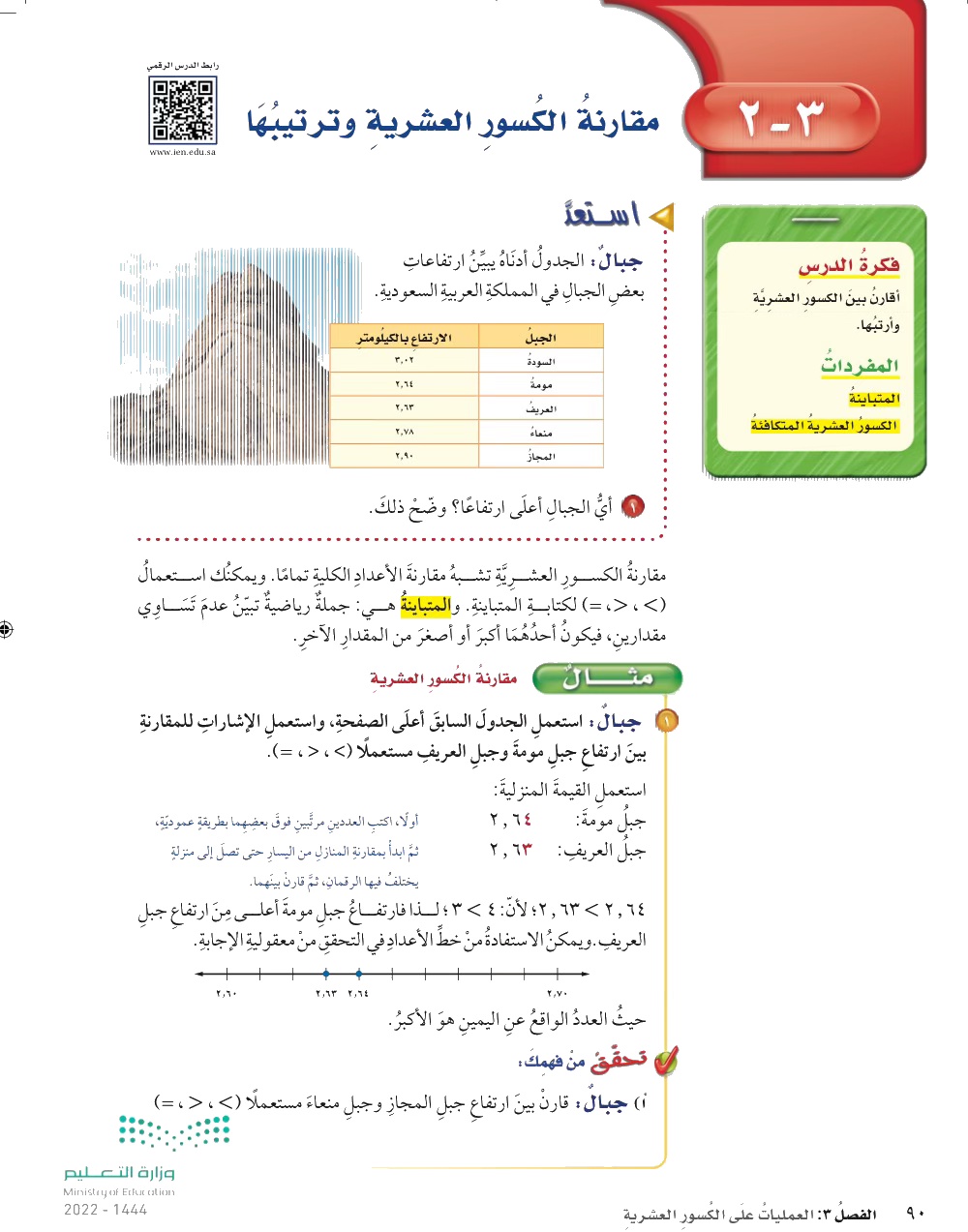 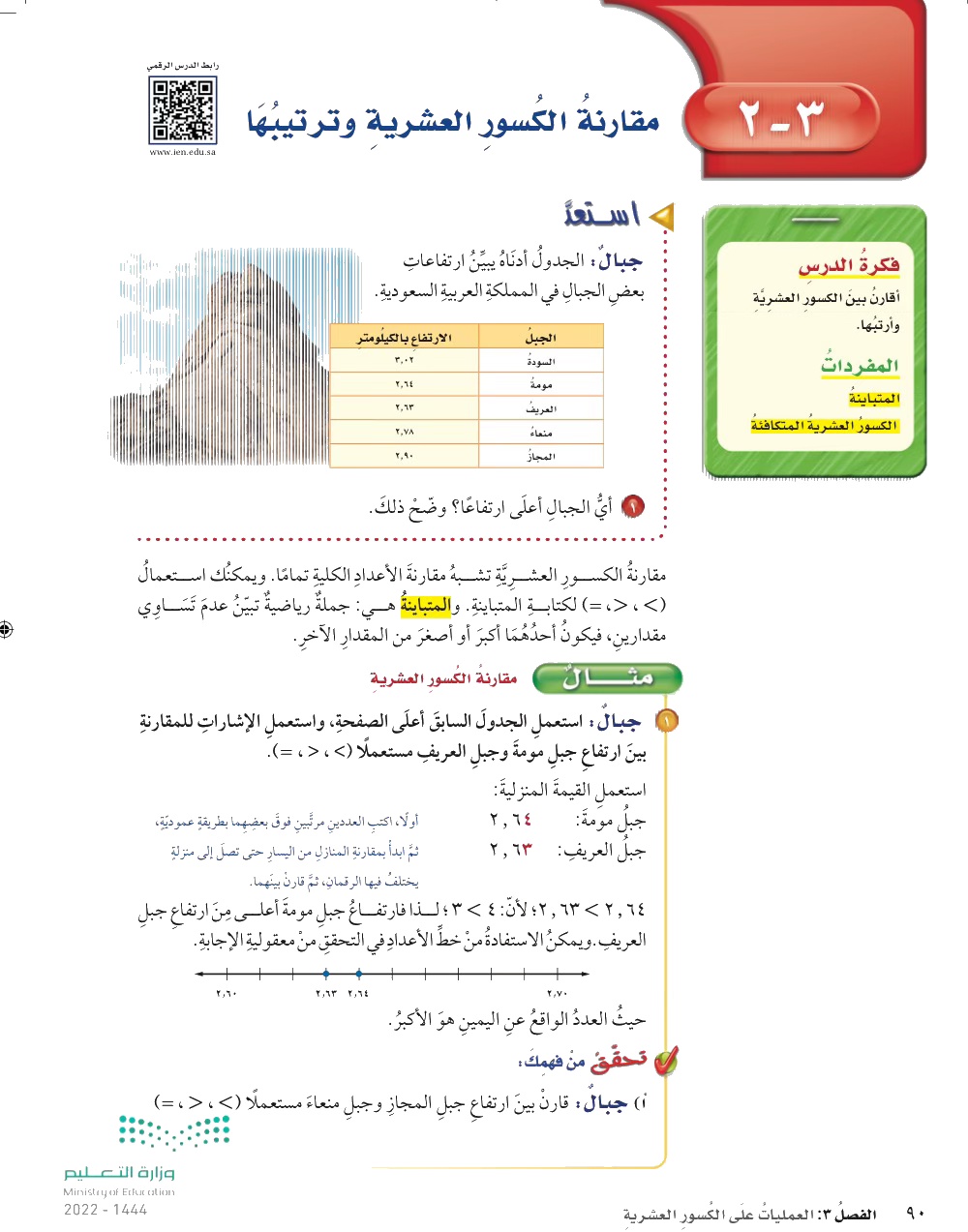 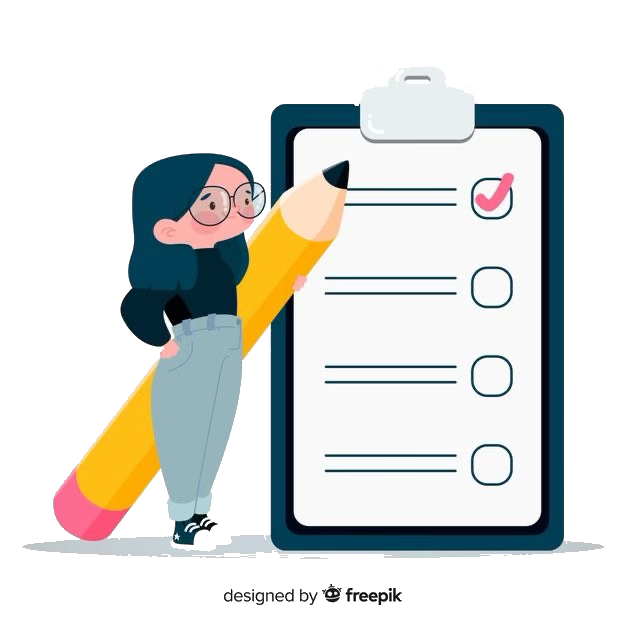 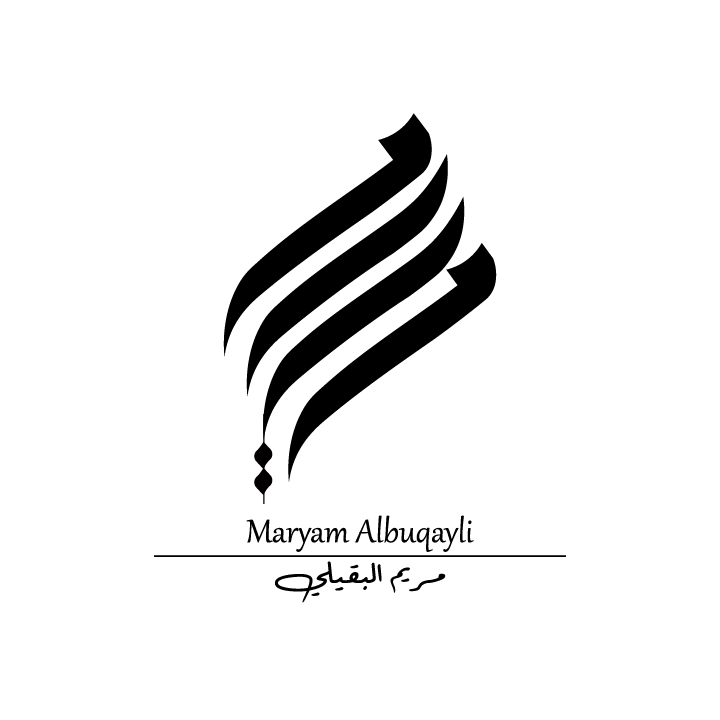 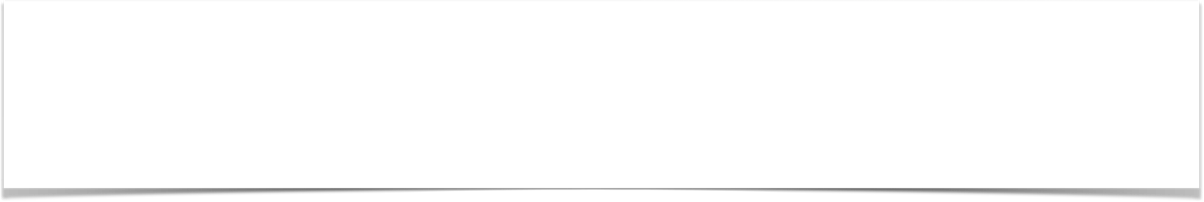 مقارنة الكسور العشرية
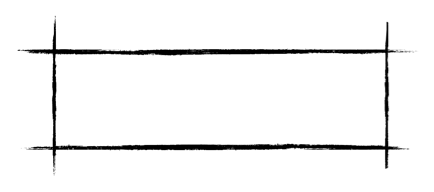 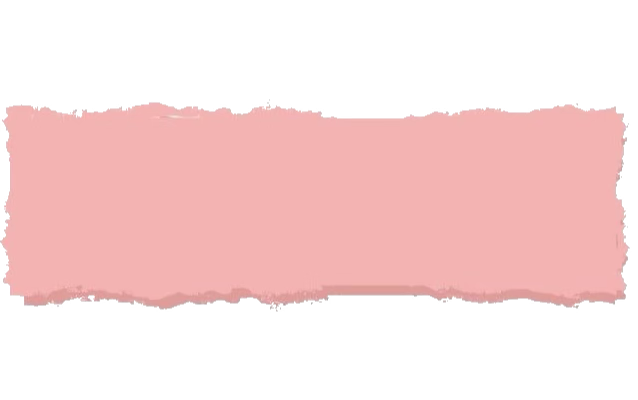 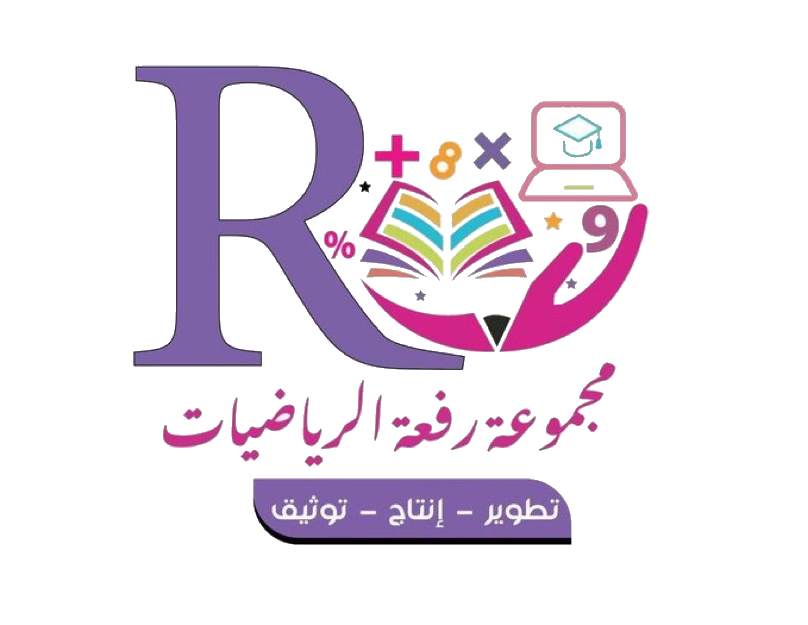 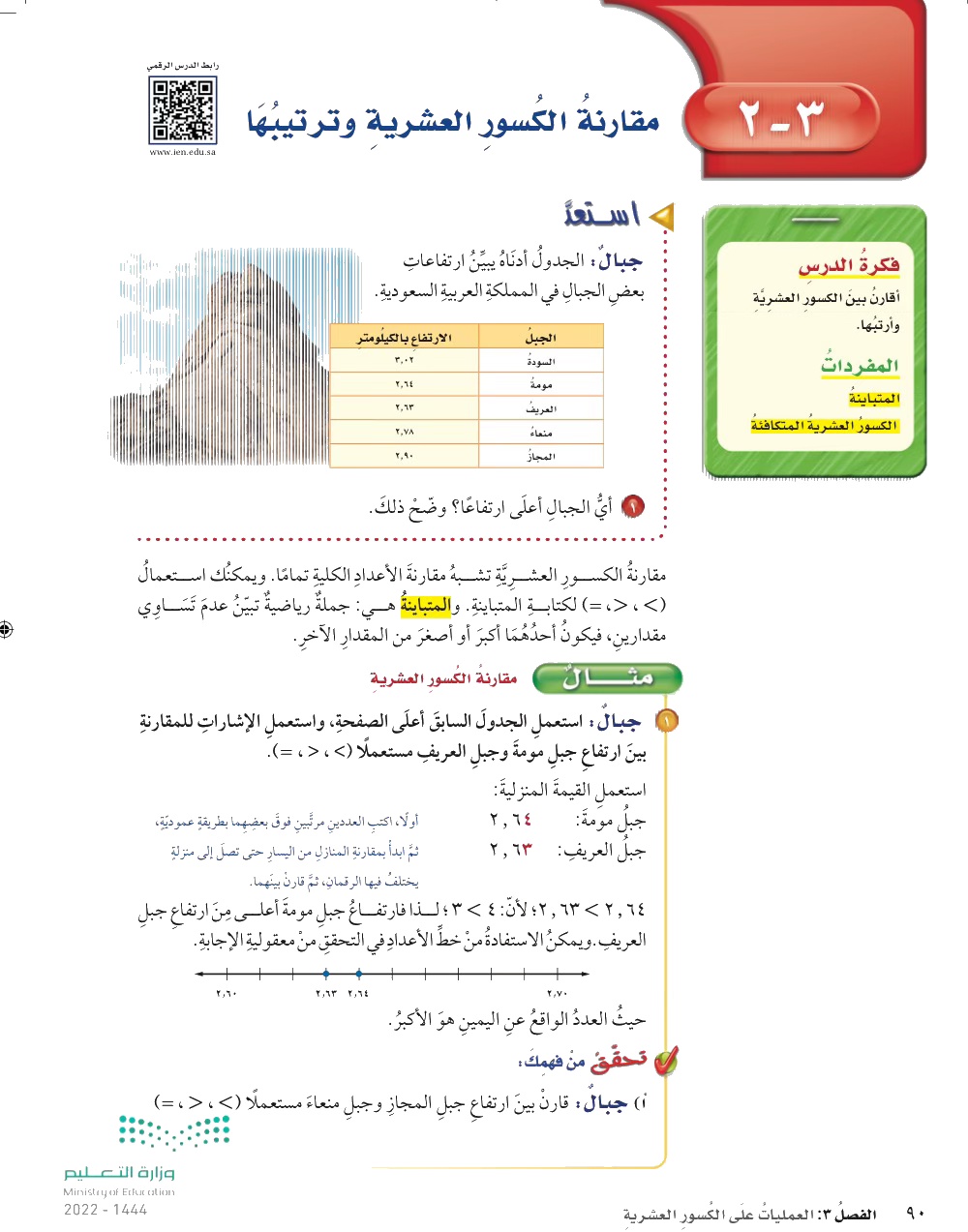 تحقق من فهمك
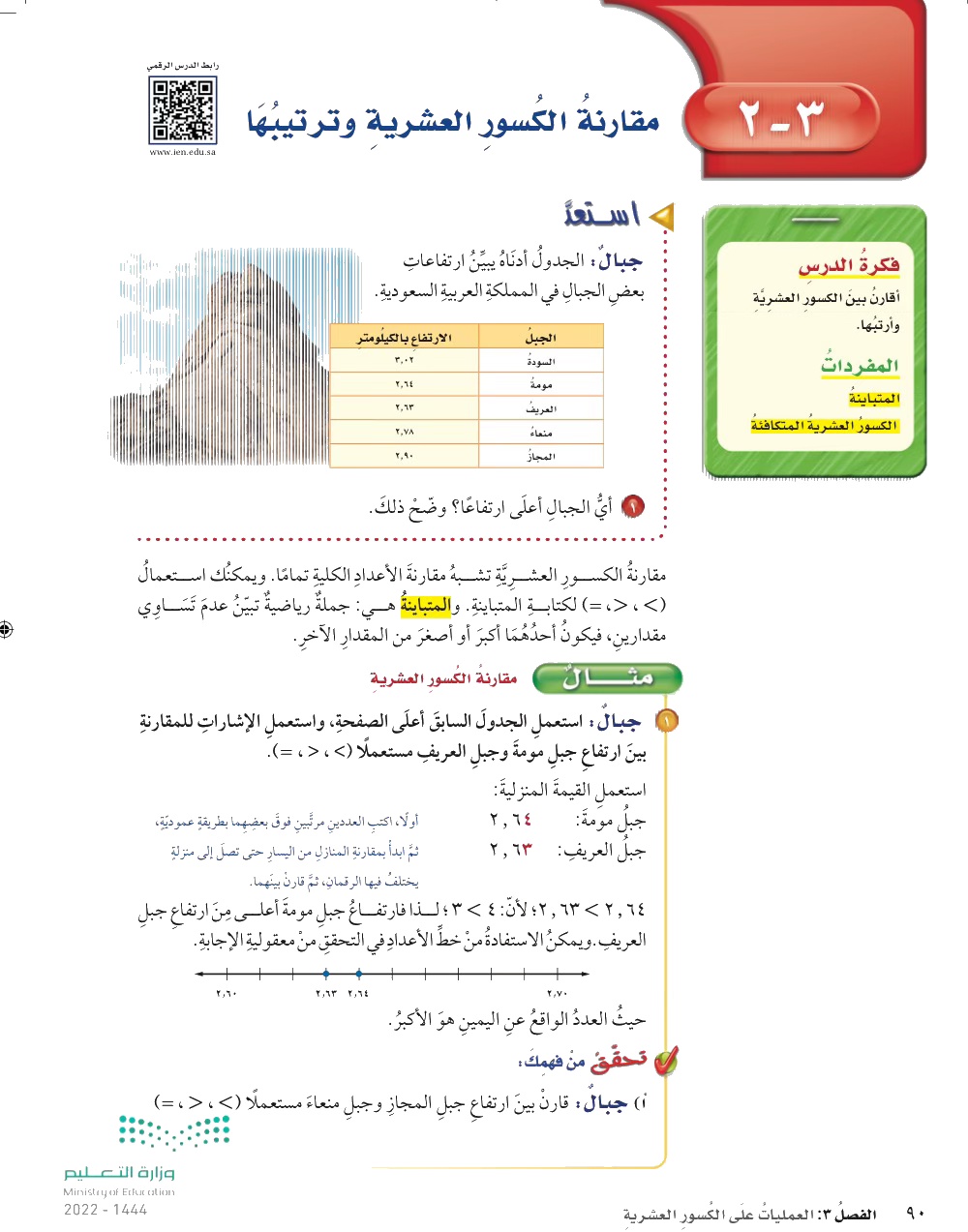 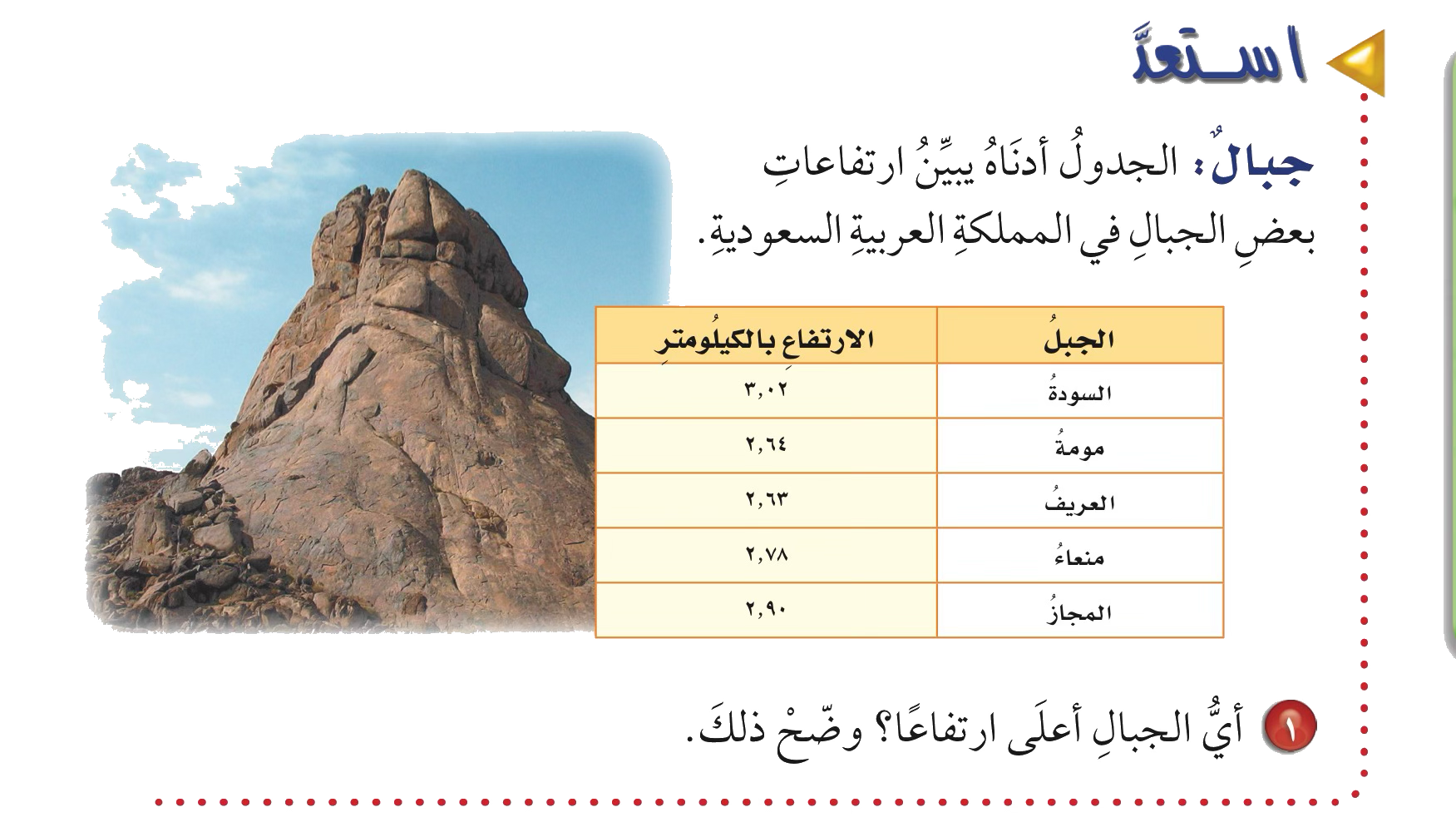 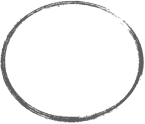 ٢٫٧٨
٢٫٩٠
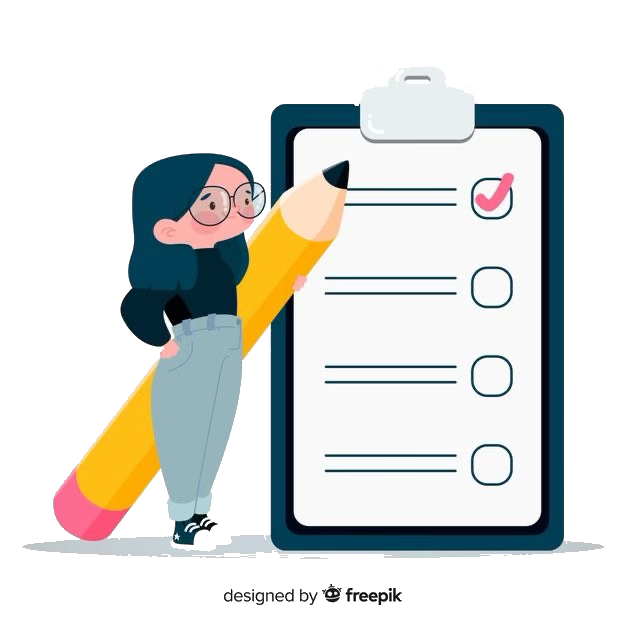 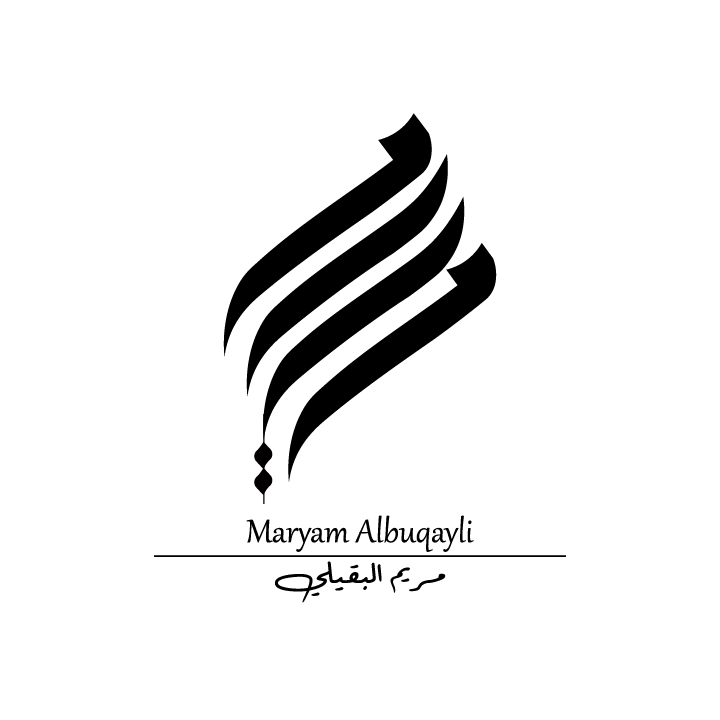 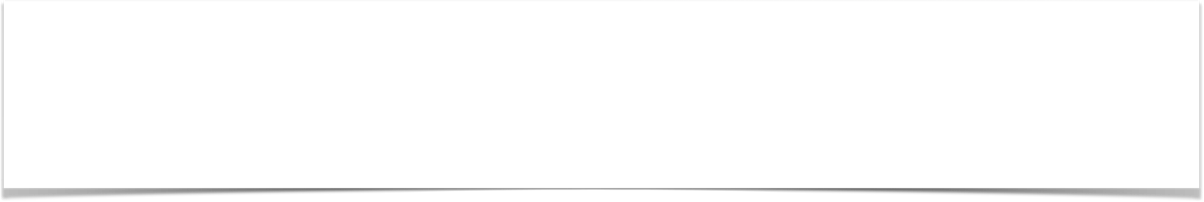 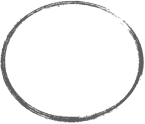 مقارنة الكسور العشرية
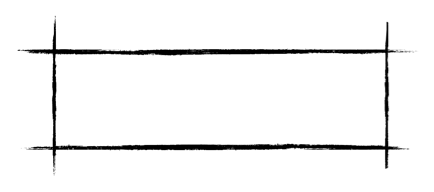 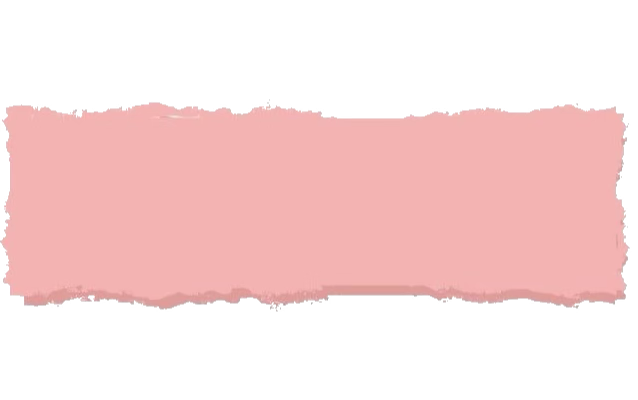 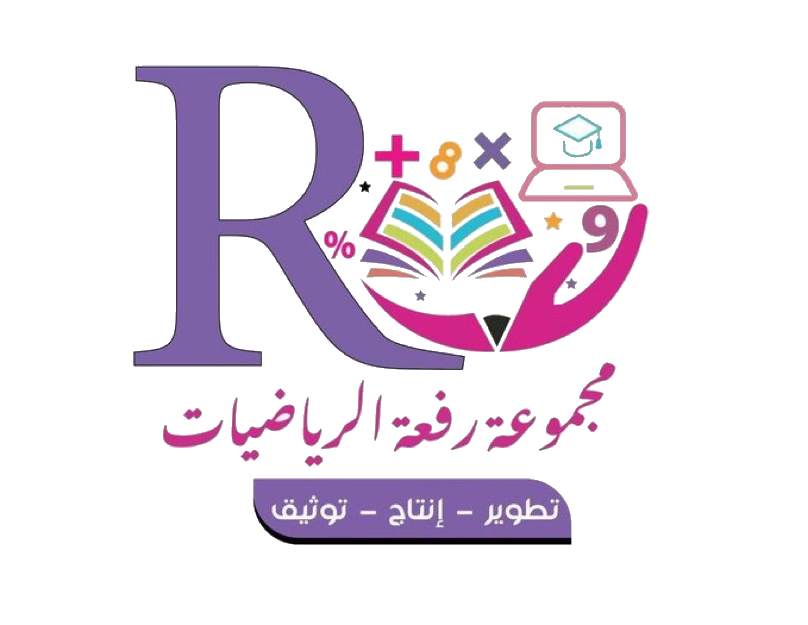 >
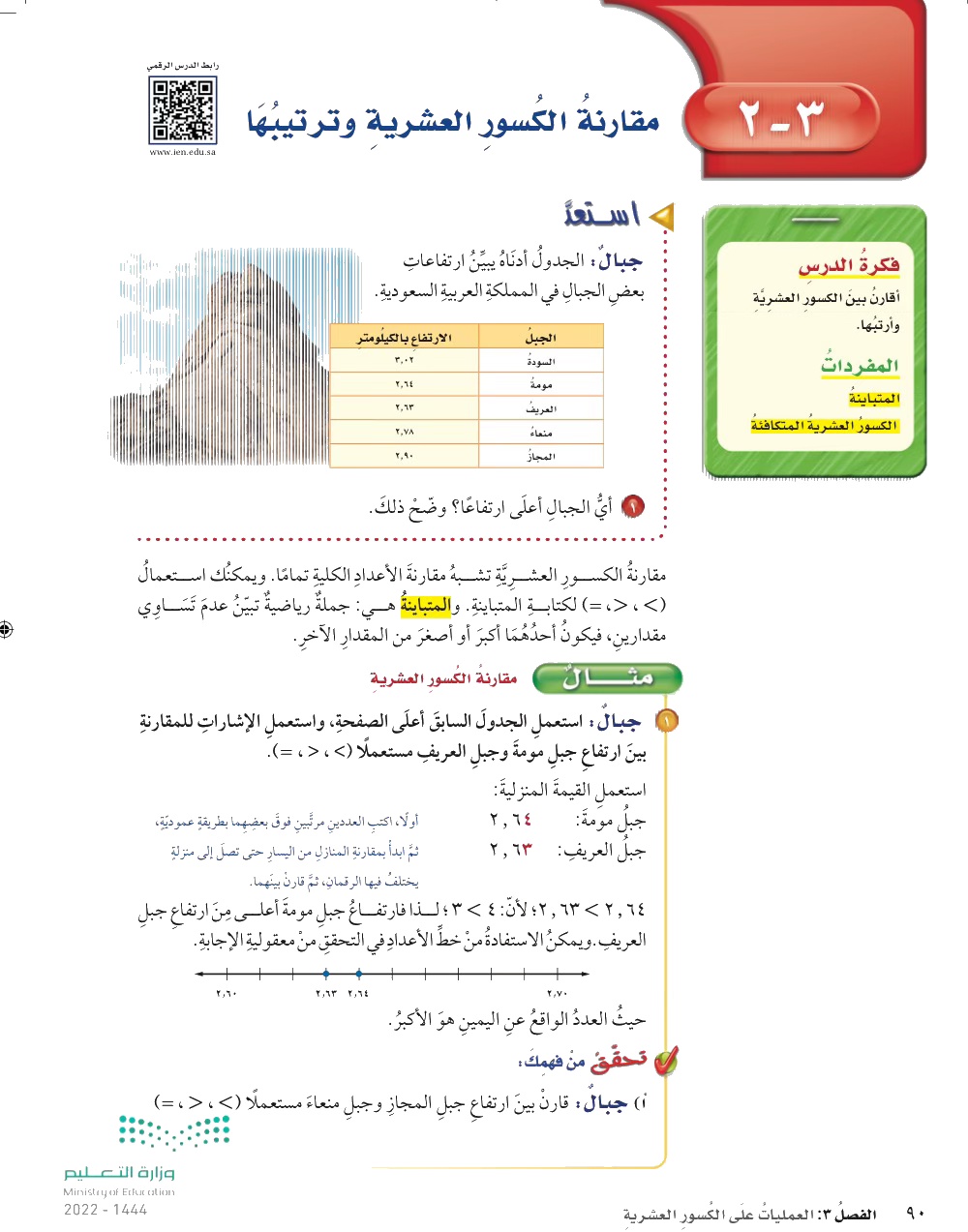 تحقق من فهمك
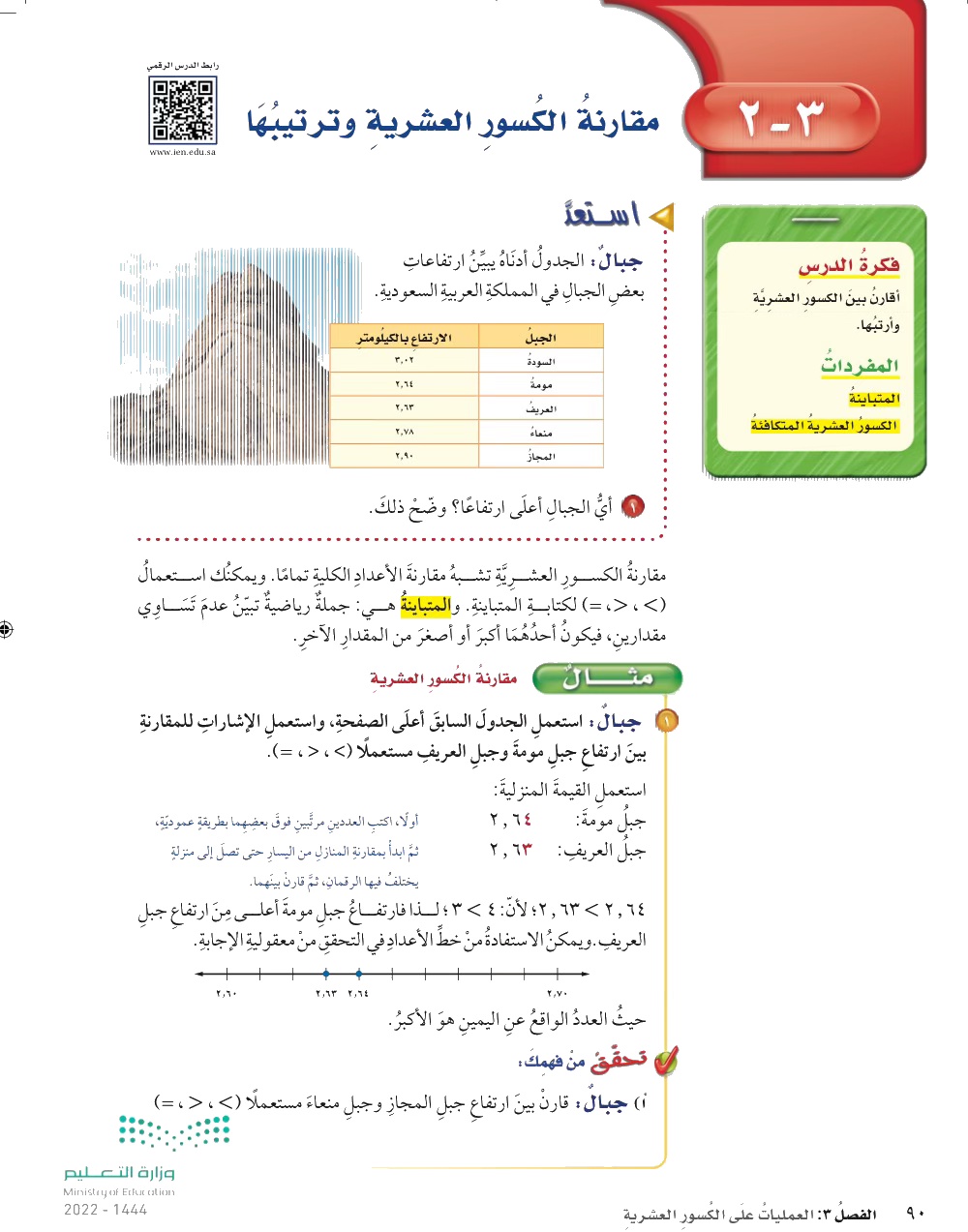 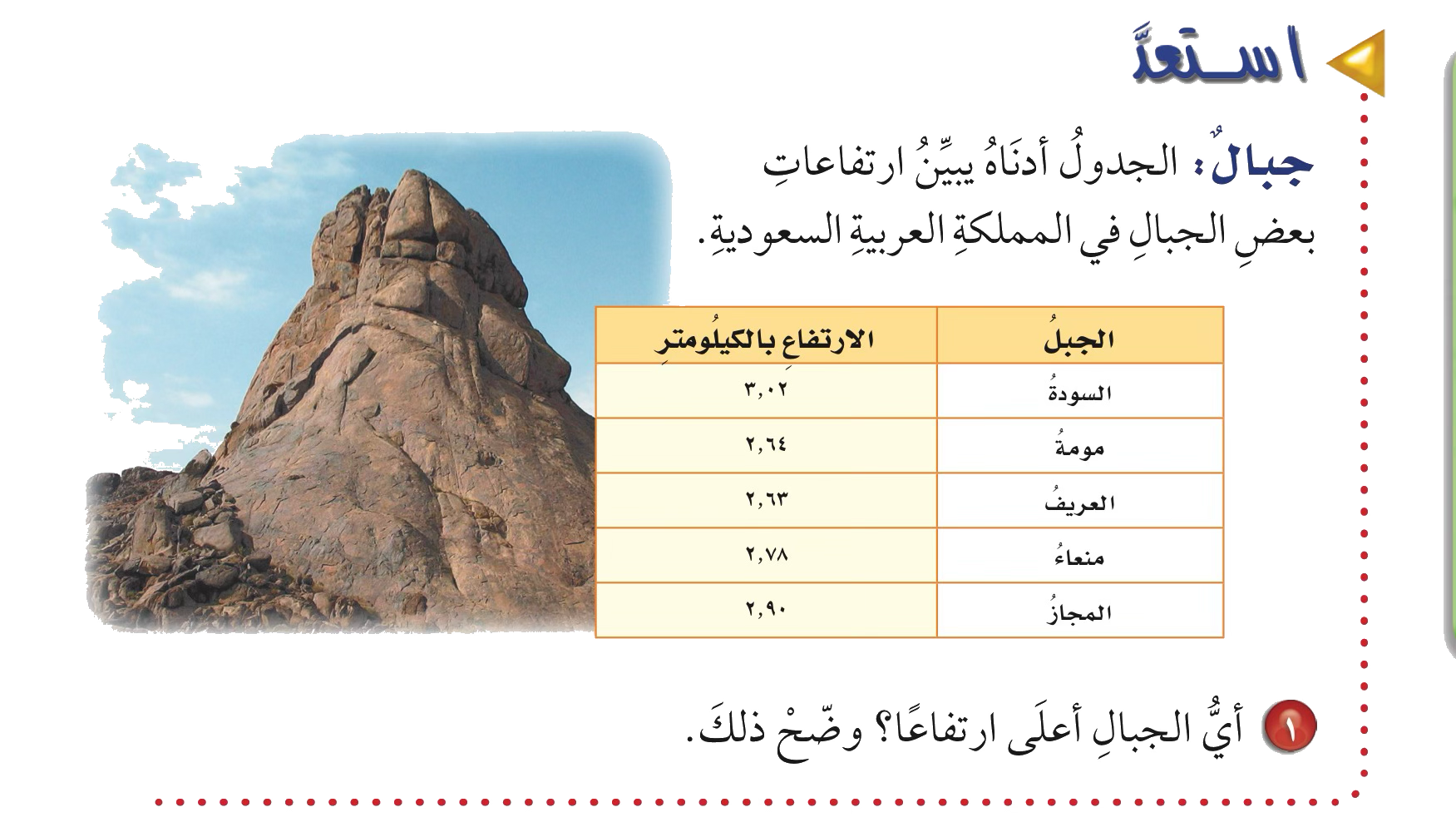 ٢٫٧٨
٢٫٩٠
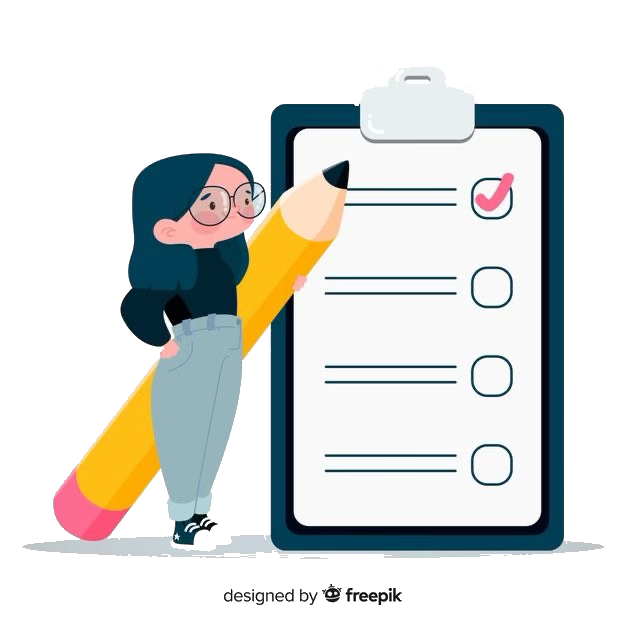 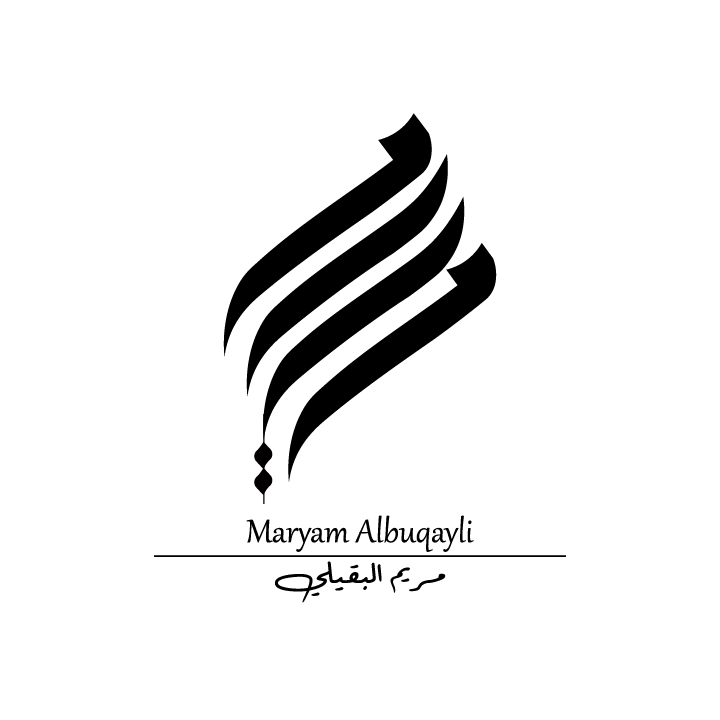 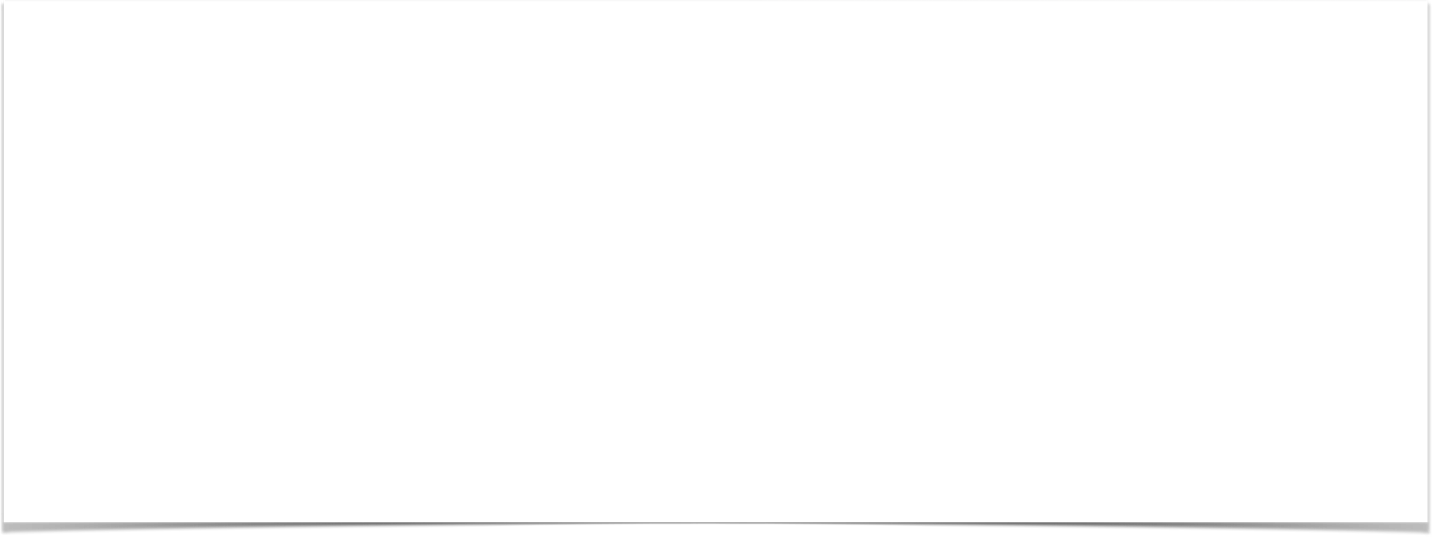 مقارنة الكسور العشرية
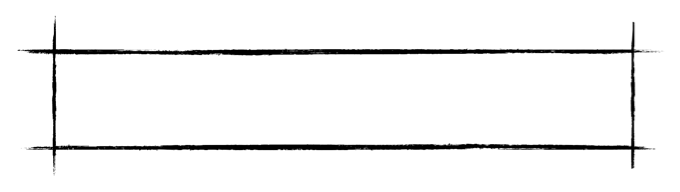 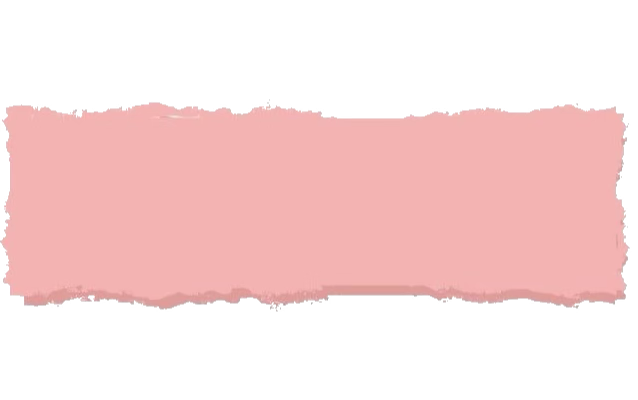 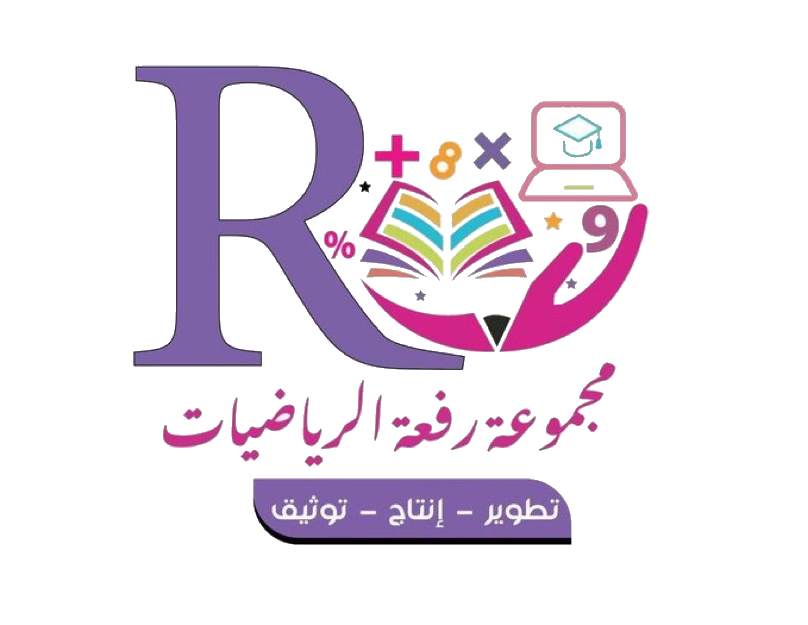 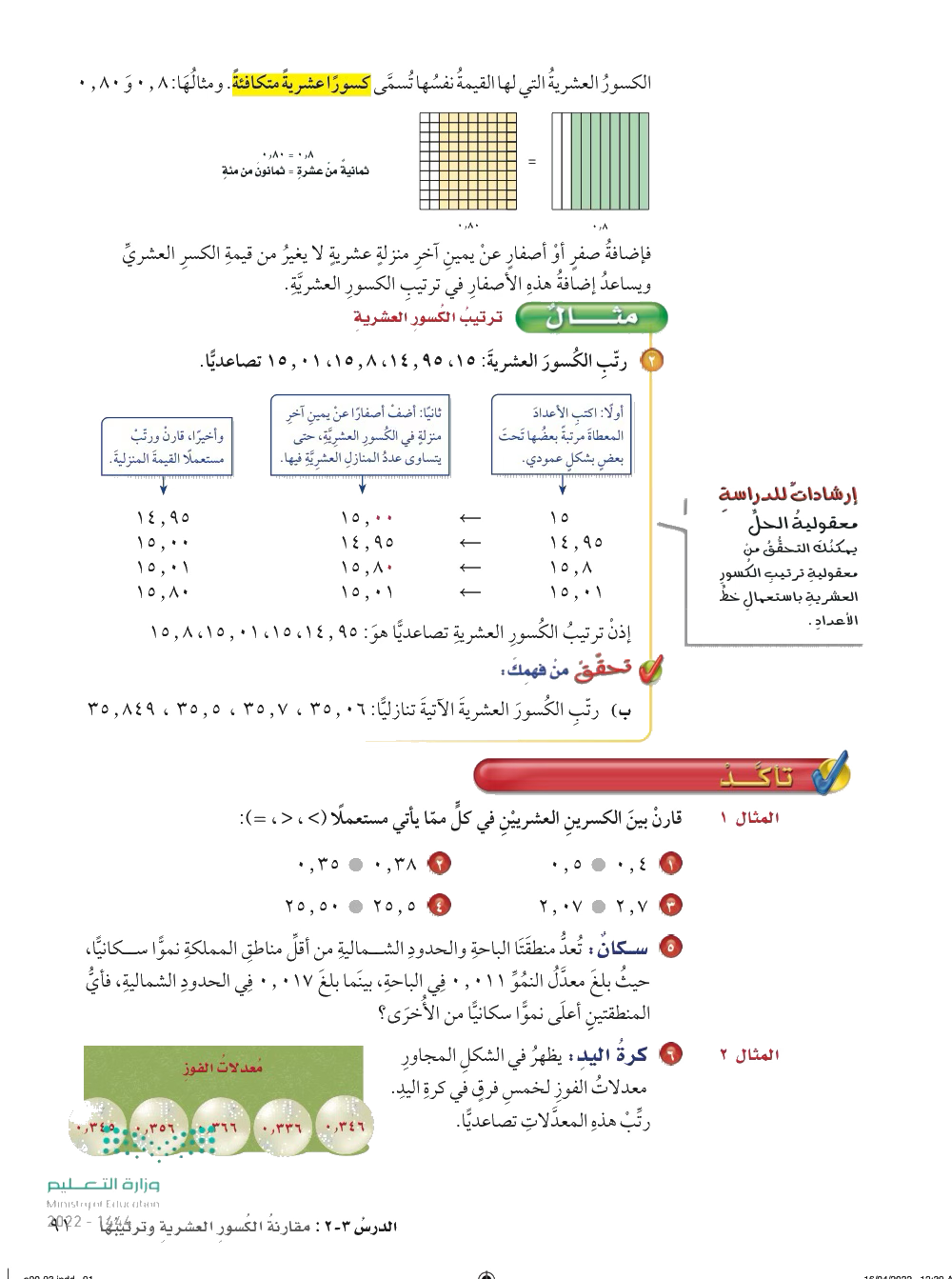 الكسور العشرية المتكافئة
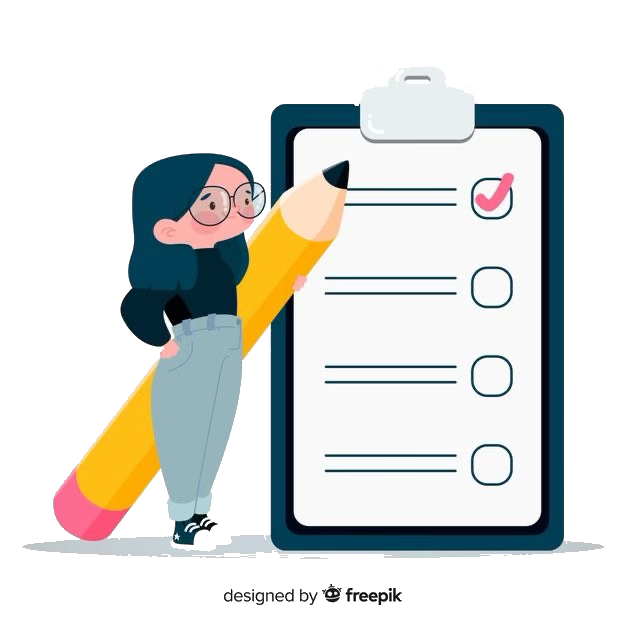 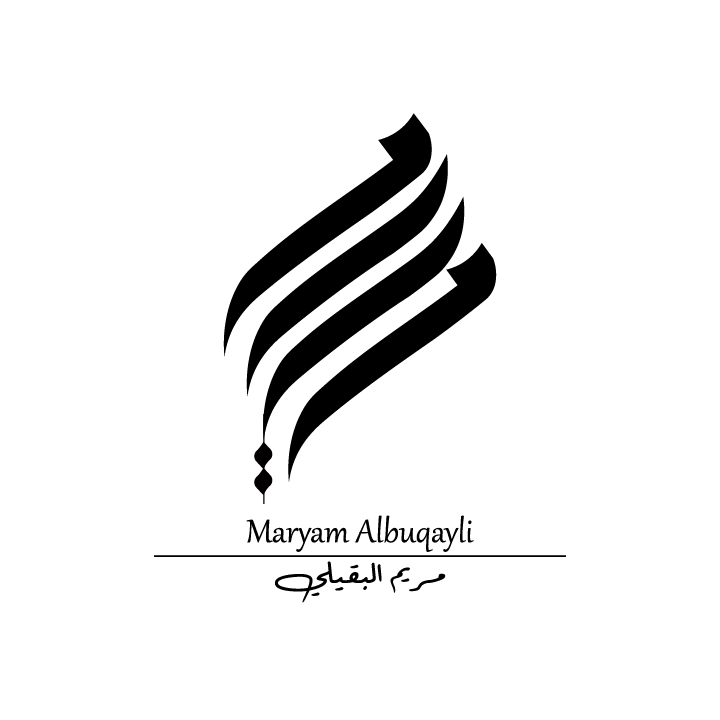 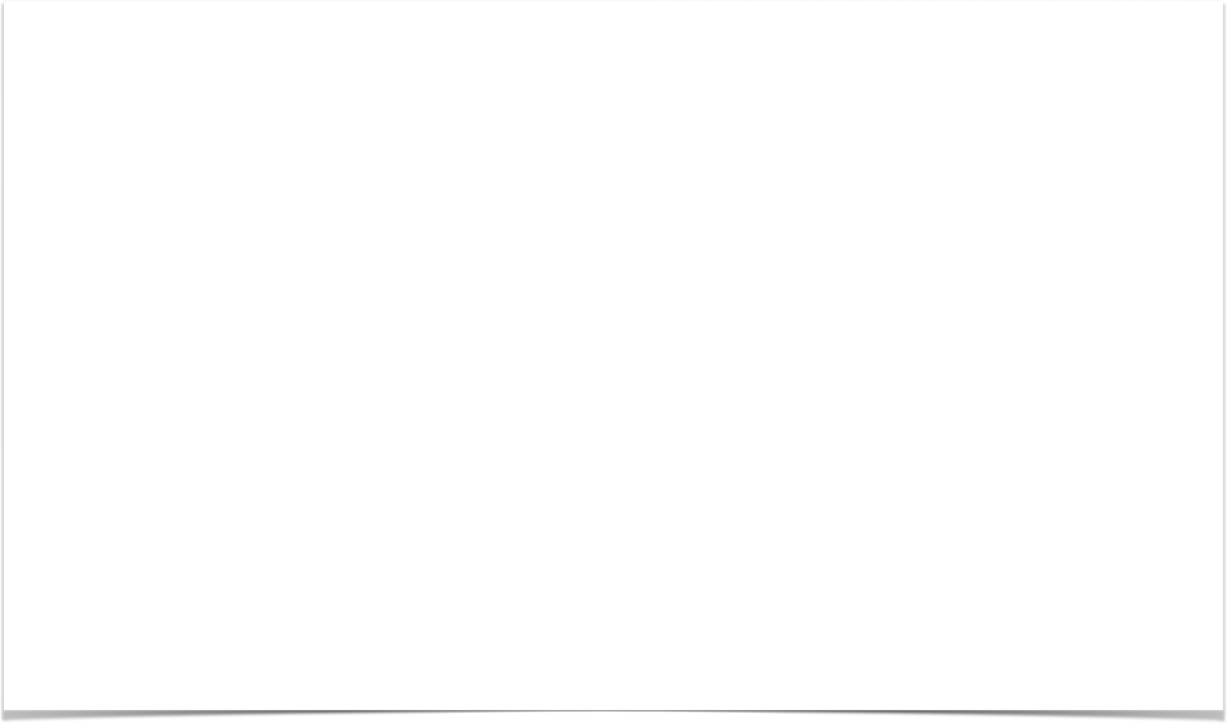 مقارنة الكسور العشرية
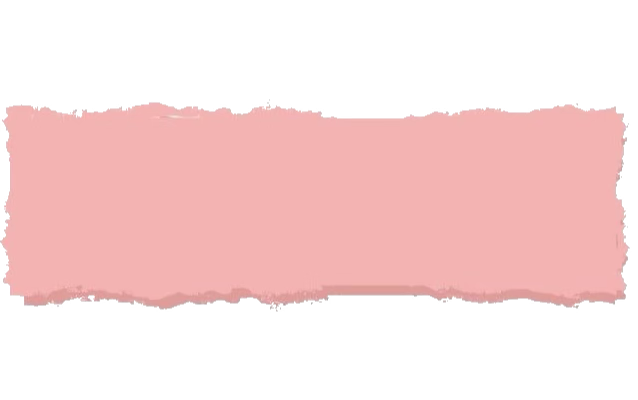 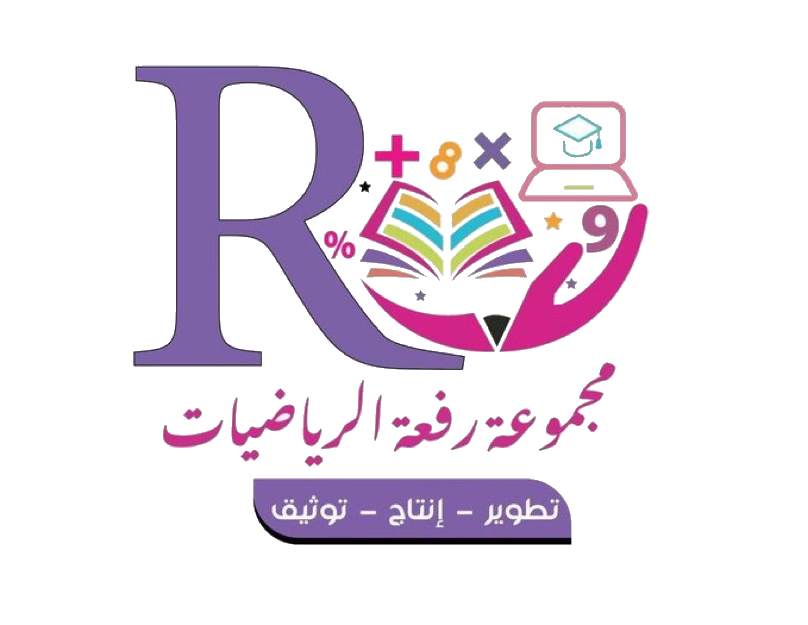 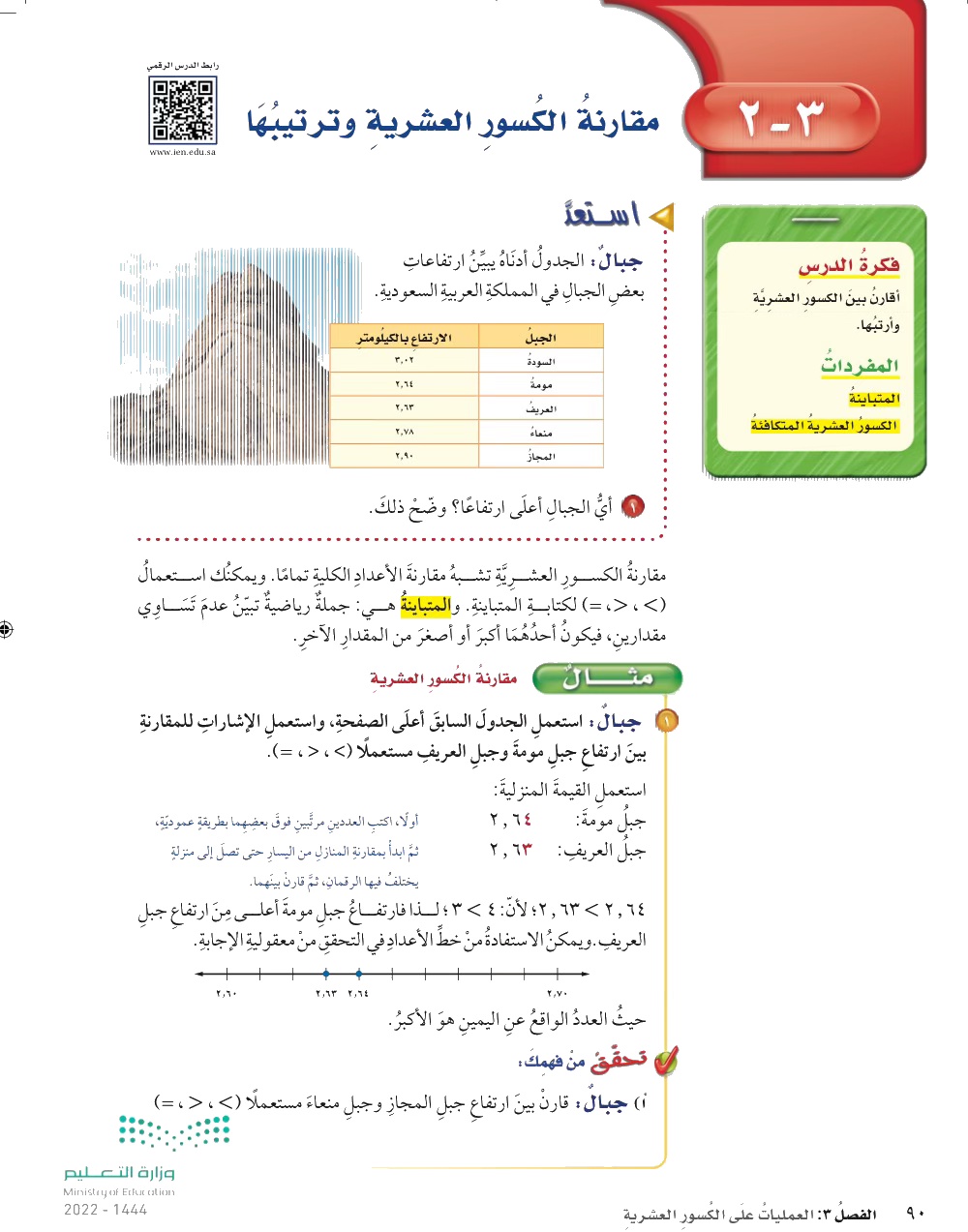 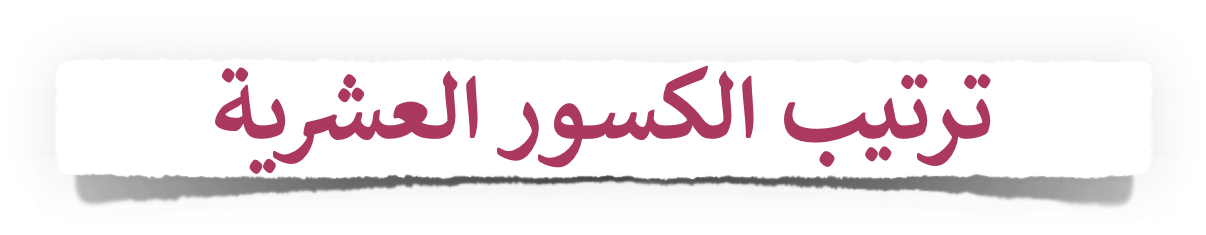 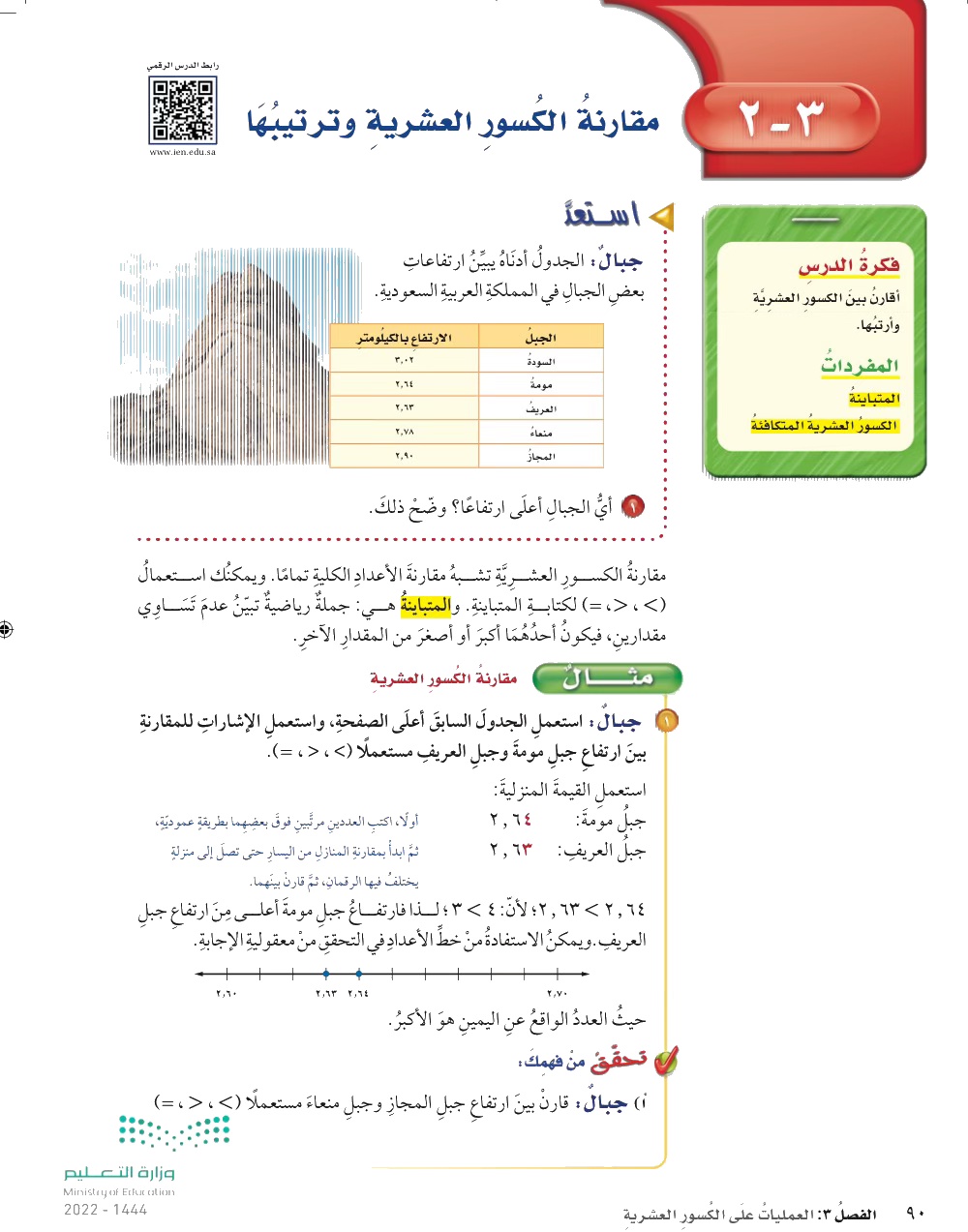 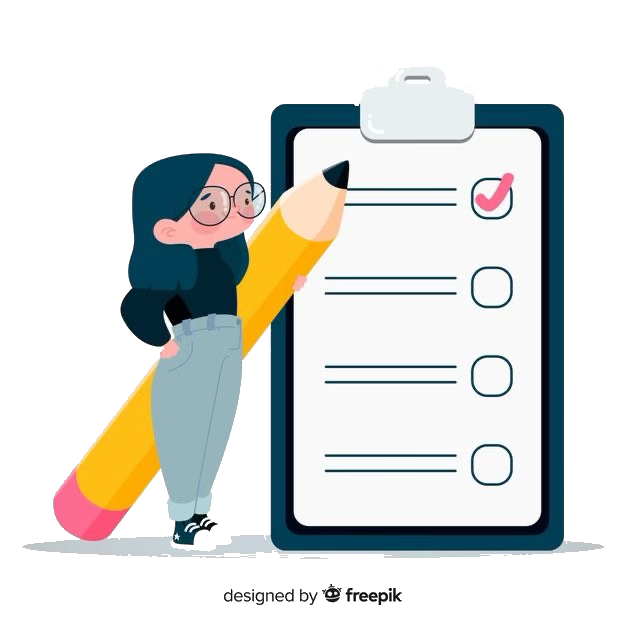 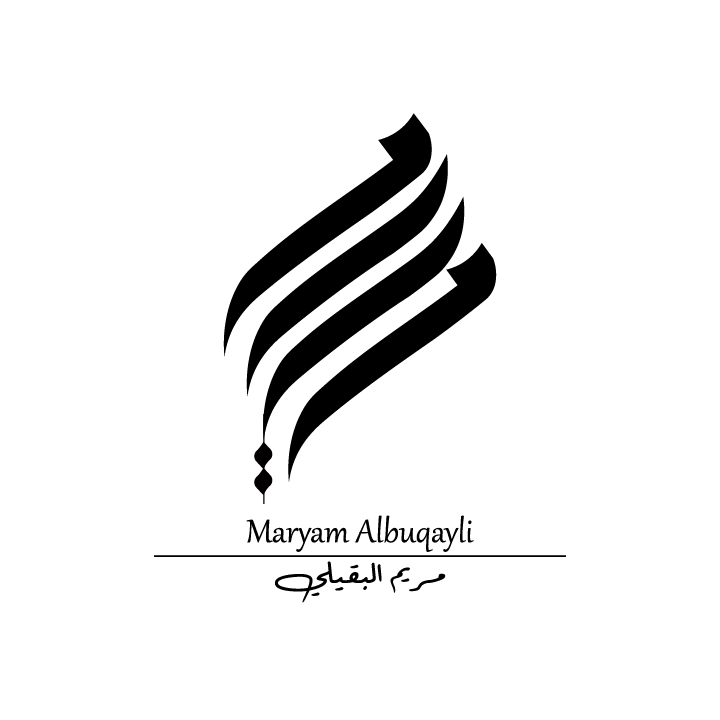 مقارنة الكسور العشرية
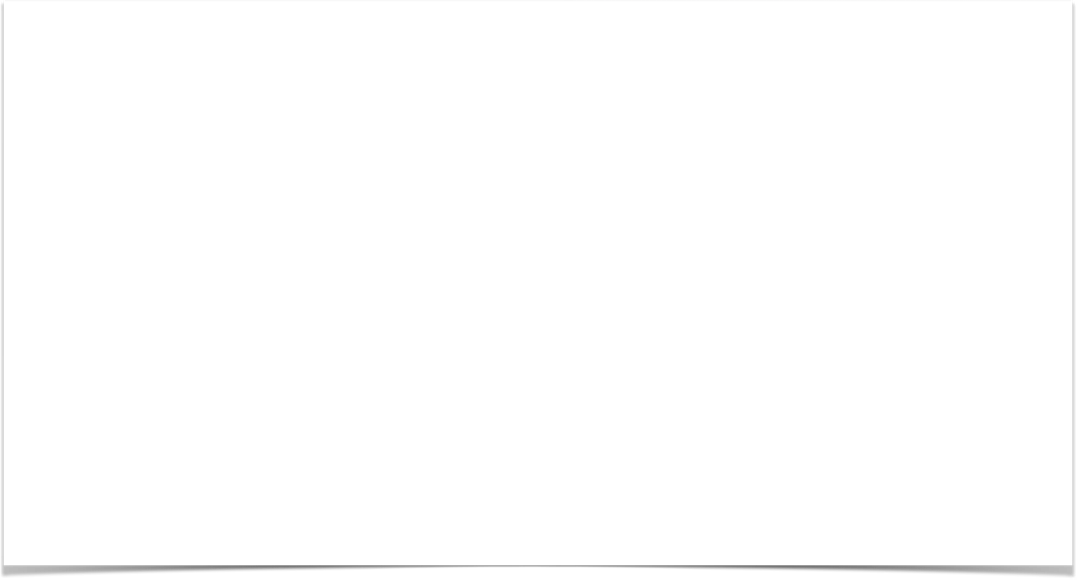 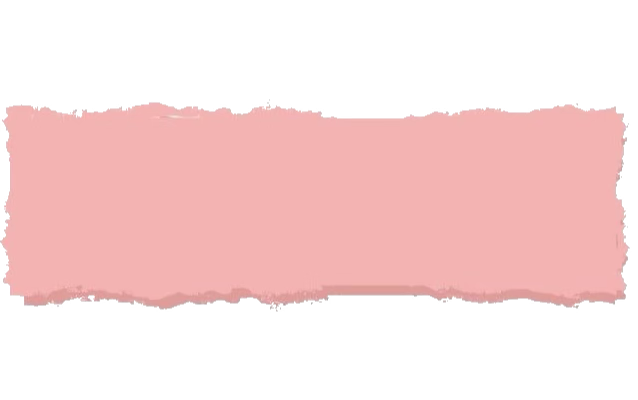 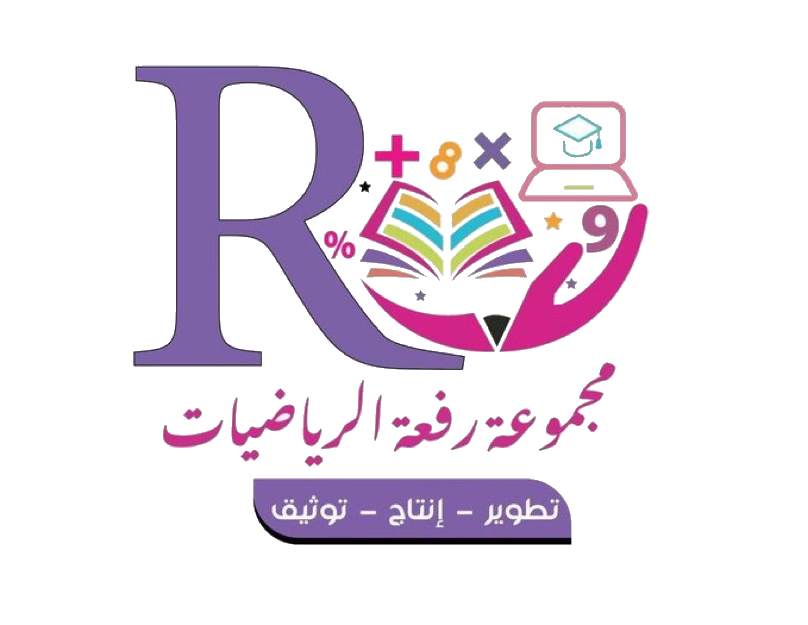 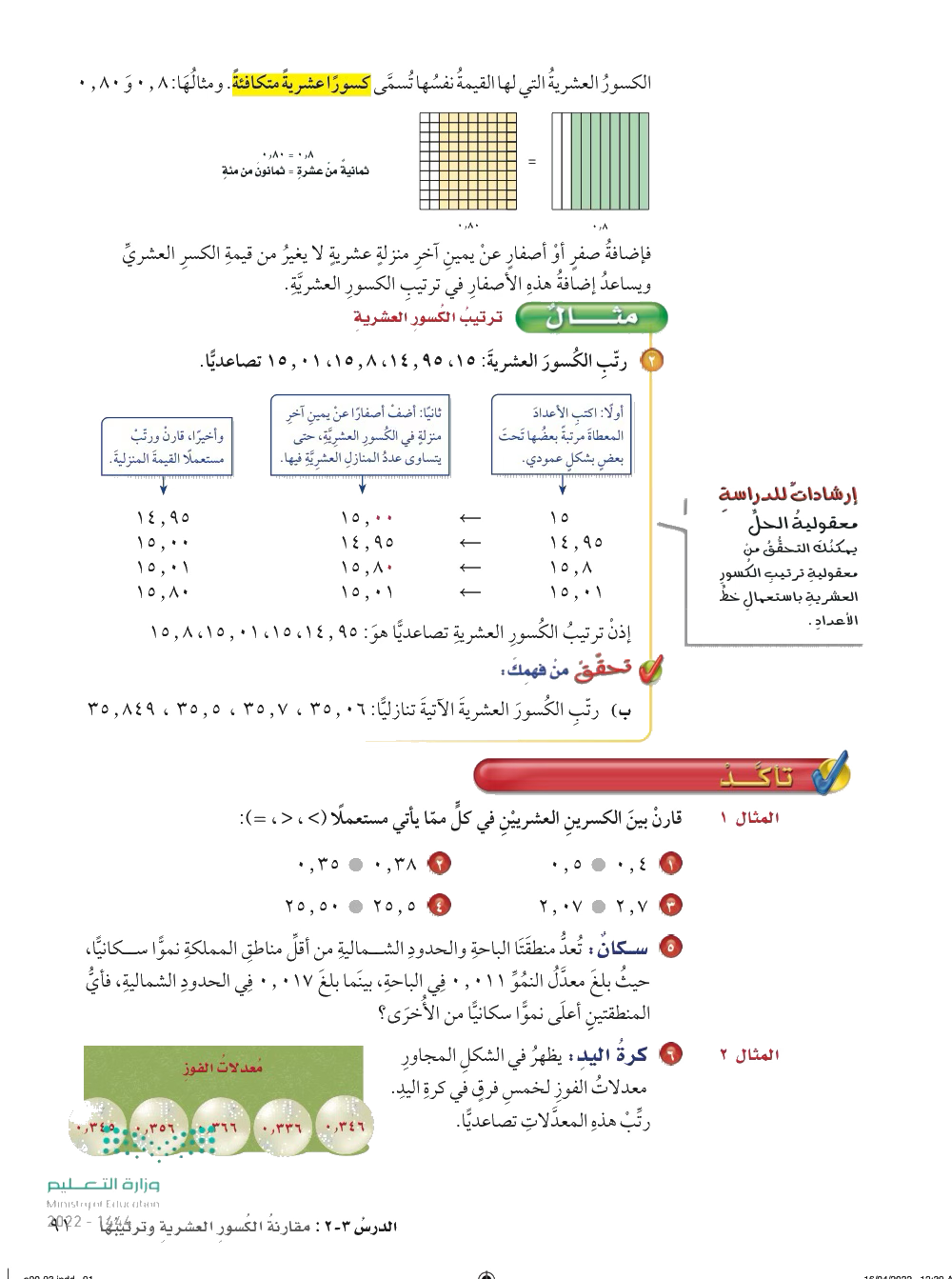 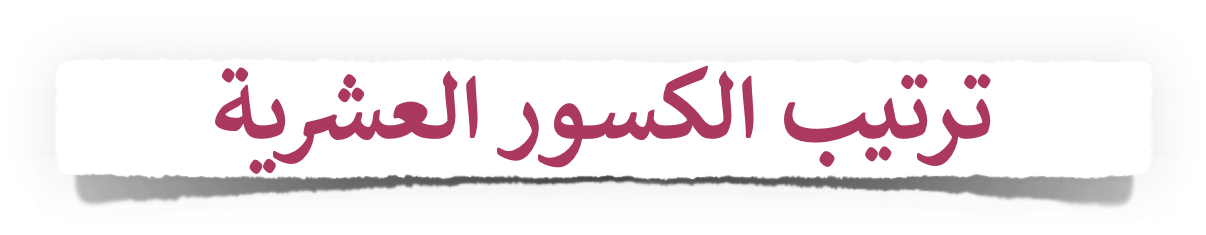 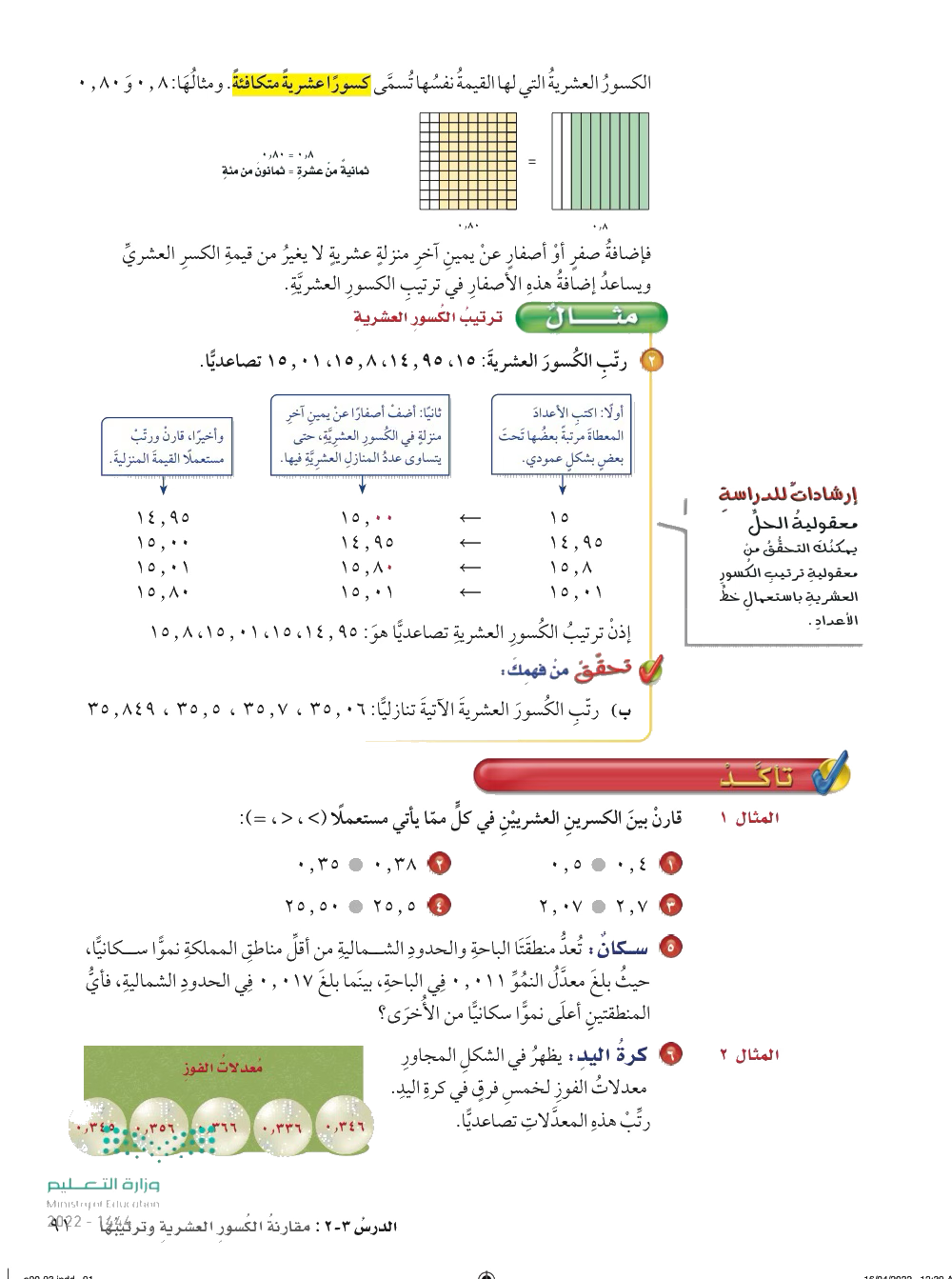 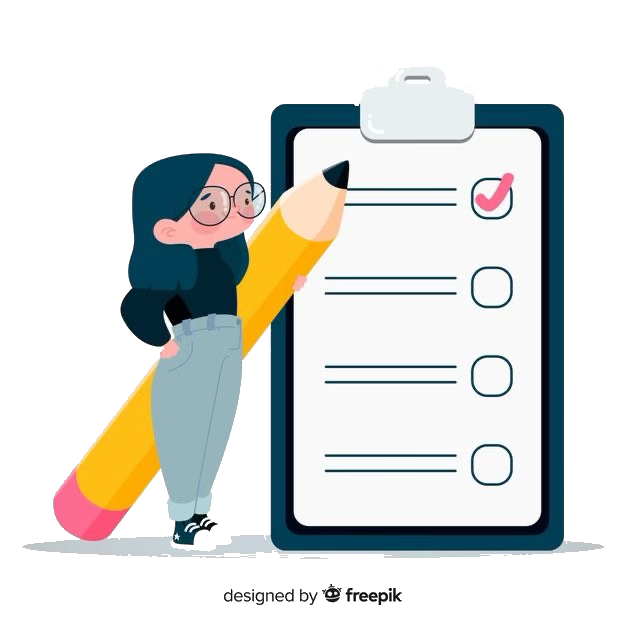 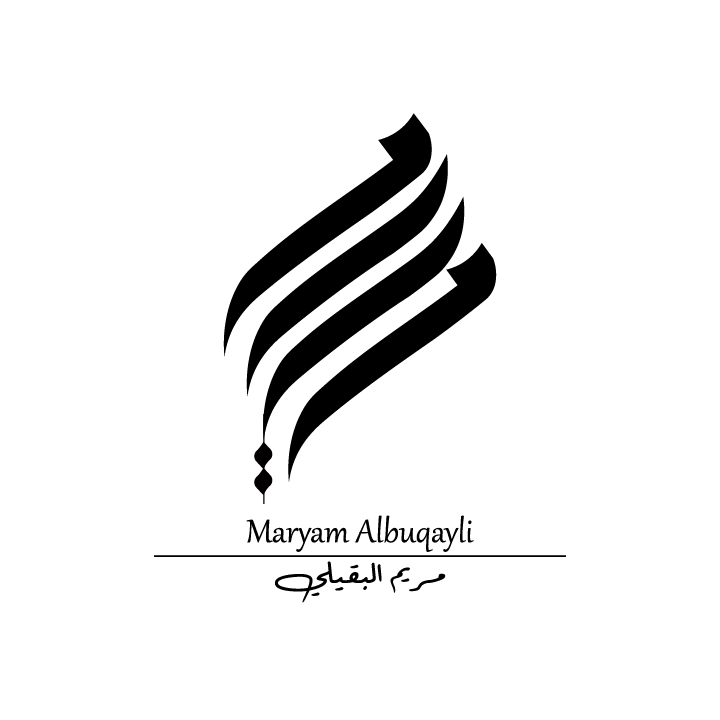 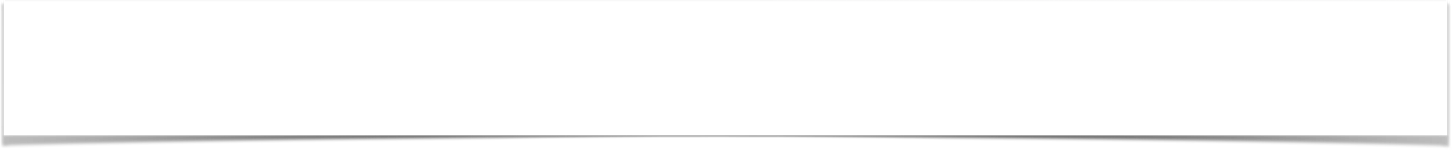 مقارنة الكسور العشرية
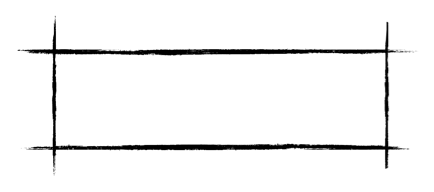 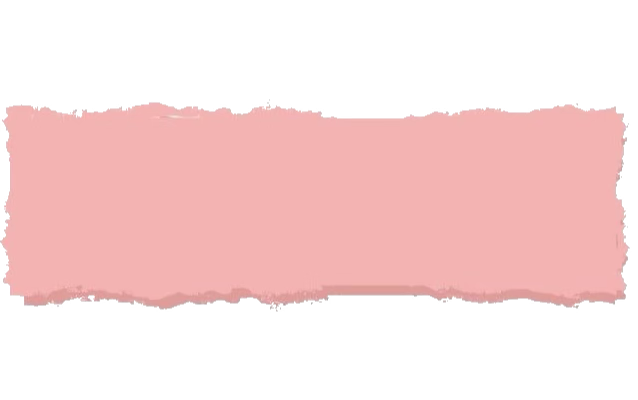 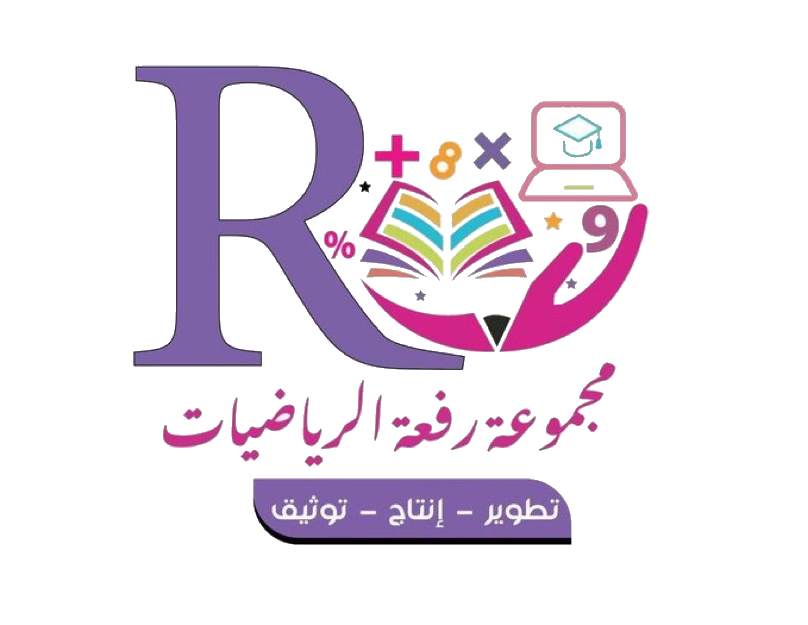 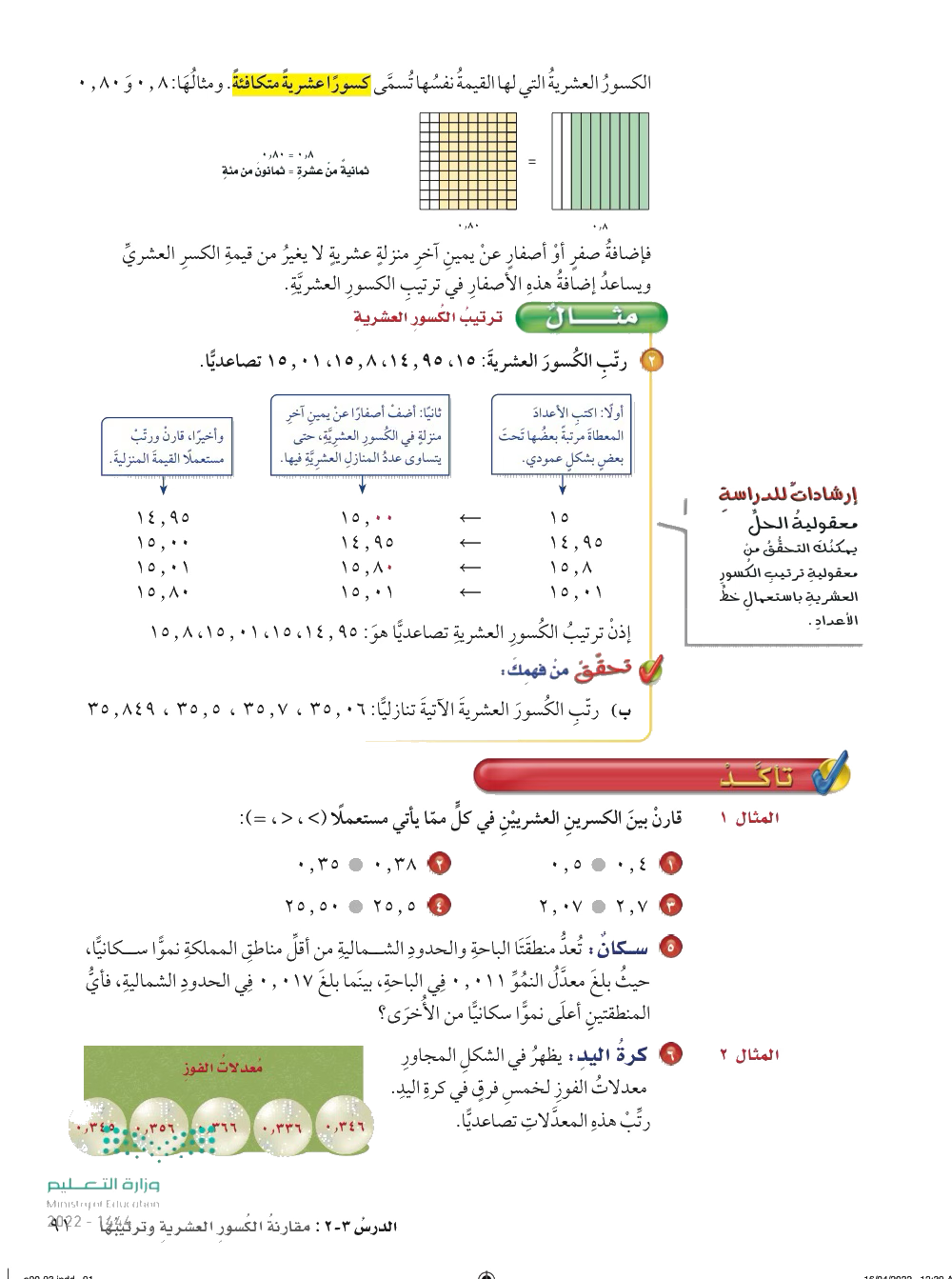 تحقق من فهمك
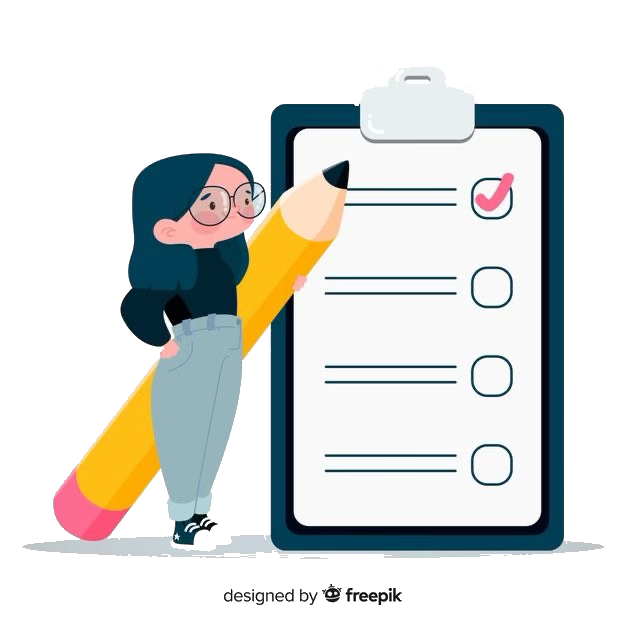 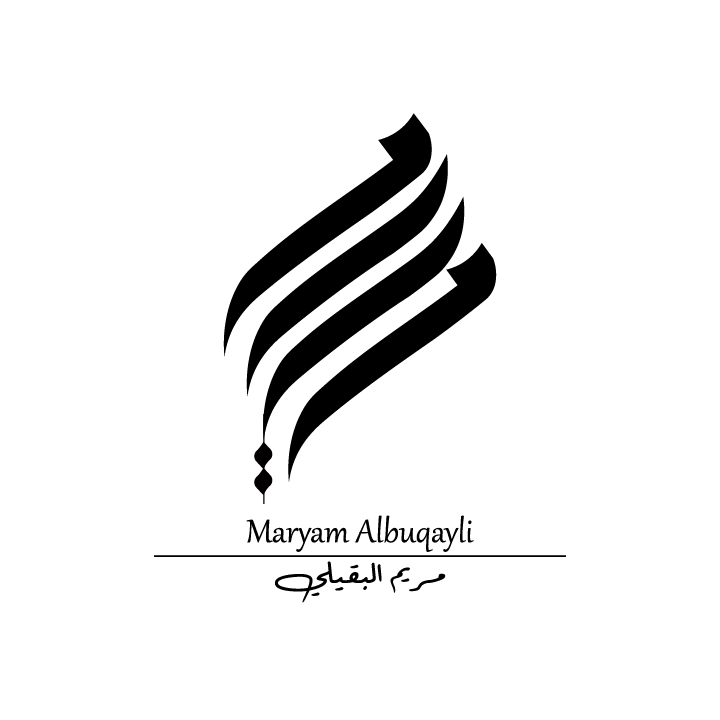 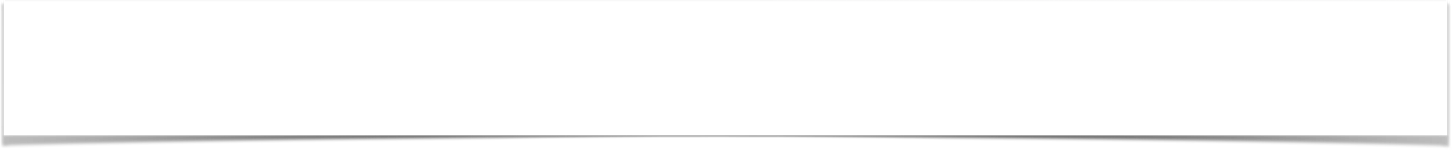 مقارنة الكسور العشرية
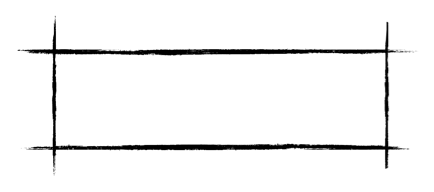 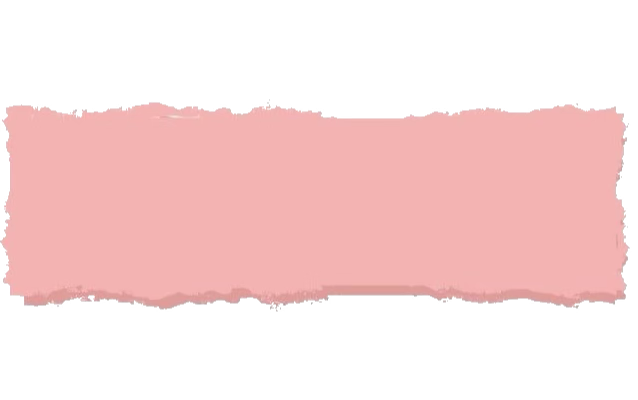 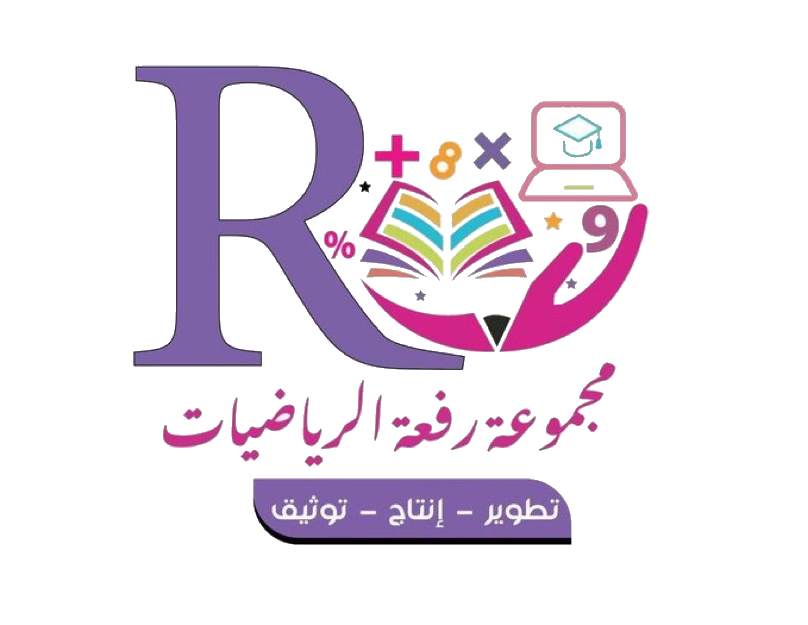 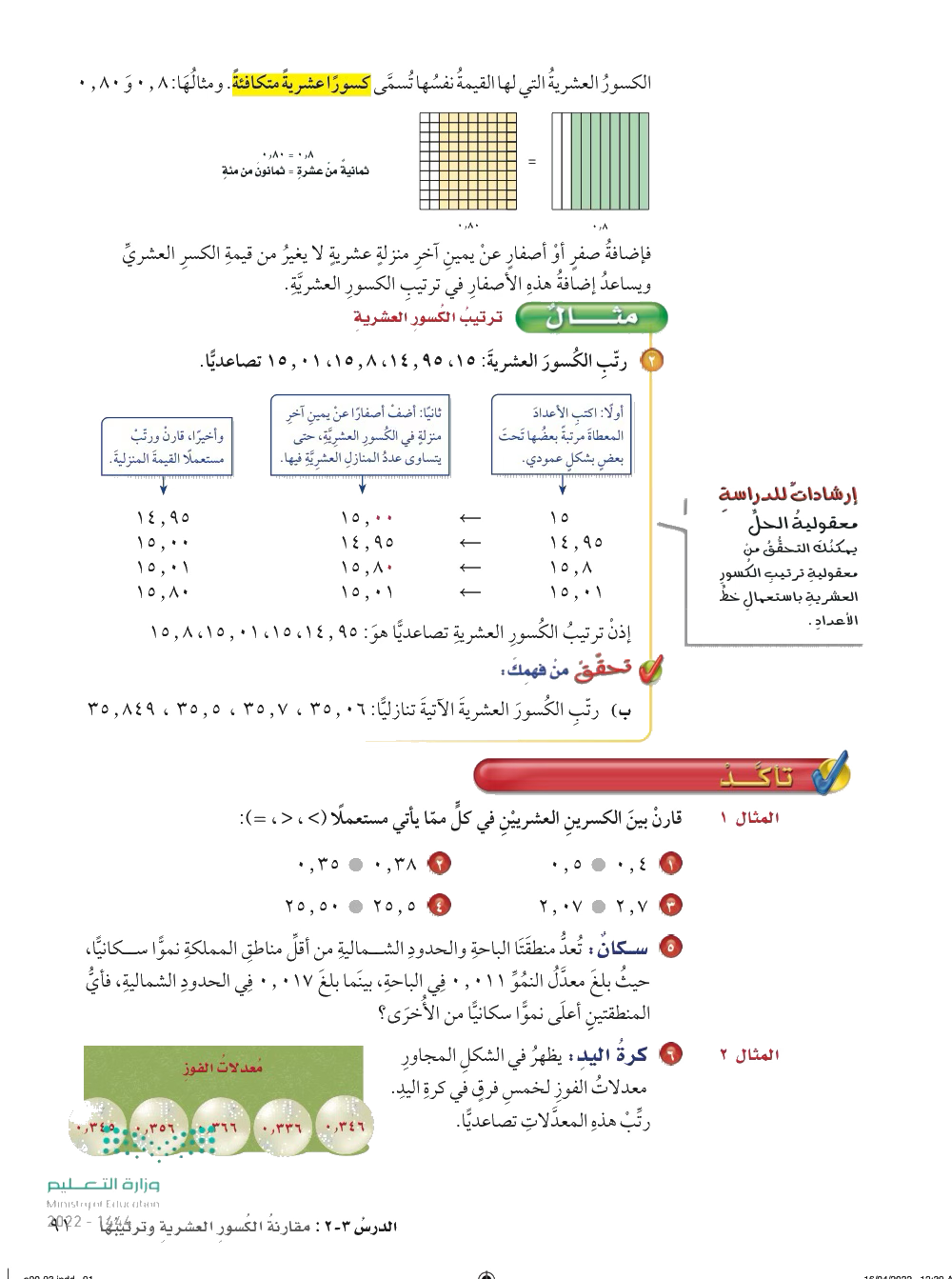 تحقق من فهمك
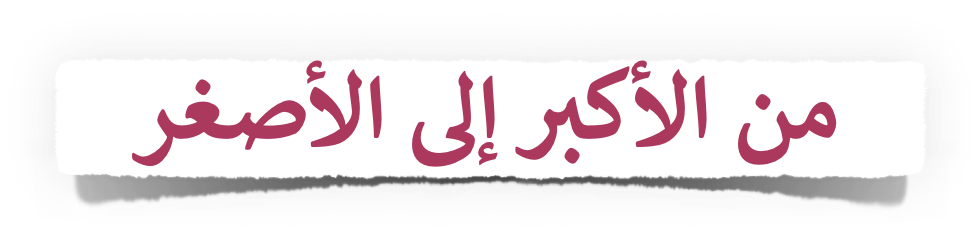 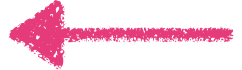 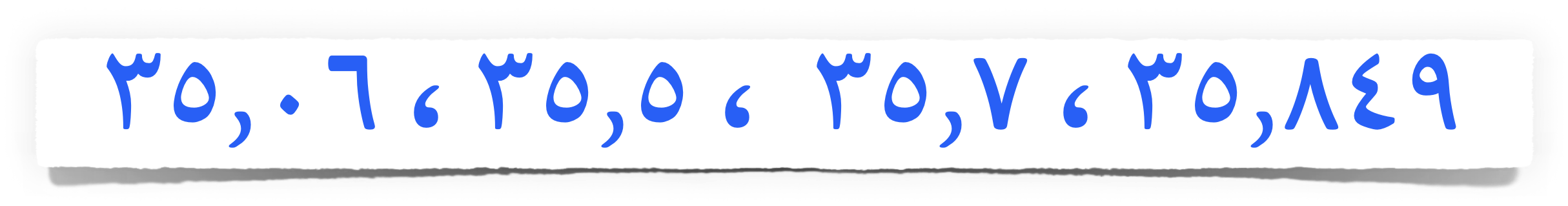 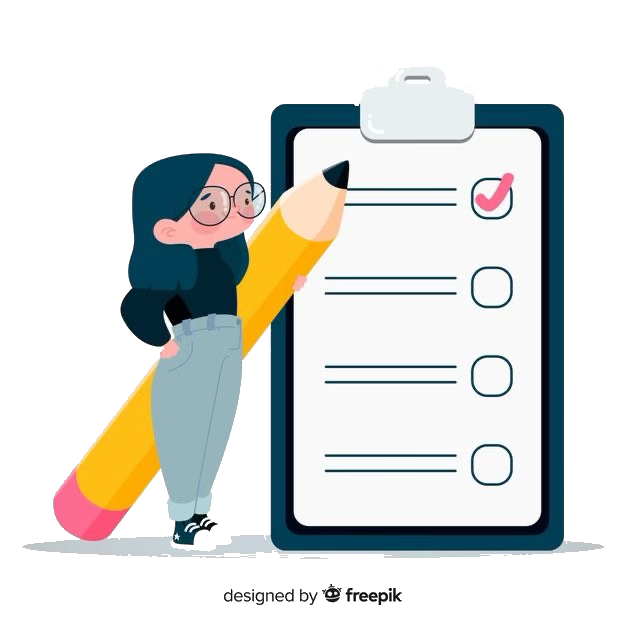 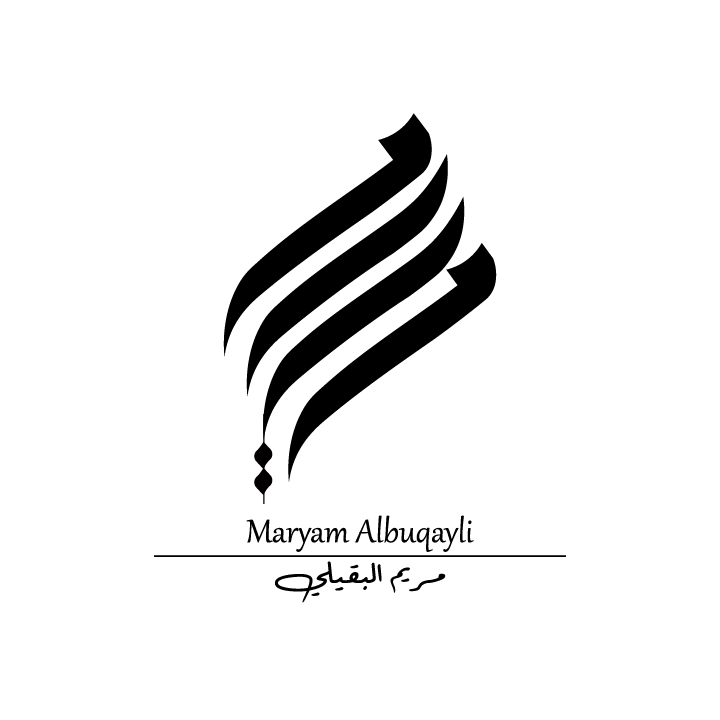 مقارنة الكسور العشرية
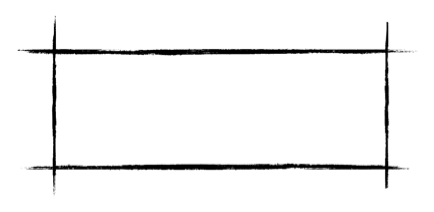 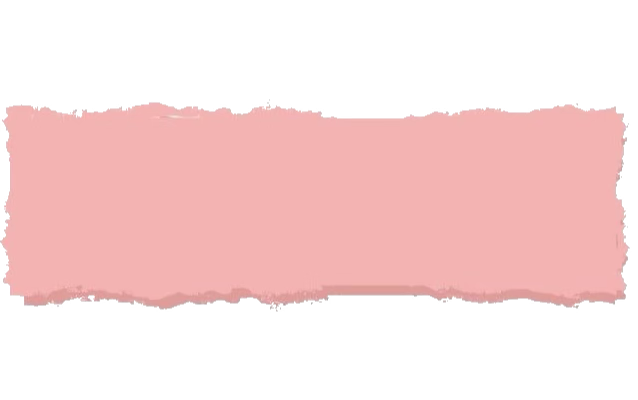 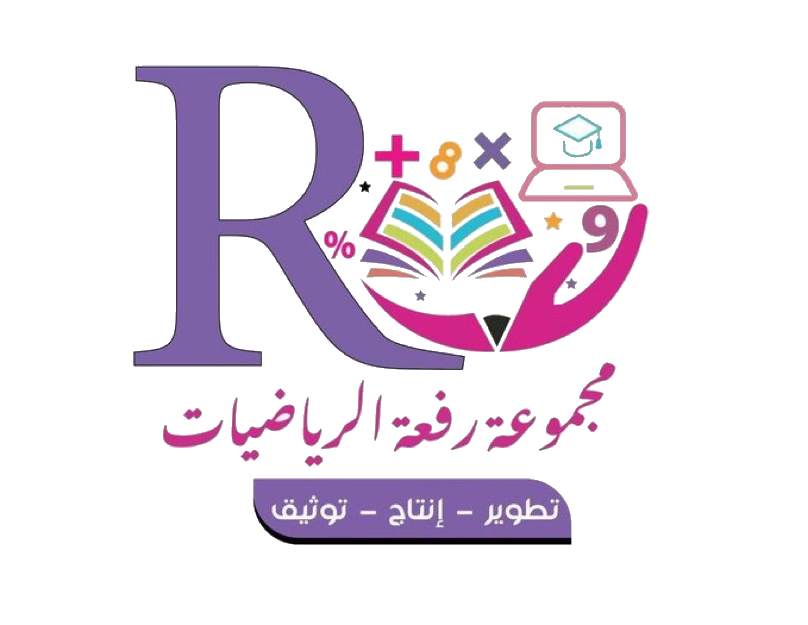 تأكد
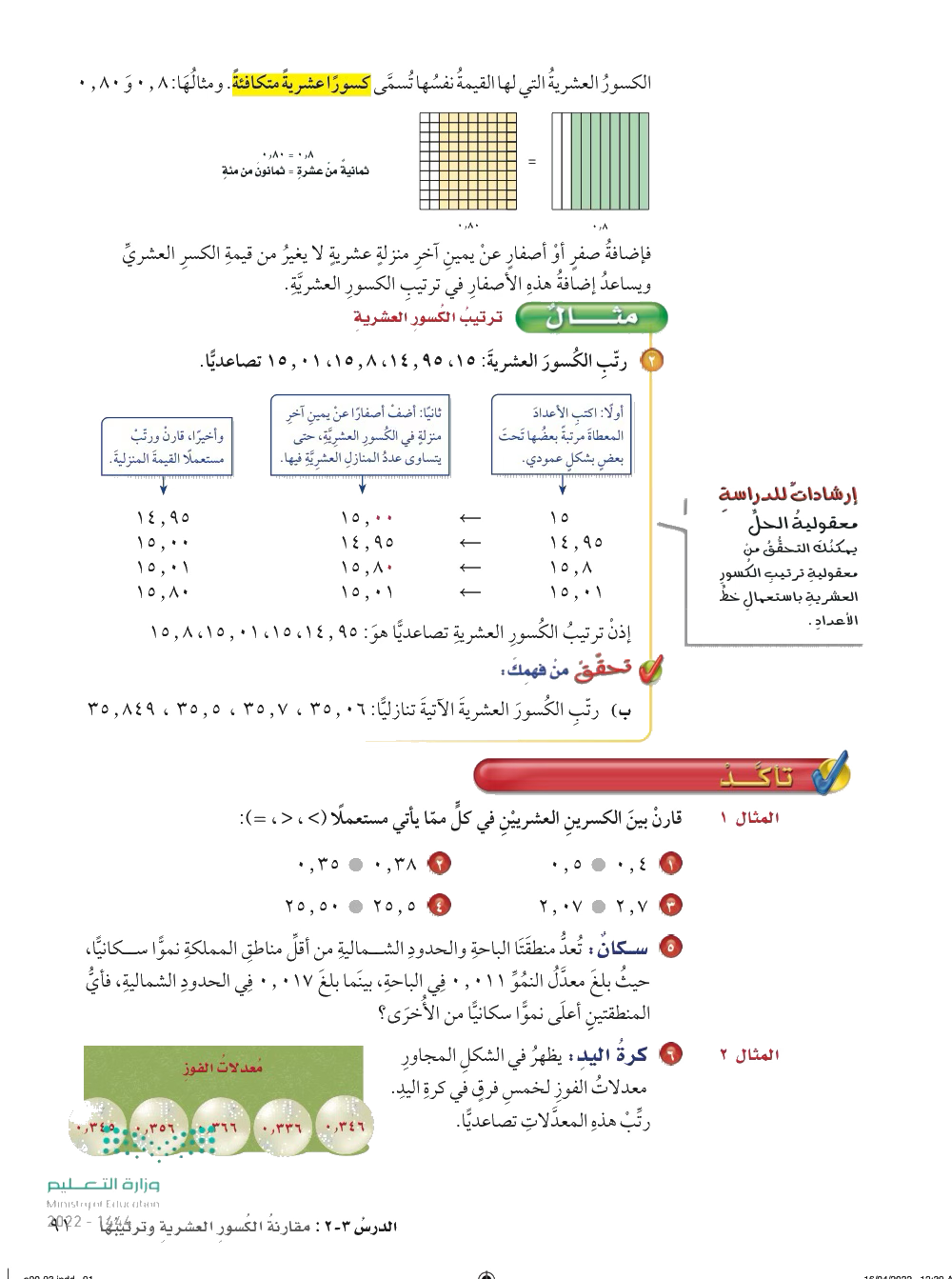 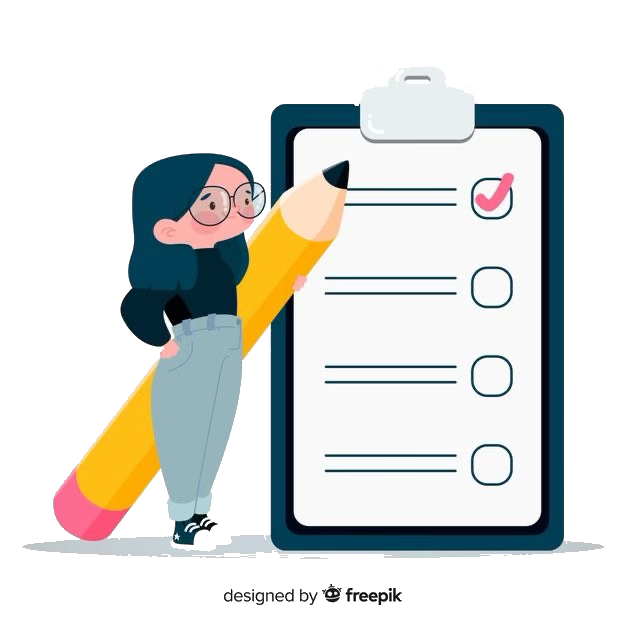 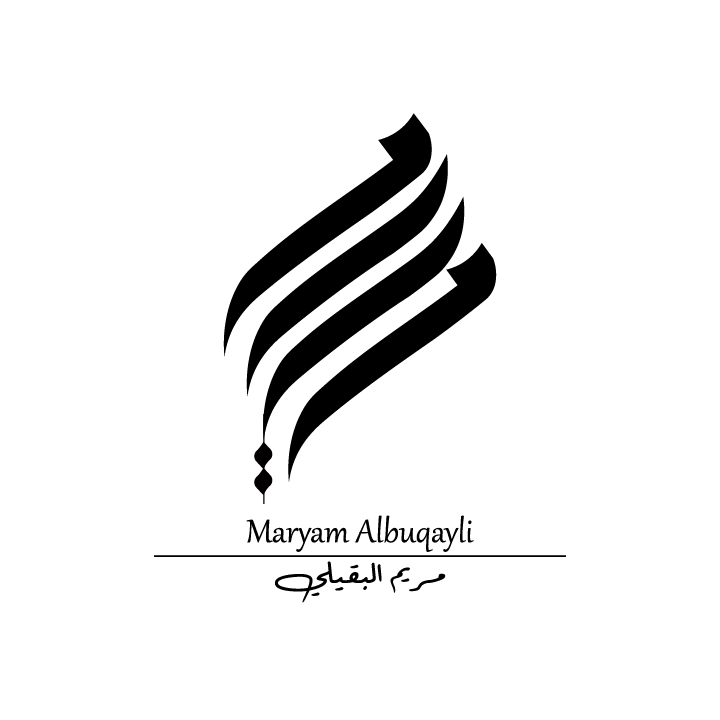 مقارنة الكسور العشرية
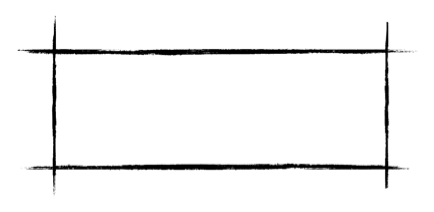 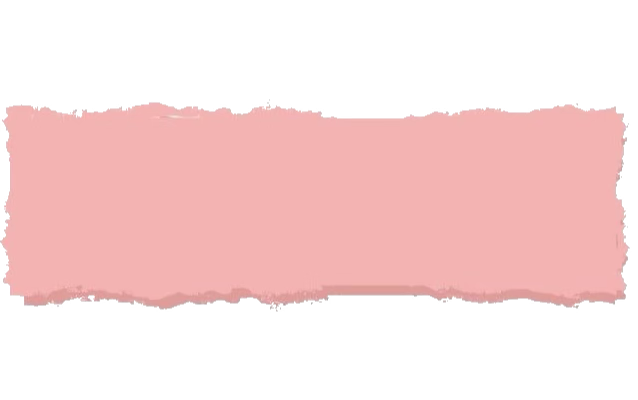 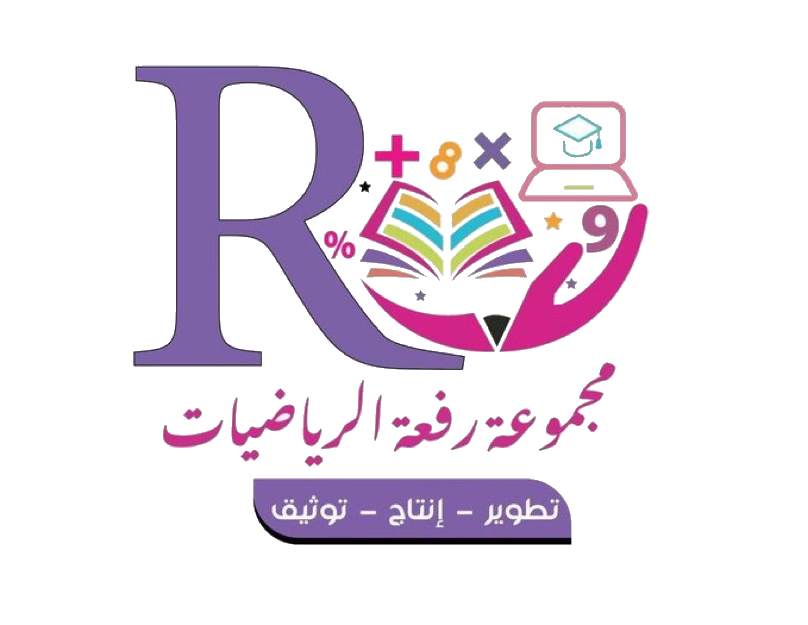 تأكد
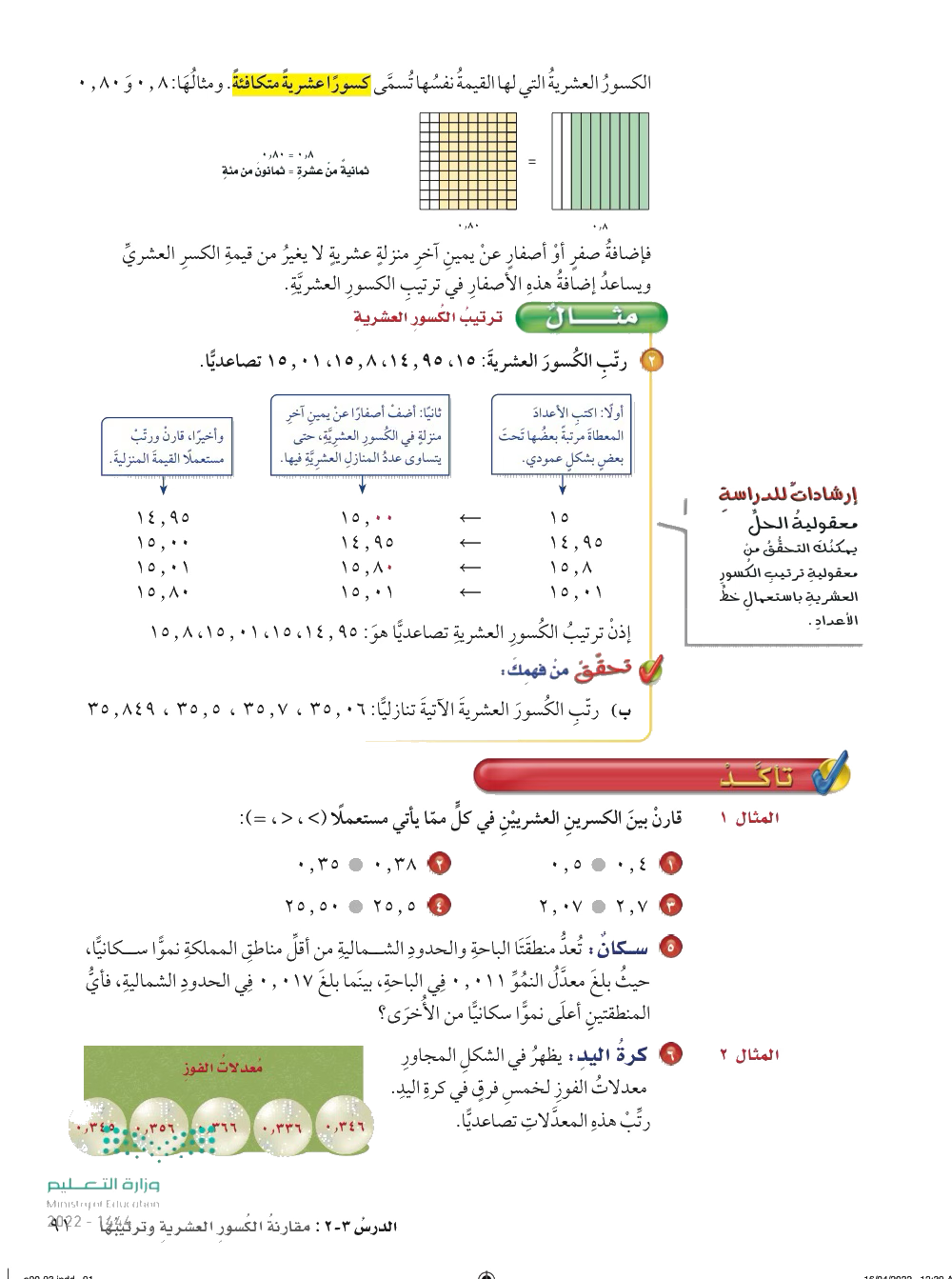 >
<
=
>
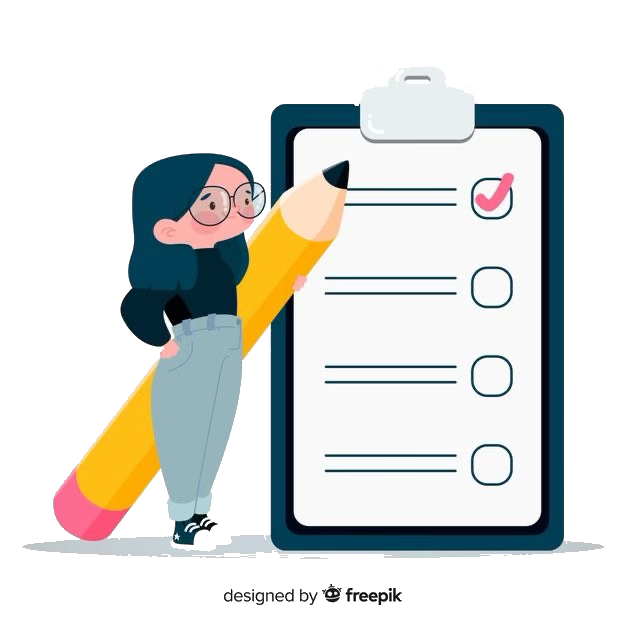 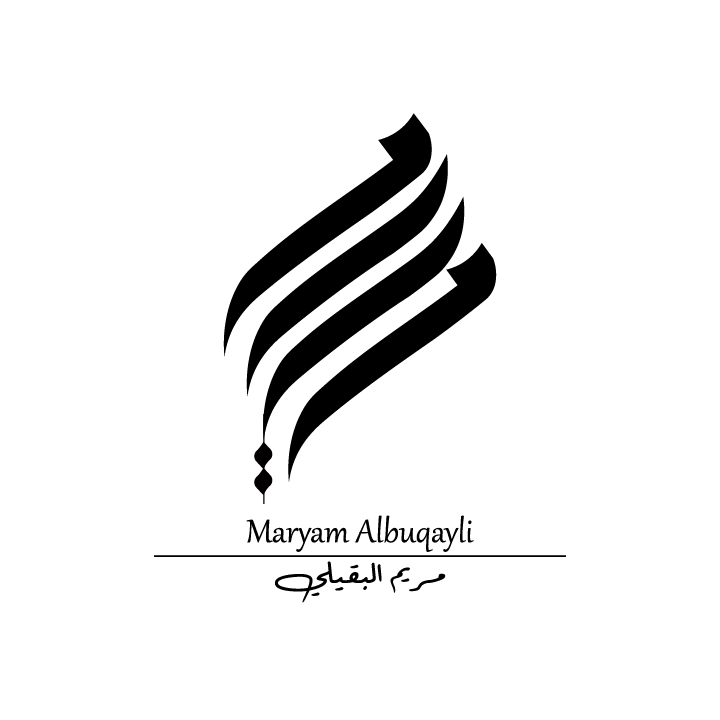 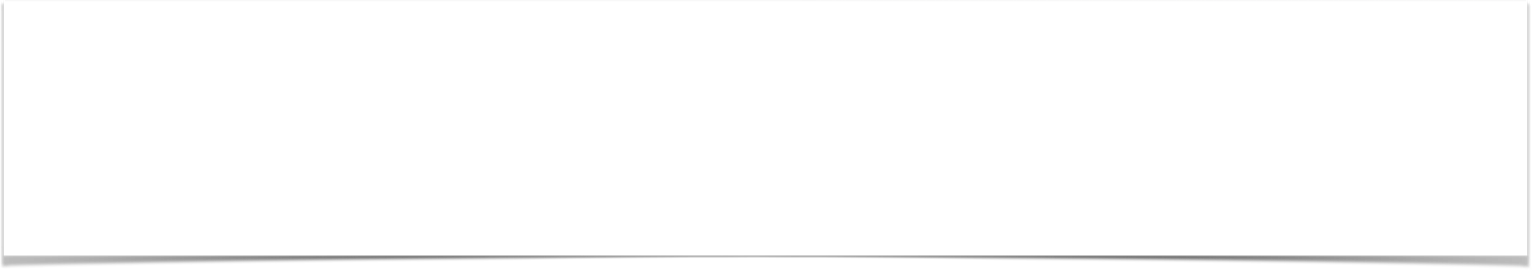 مقارنة الكسور العشرية
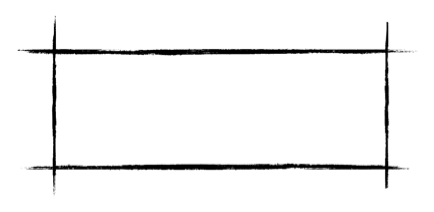 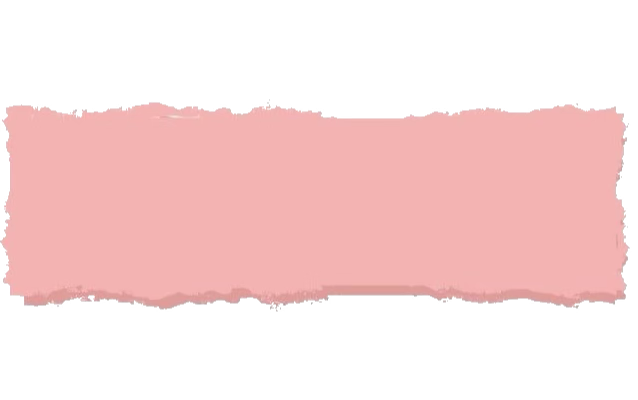 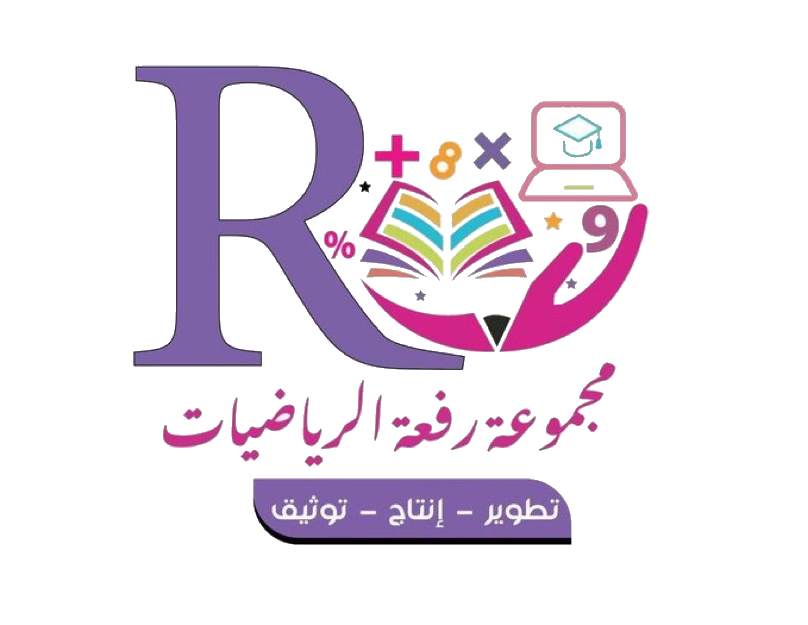 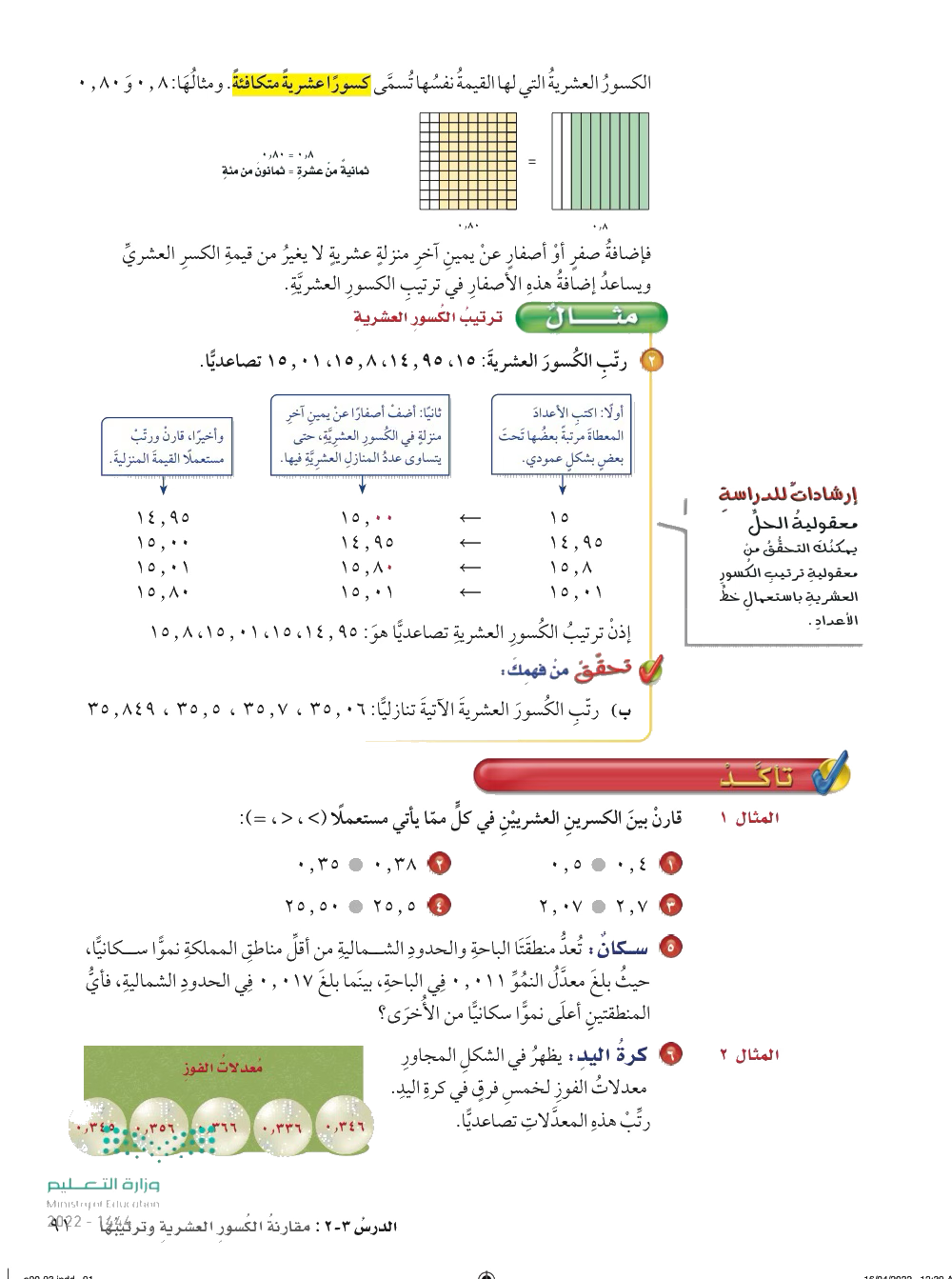 تأكد
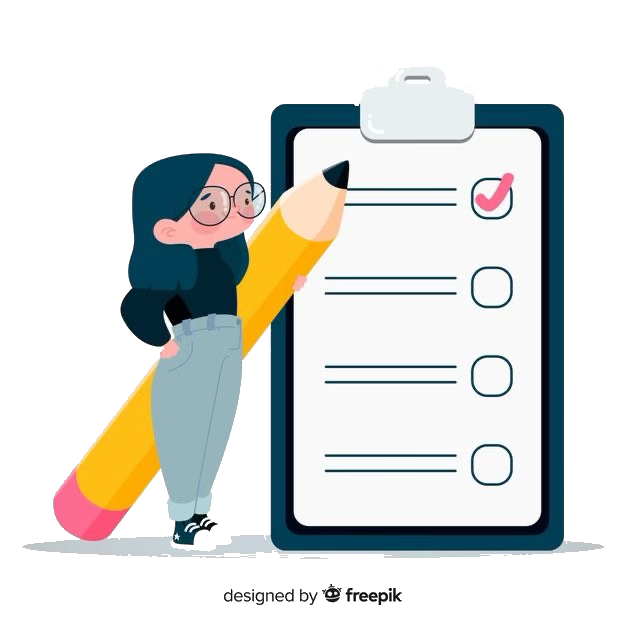 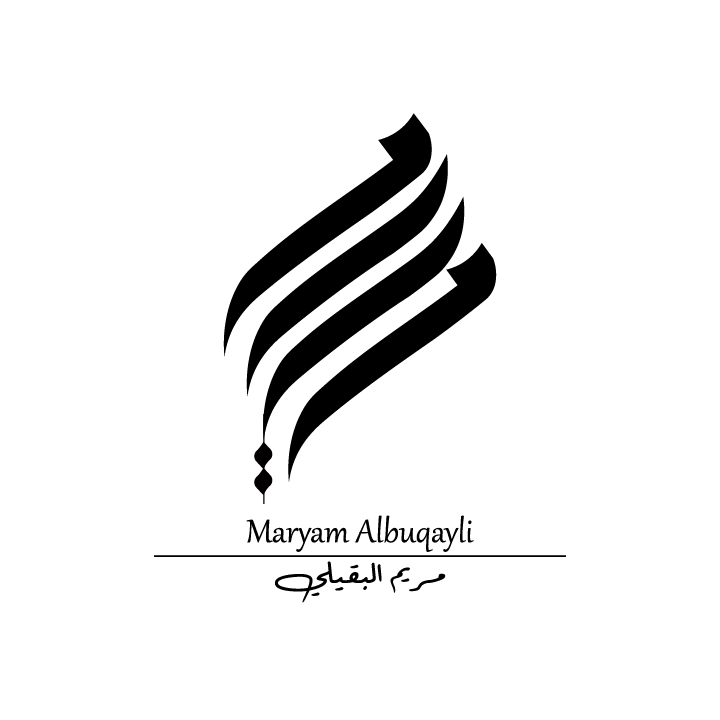 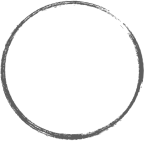 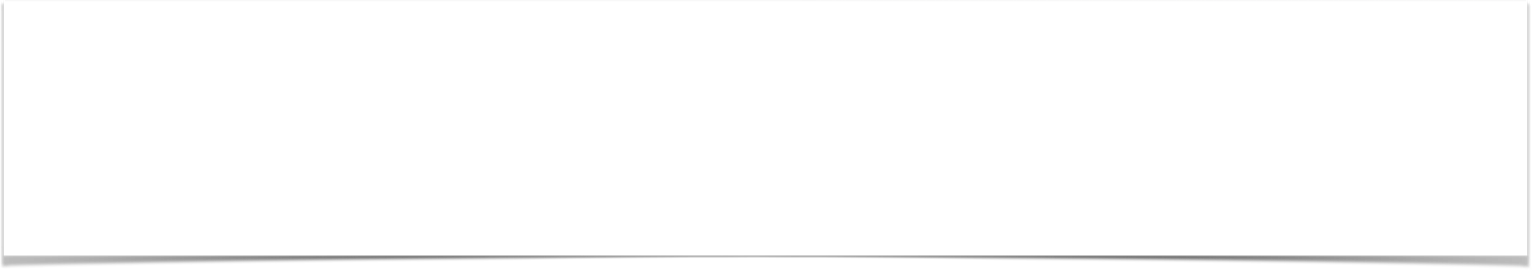 مقارنة الكسور العشرية
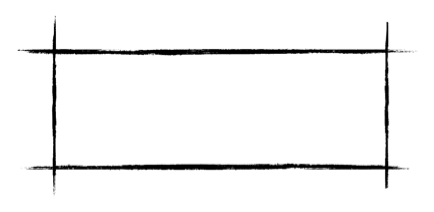 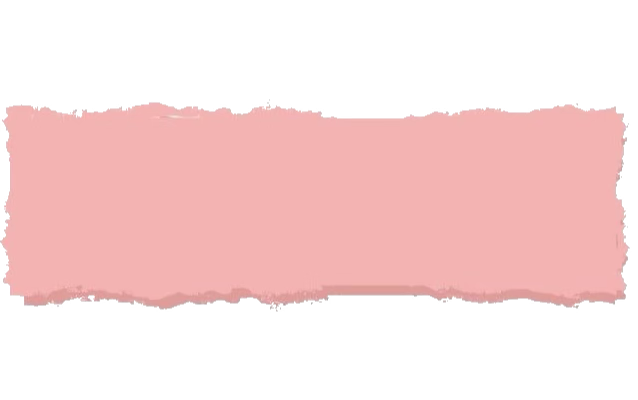 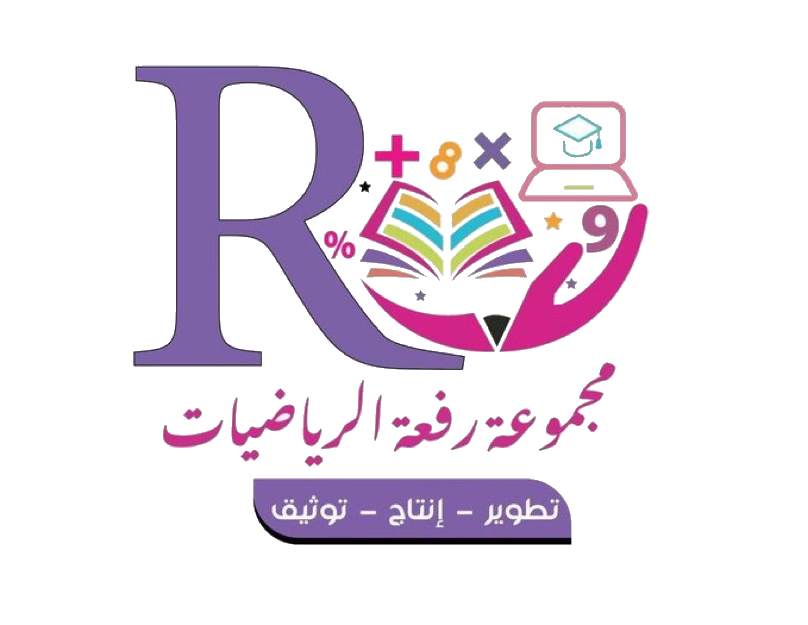 <
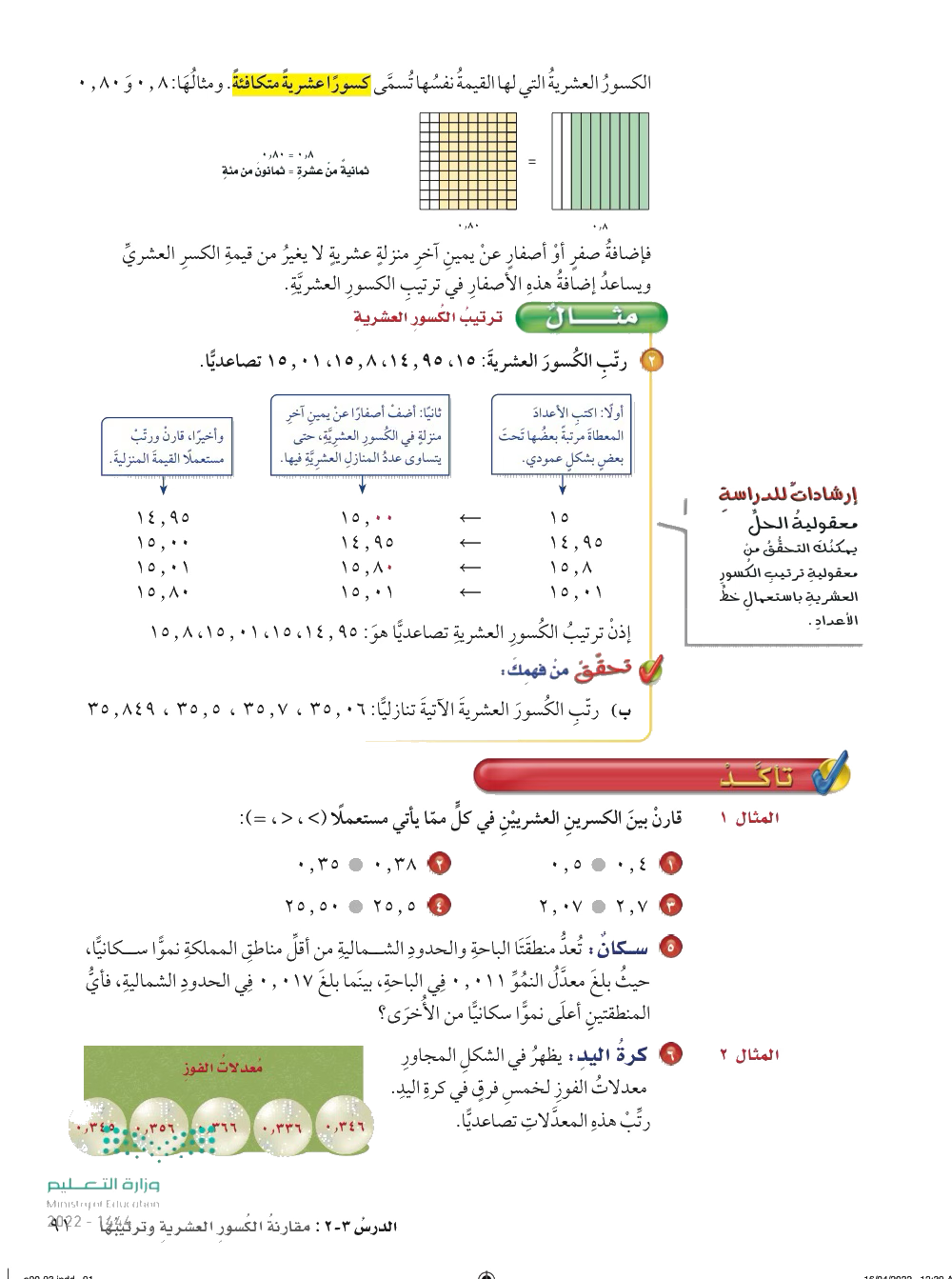 تأكد
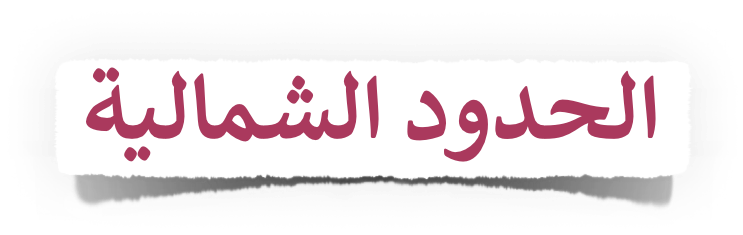 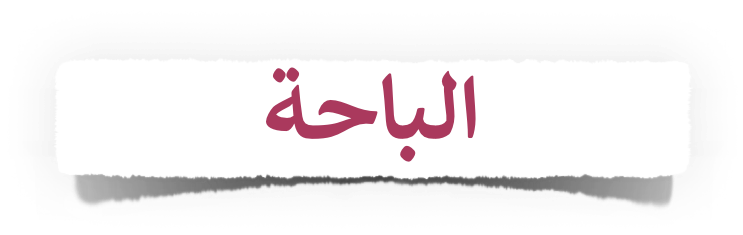 ٠٫٠١٧
٠٫٠١١
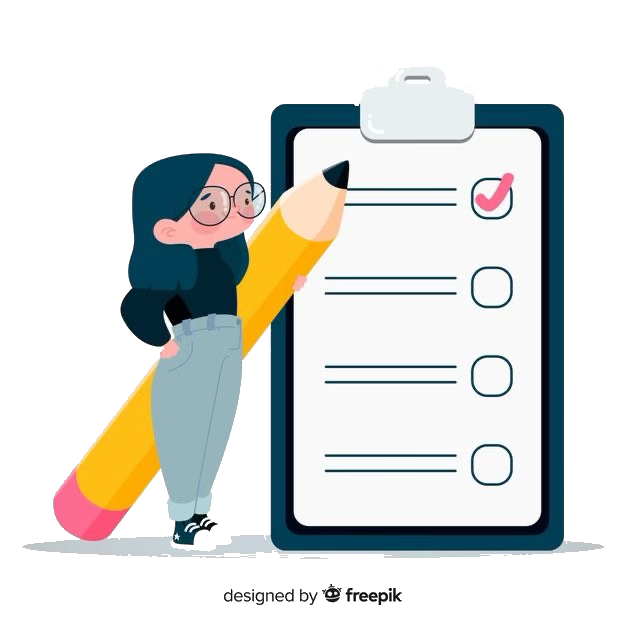 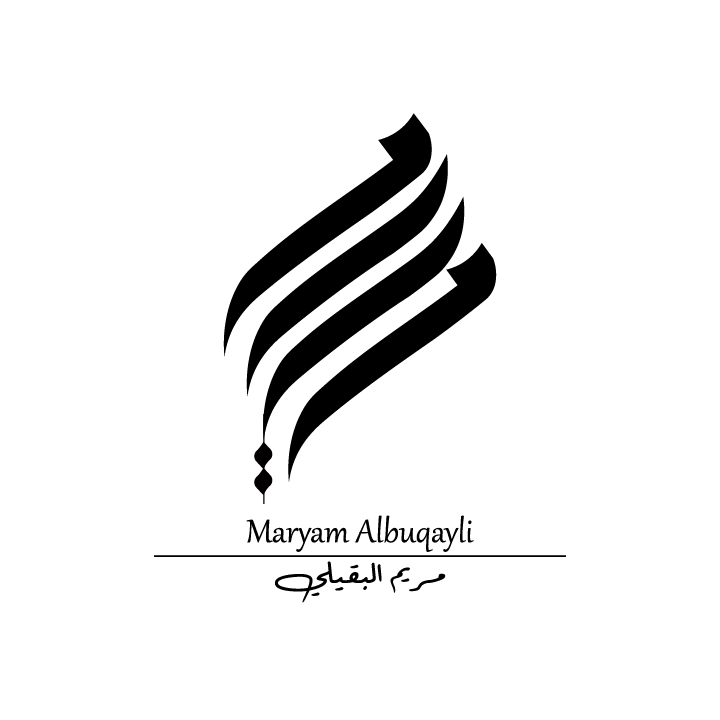 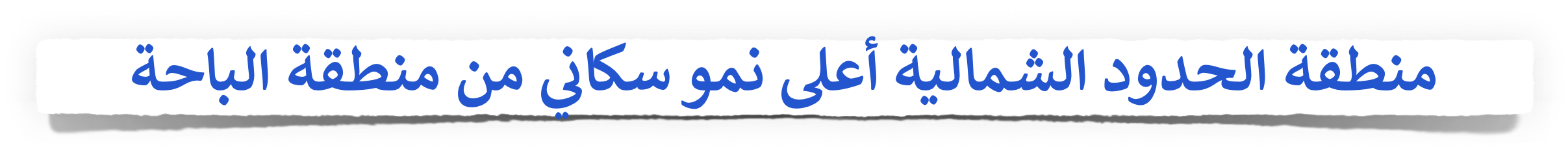 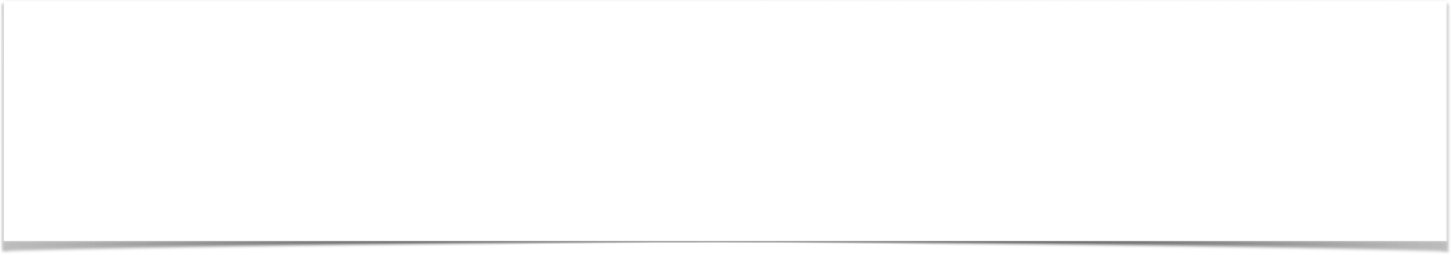 مقارنة الكسور العشرية
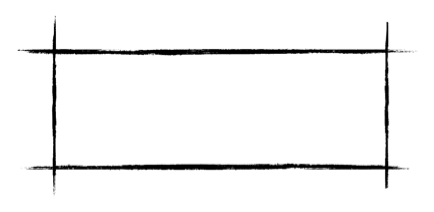 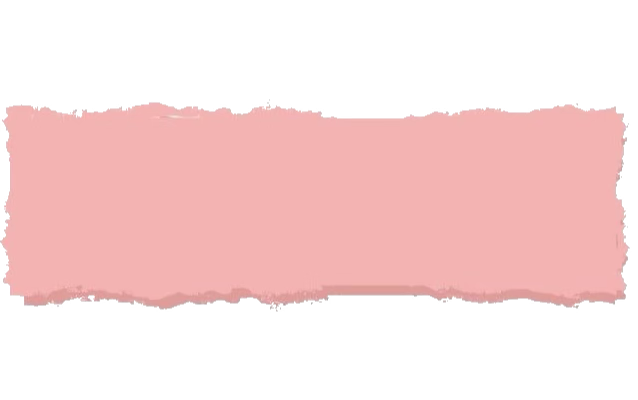 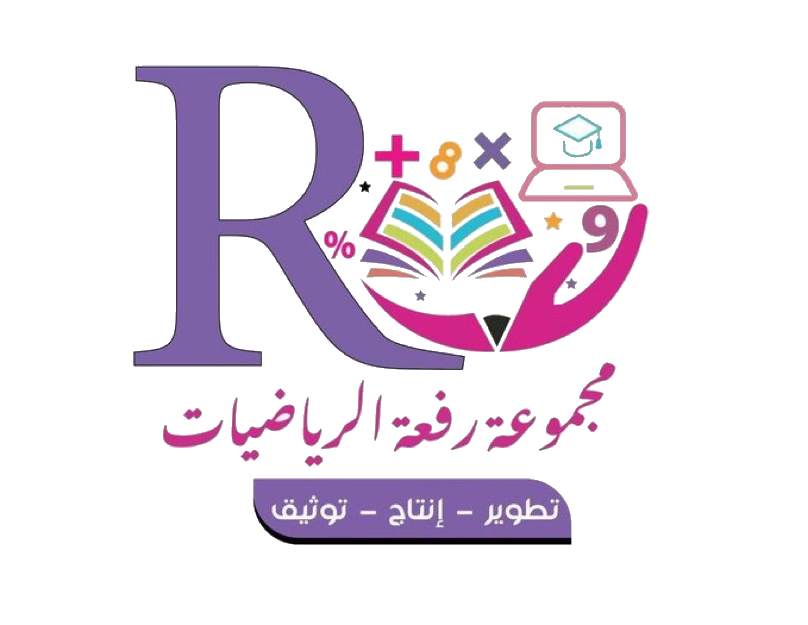 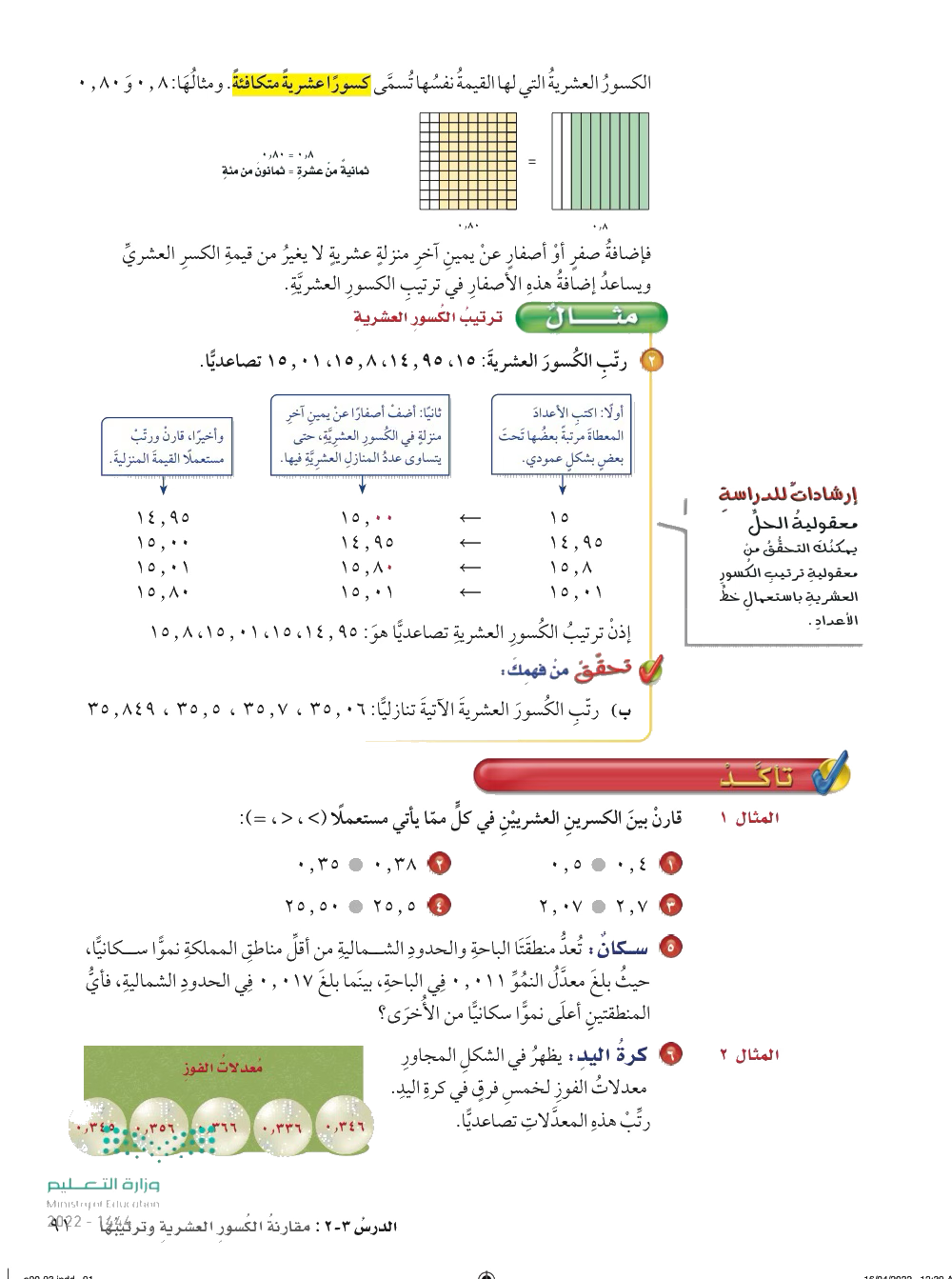 تأكد
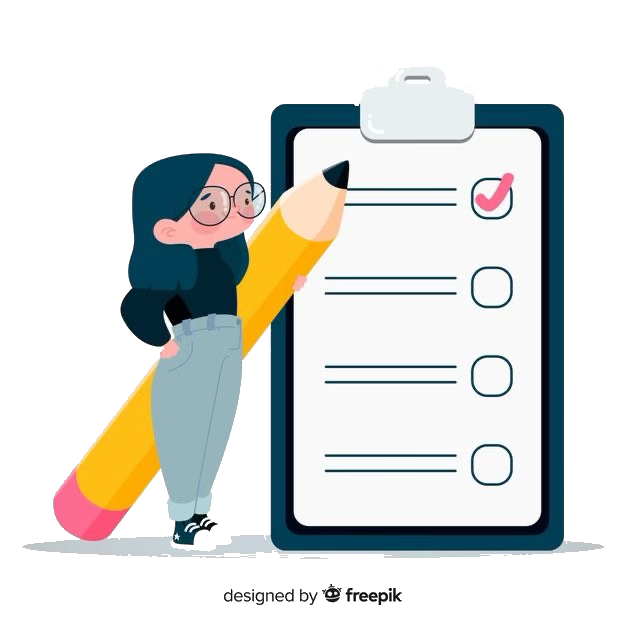 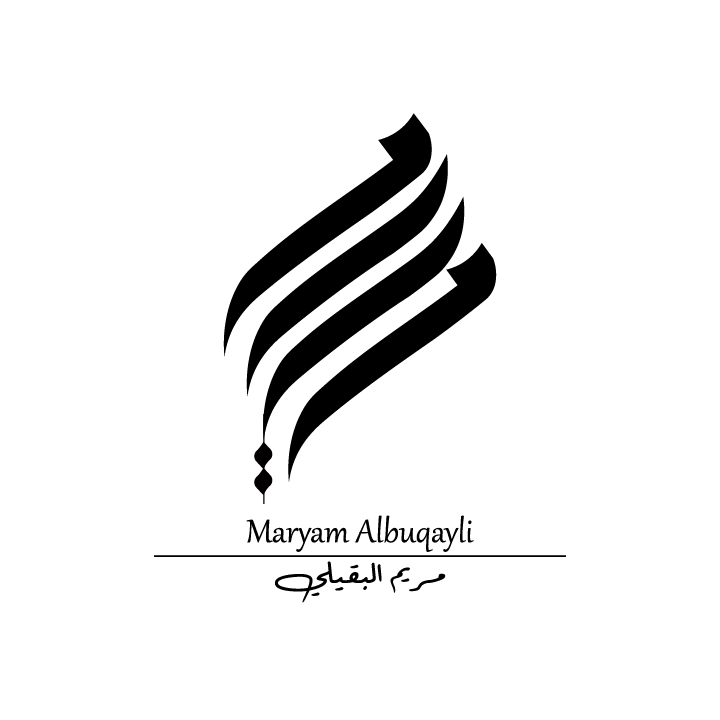 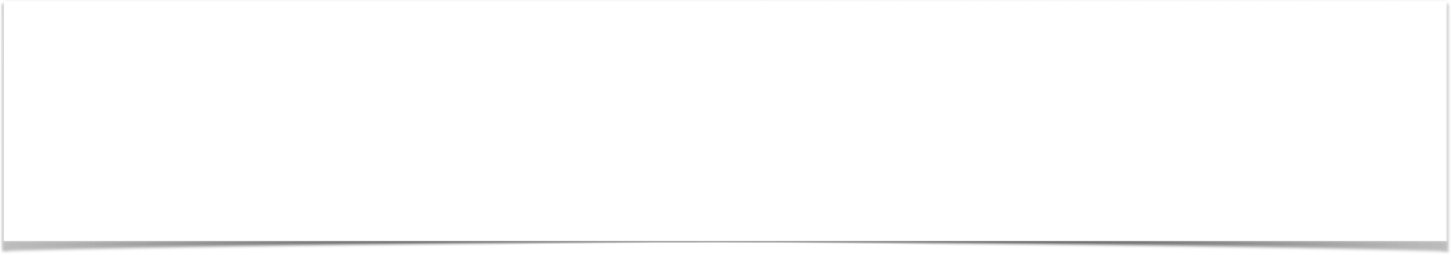 مقارنة الكسور العشرية
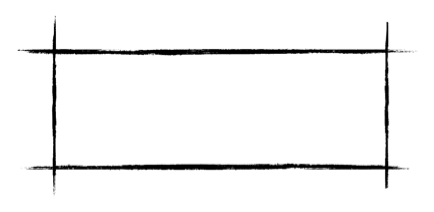 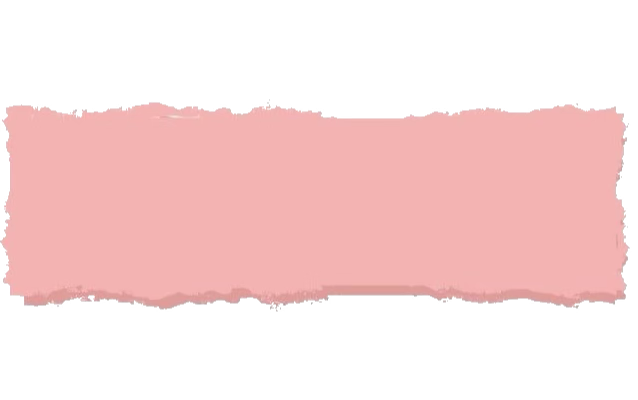 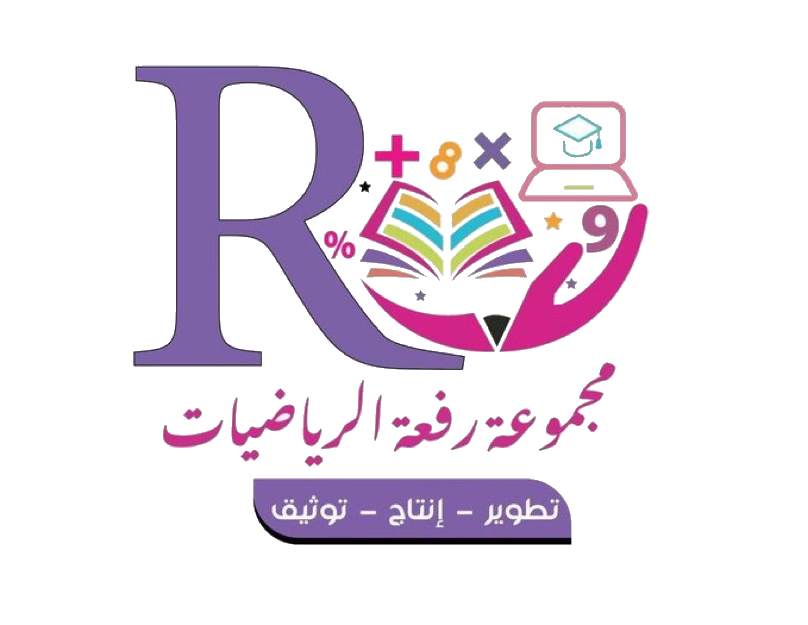 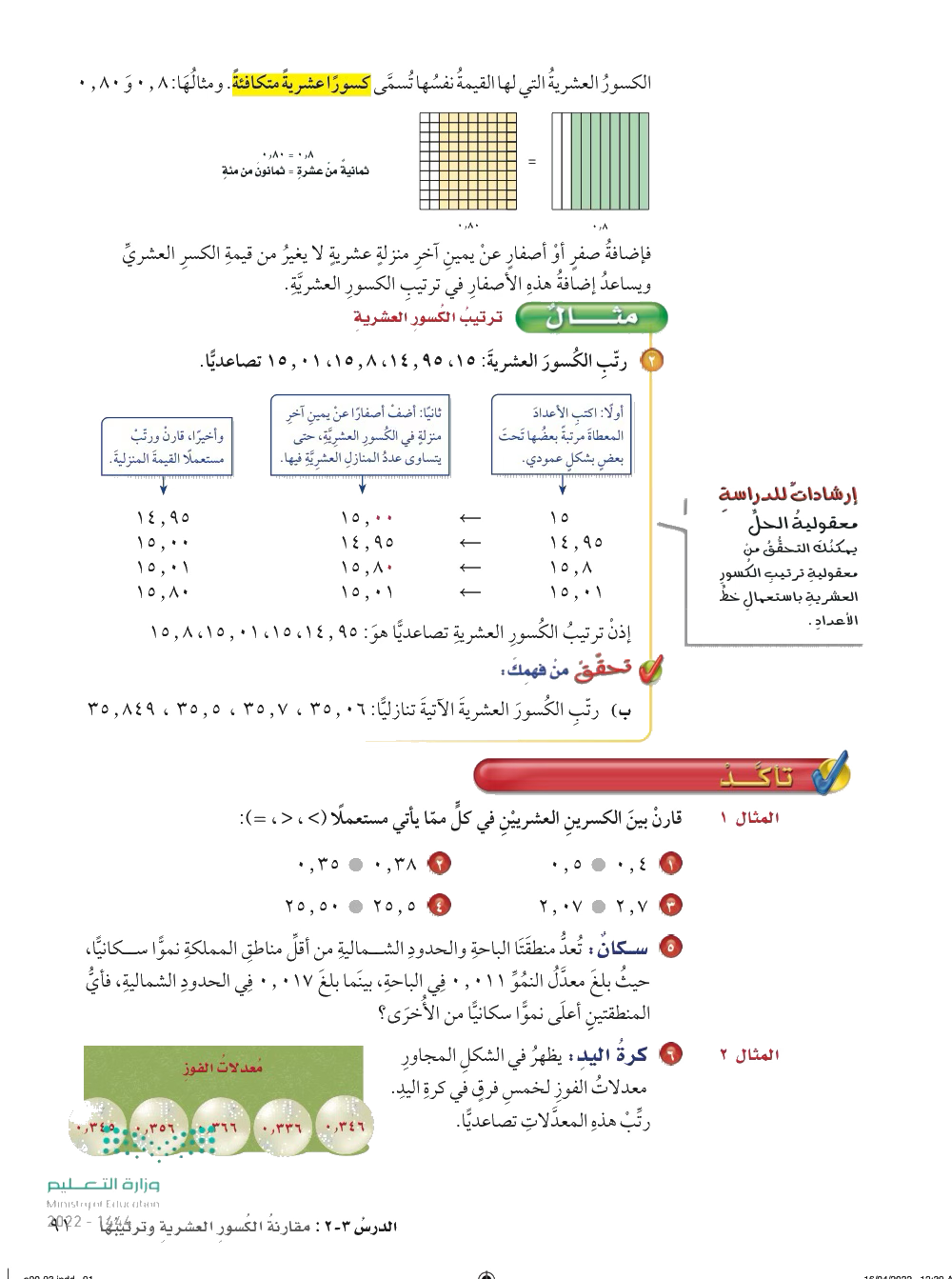 تأكد
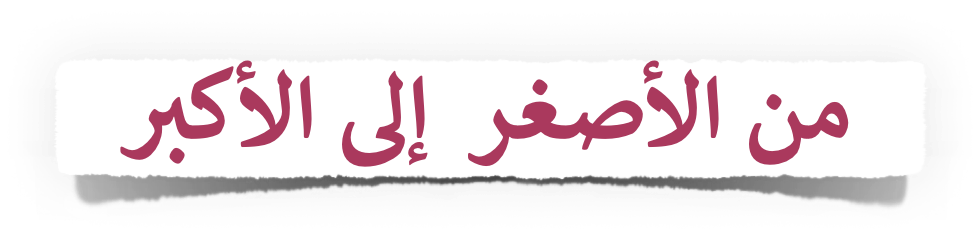 ٠٬٣٤٥
٠٬٣٦٦
٠٬٣٥٦
٠٬٣٤٦
٠٬٣٣٦
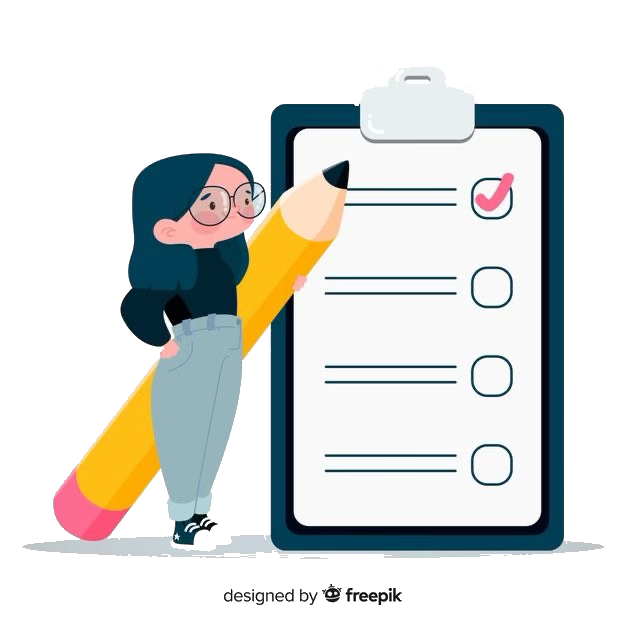 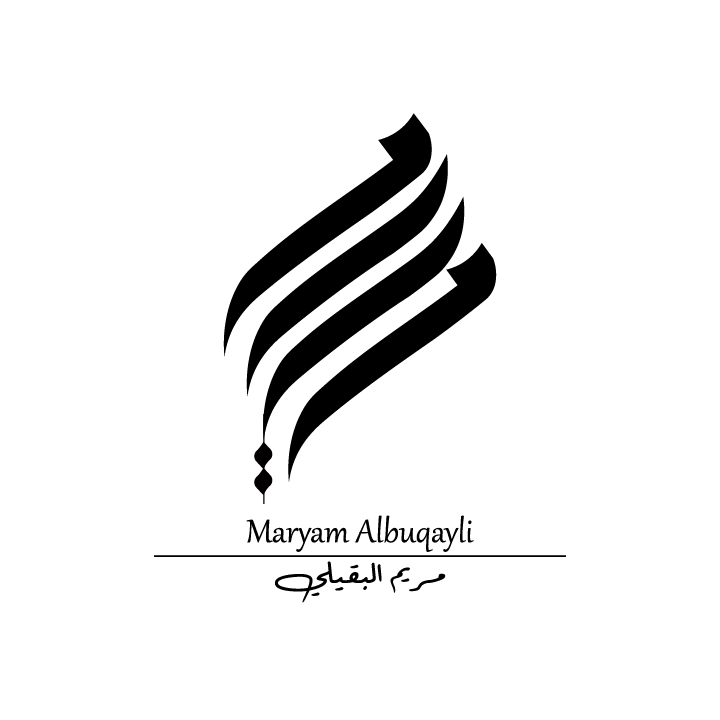 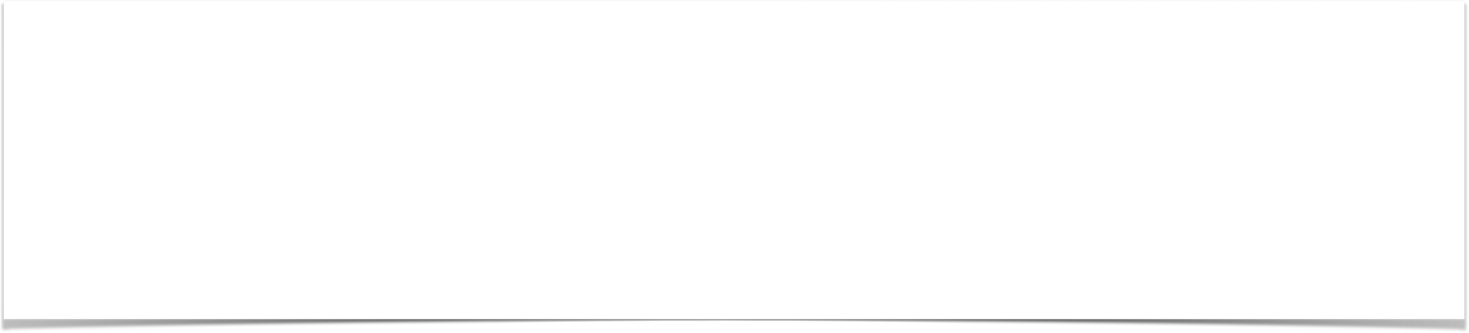 مقارنة الكسور العشرية
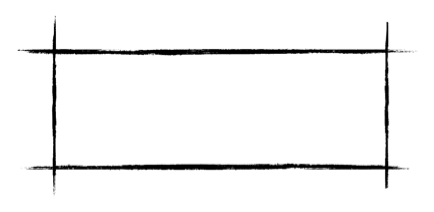 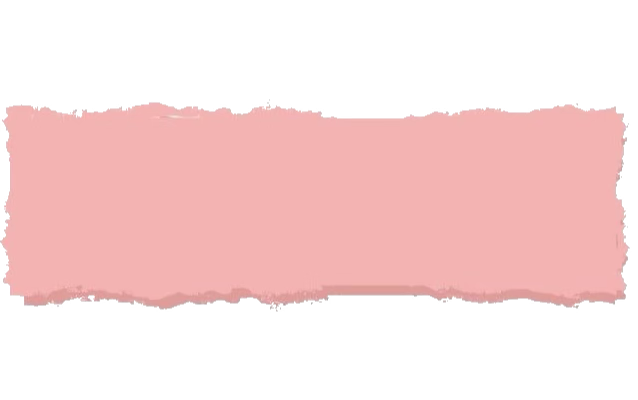 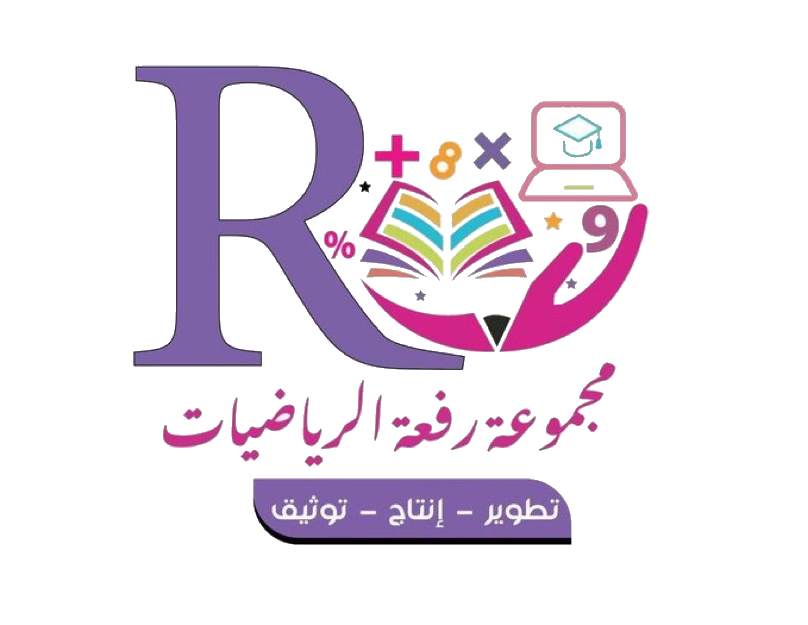 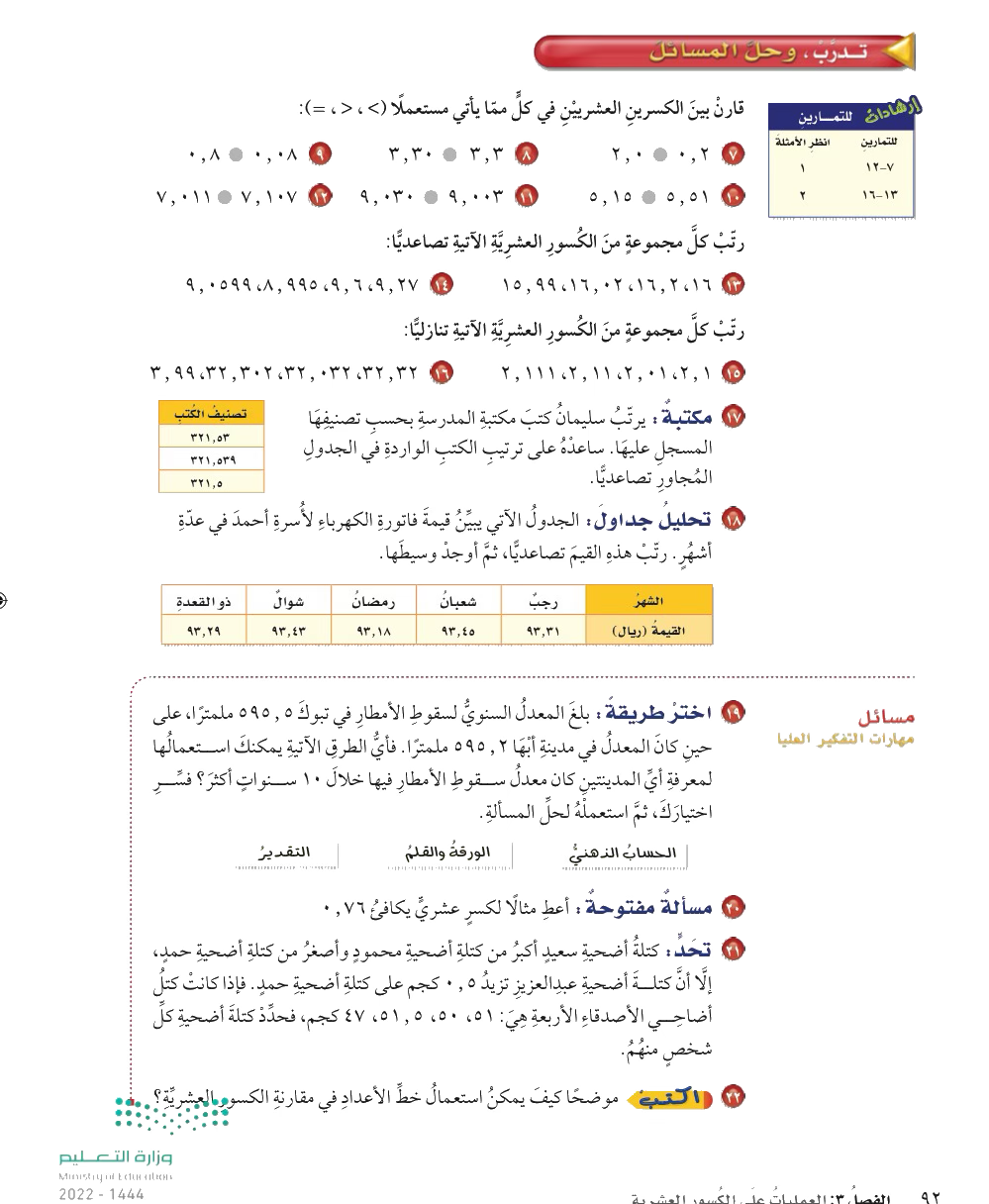 تدرب
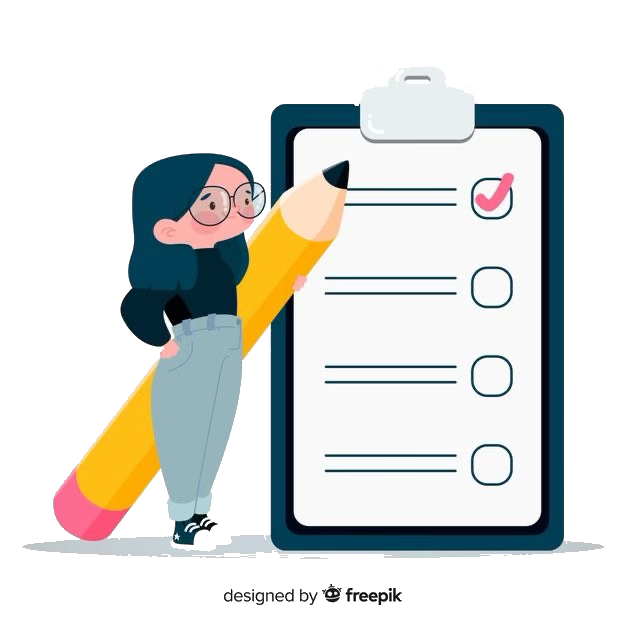 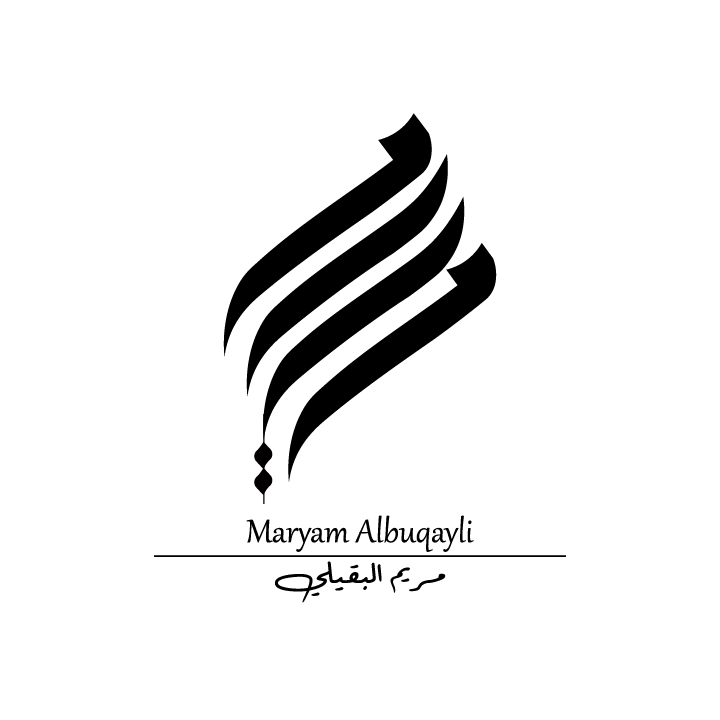 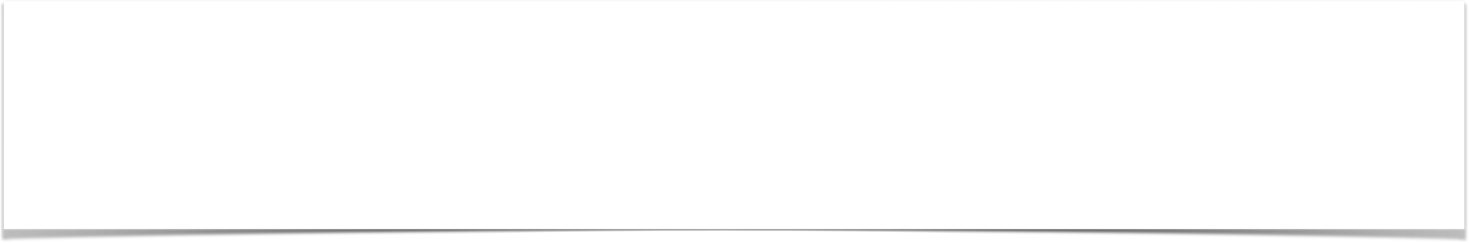 مقارنة الكسور العشرية
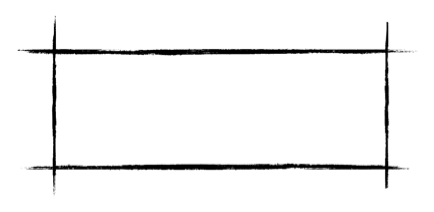 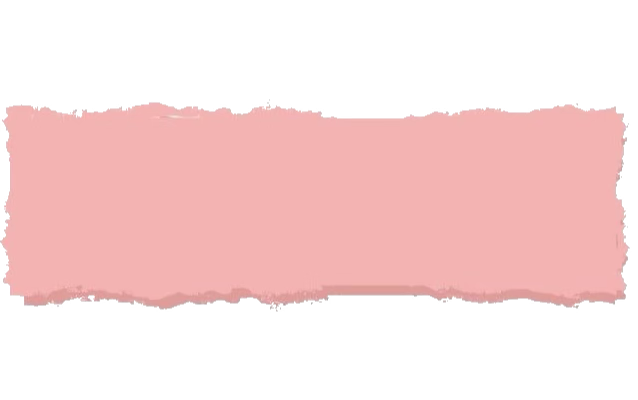 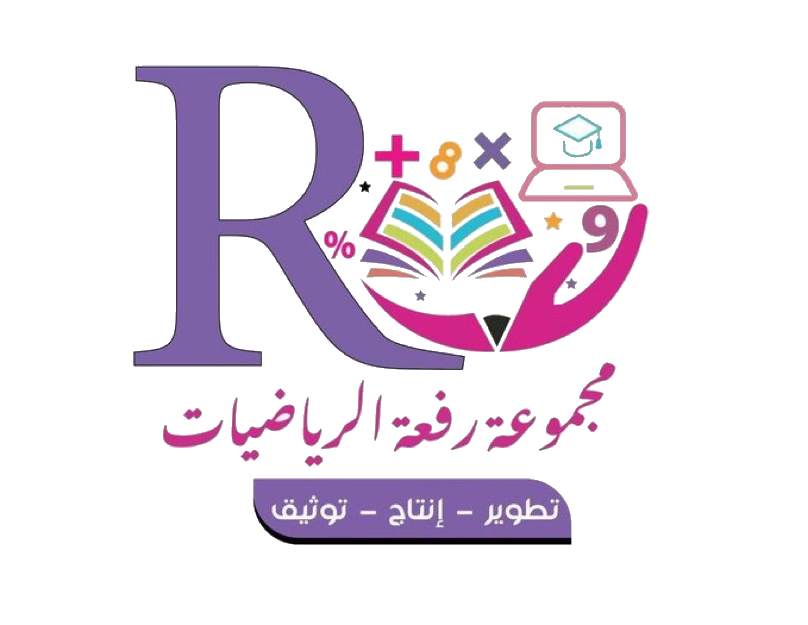 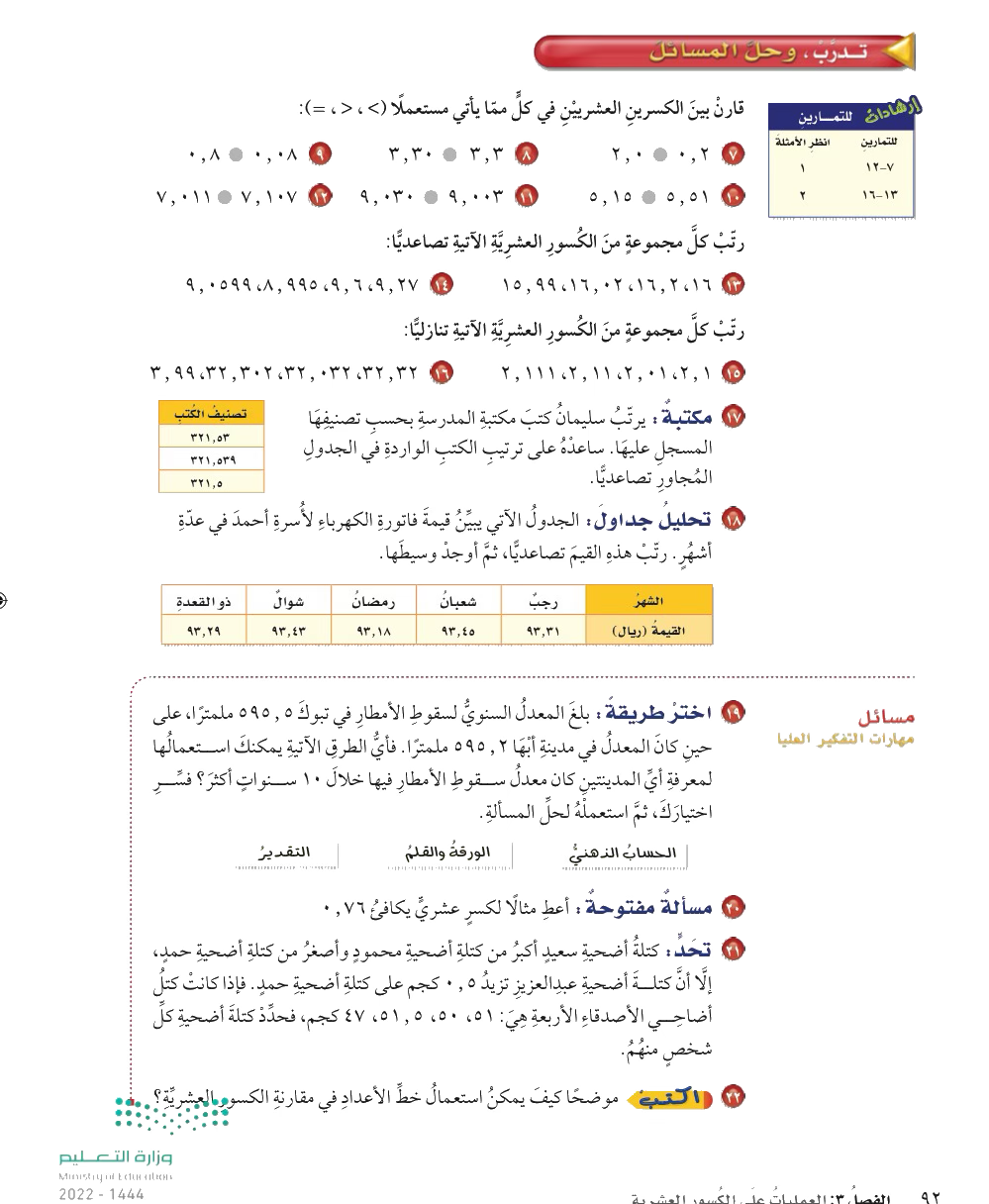 تدرب
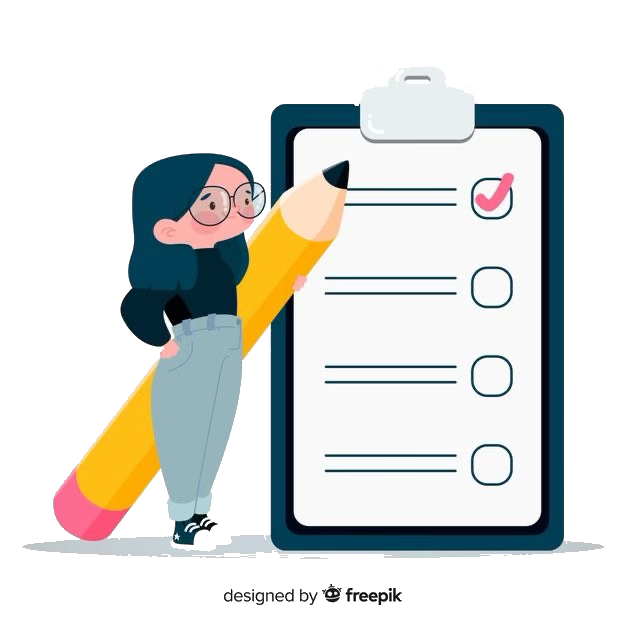 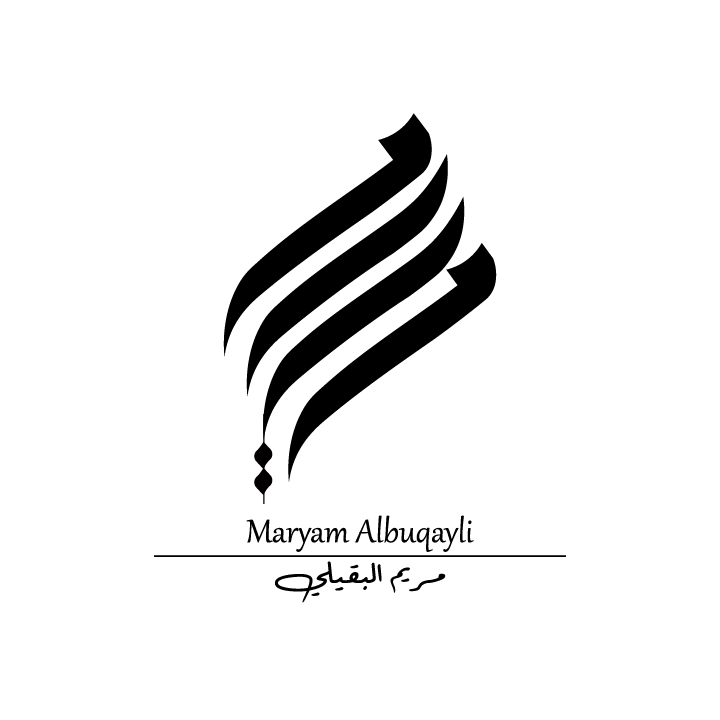 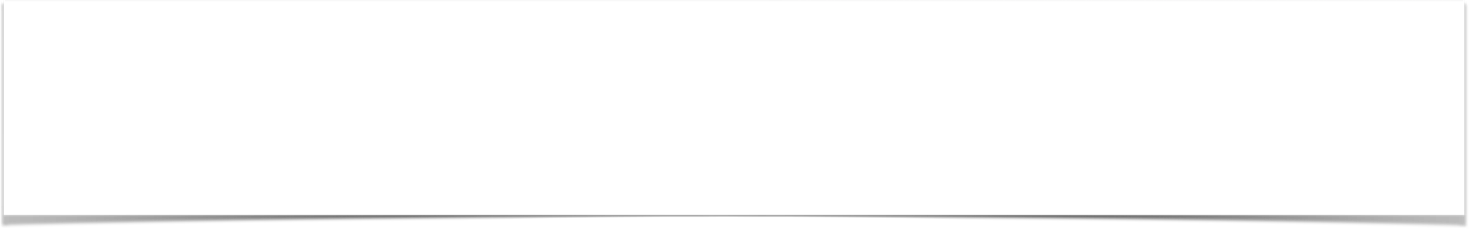 مقارنة الكسور العشرية
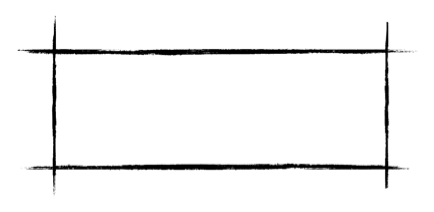 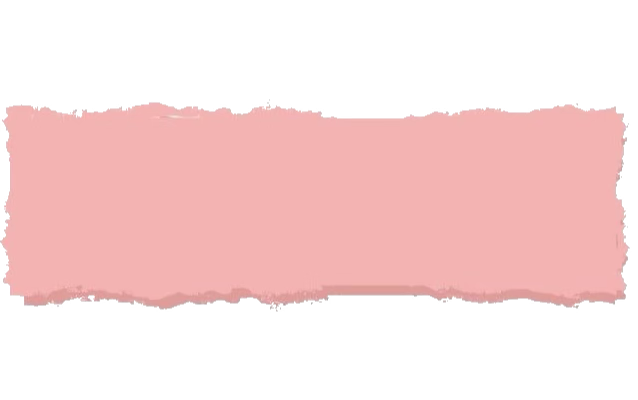 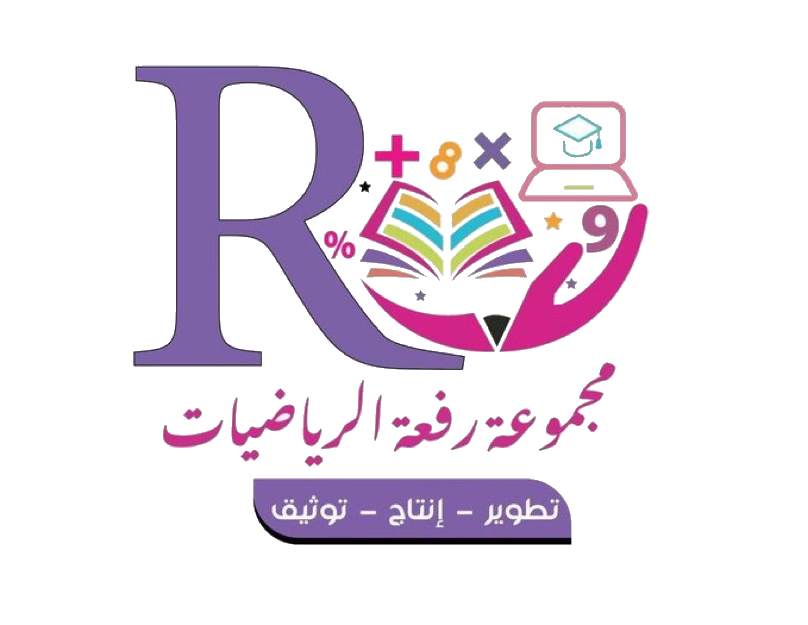 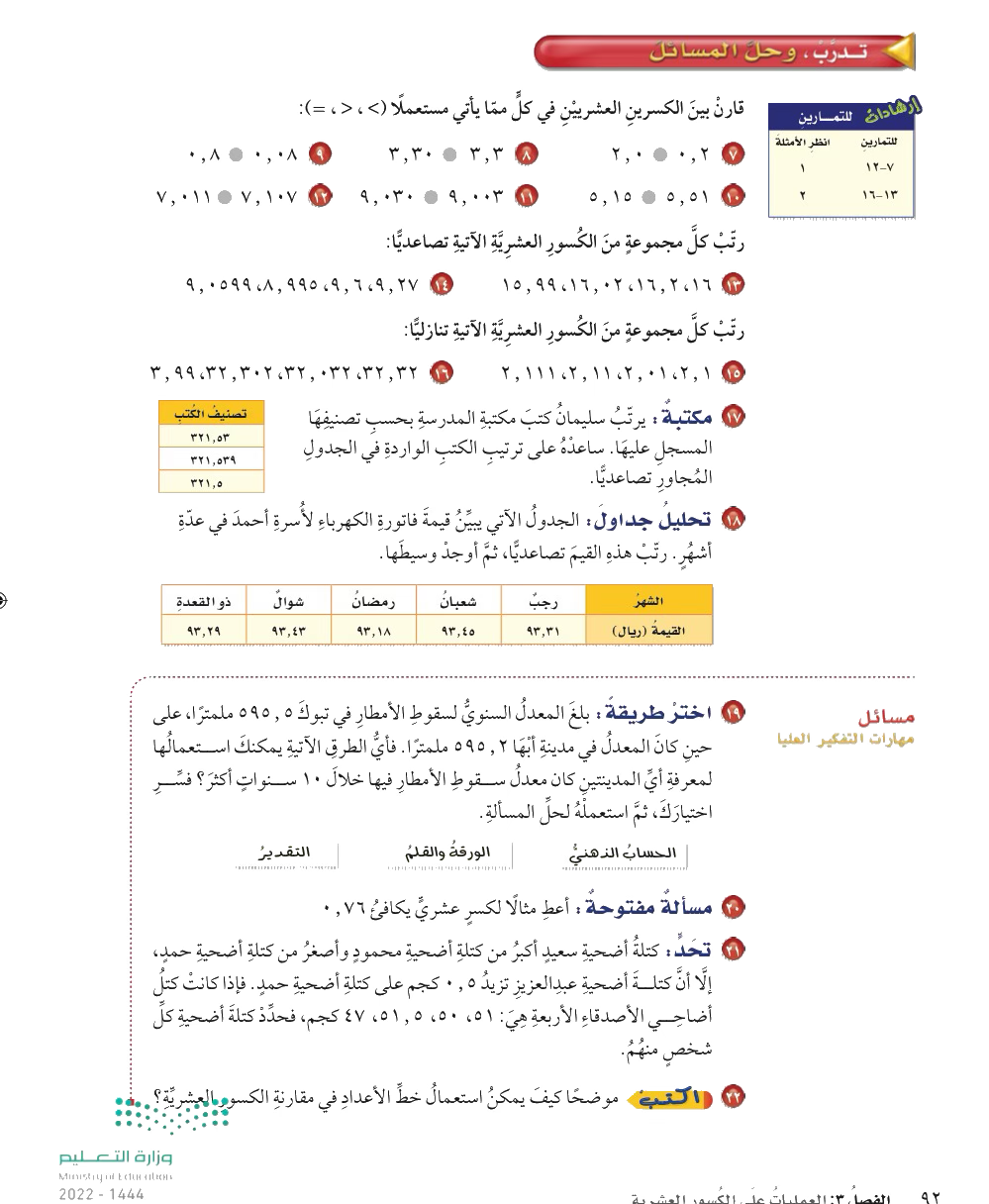 تدرب
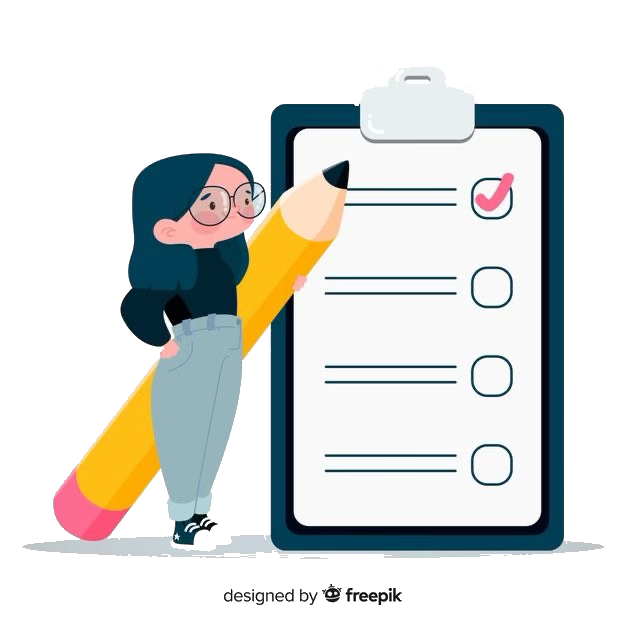 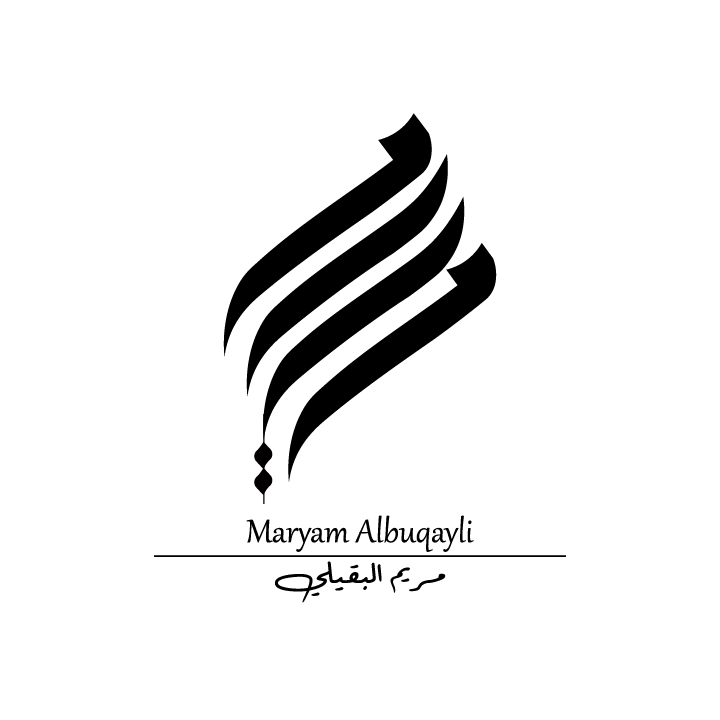 مقارنة الكسور العشرية
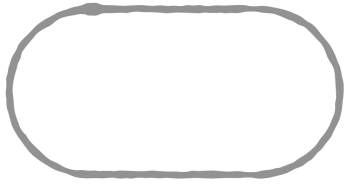 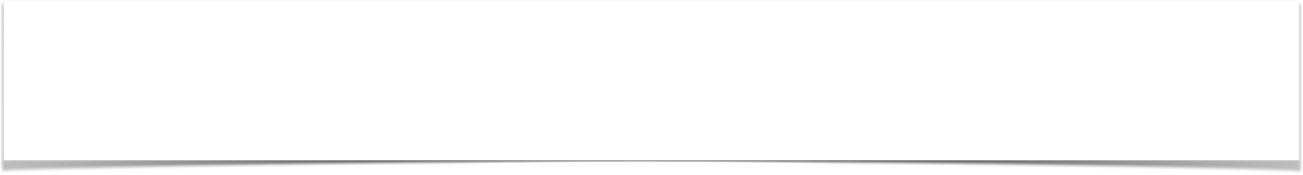 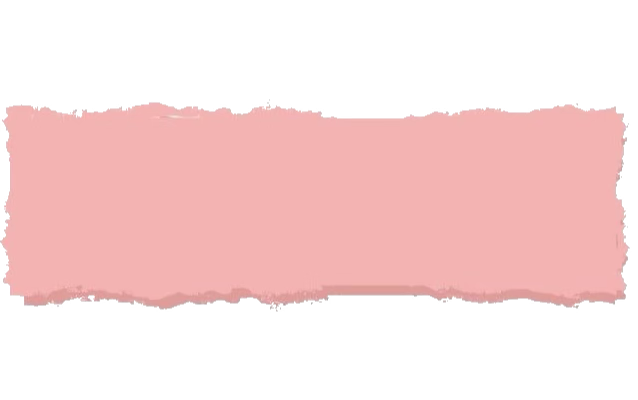 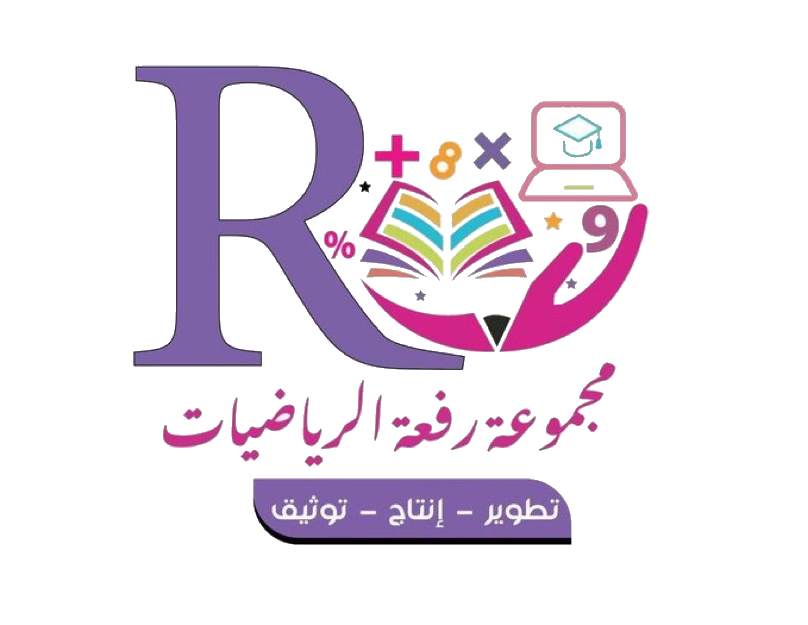 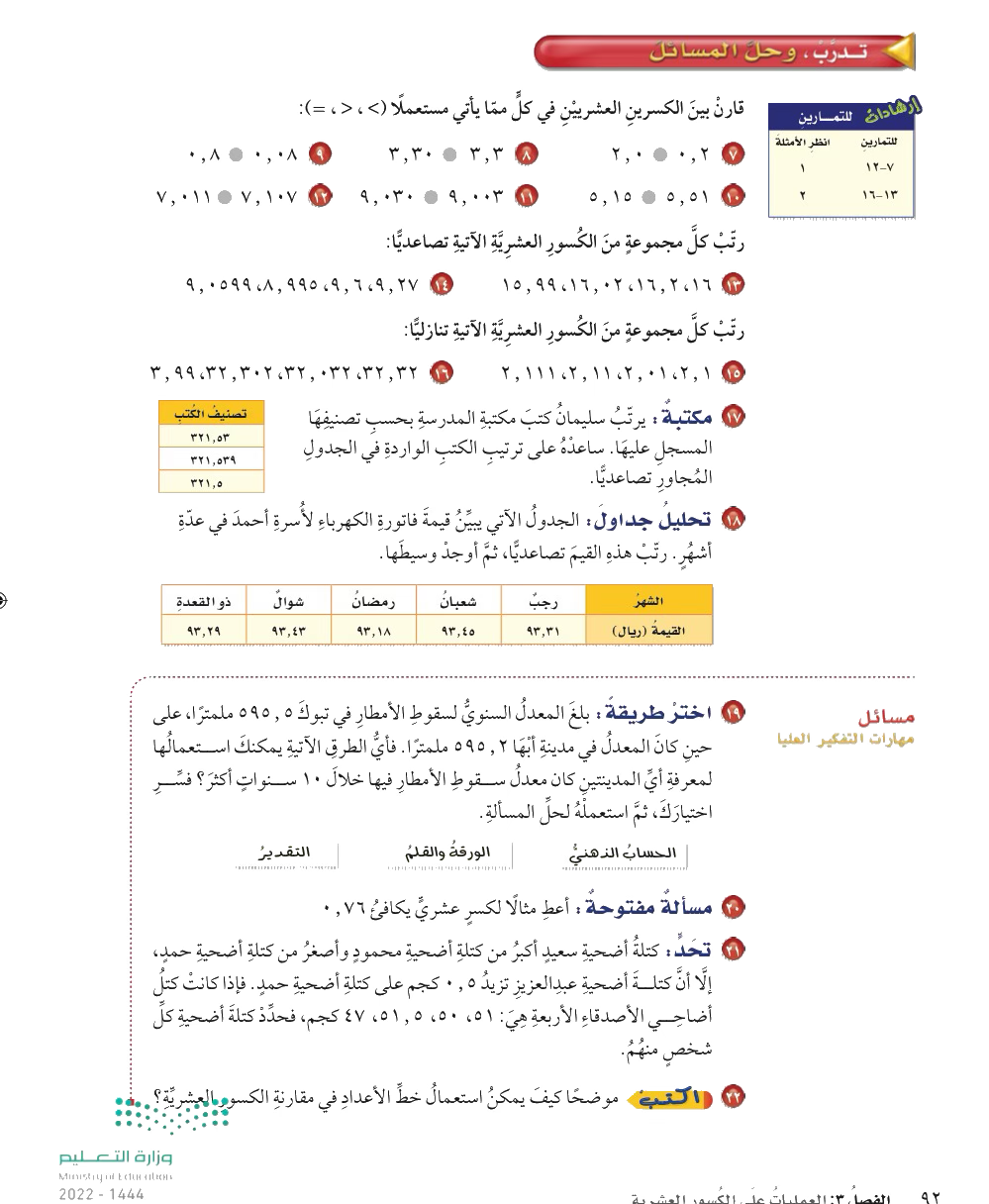 مهارات التفكير العليا
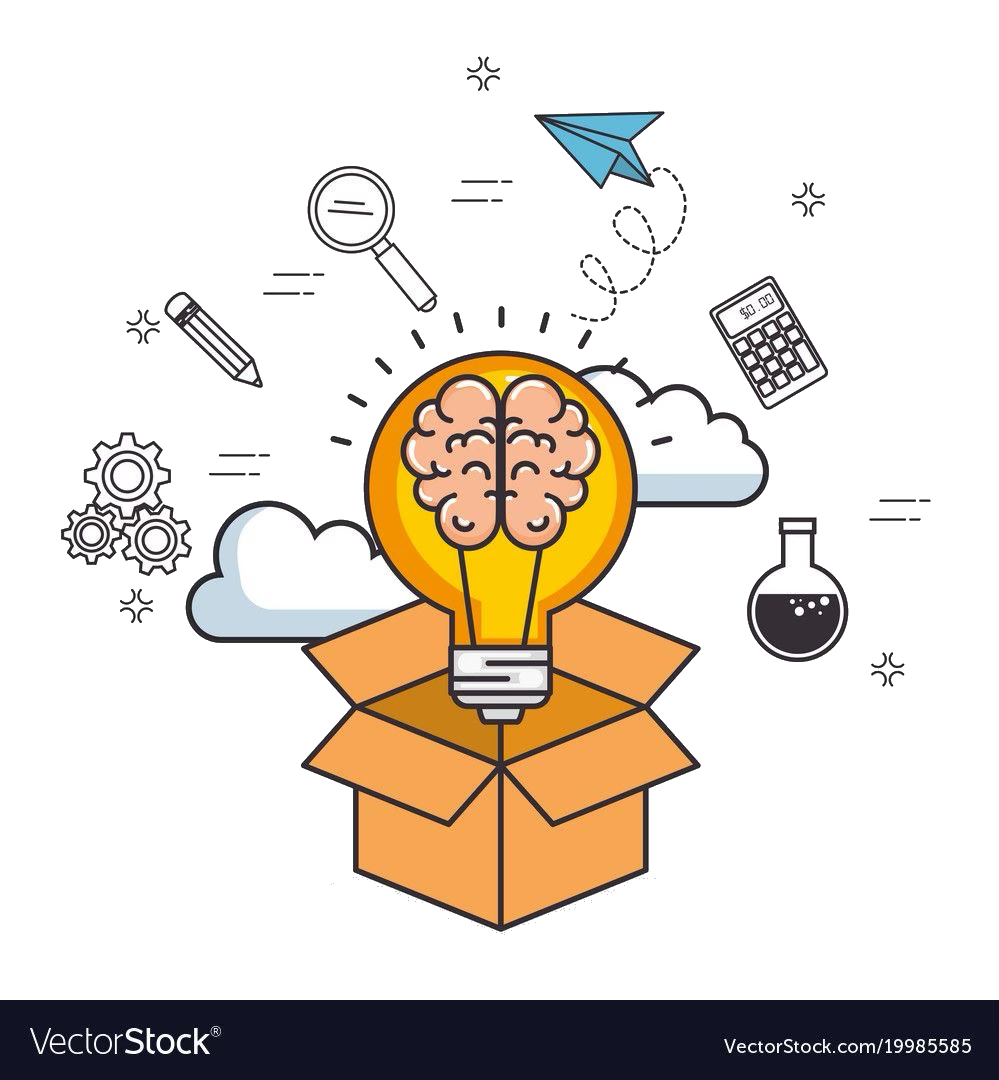 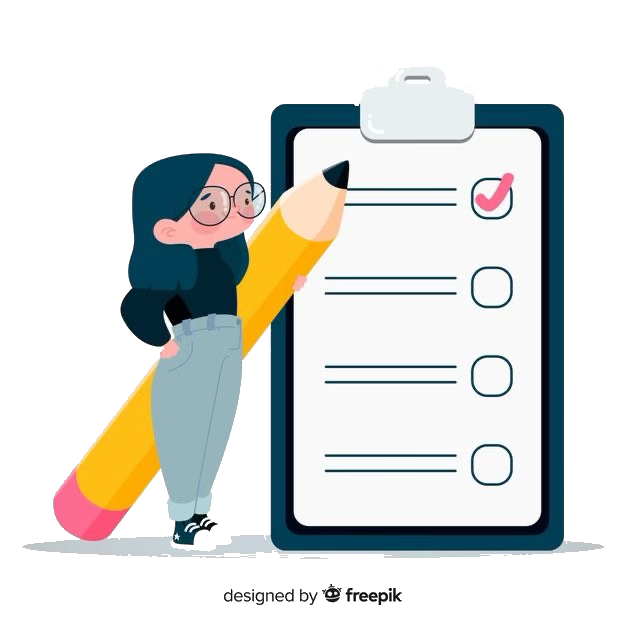 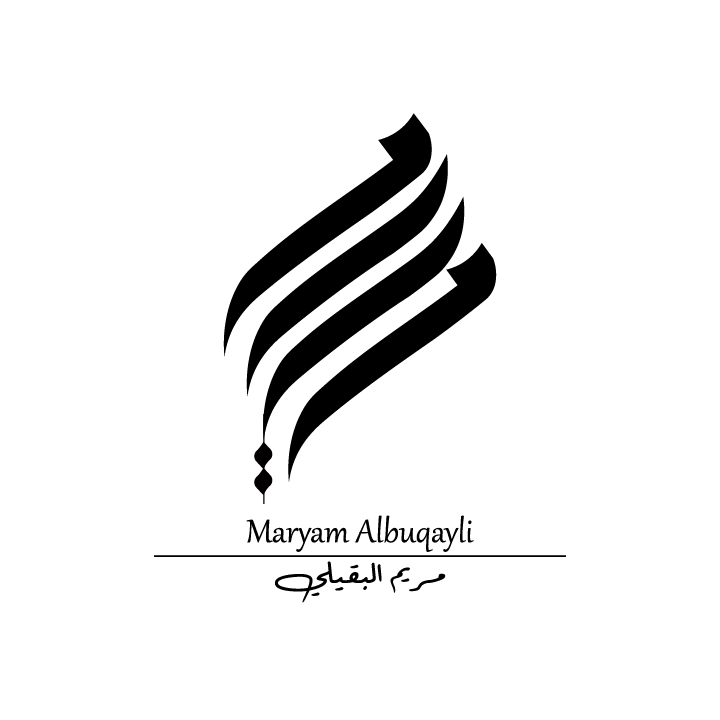 مقارنة الكسور العشرية
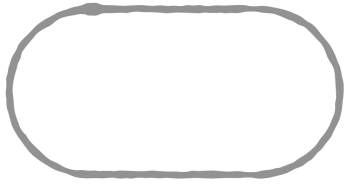 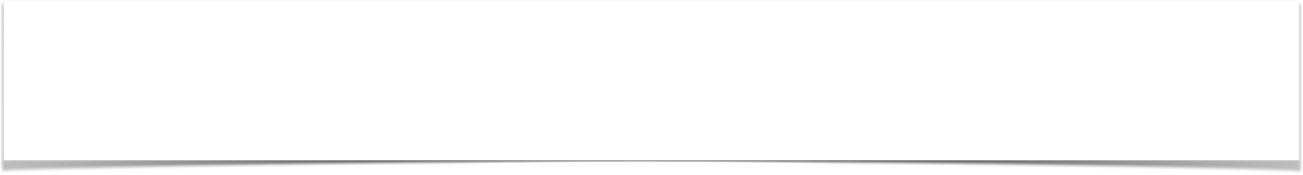 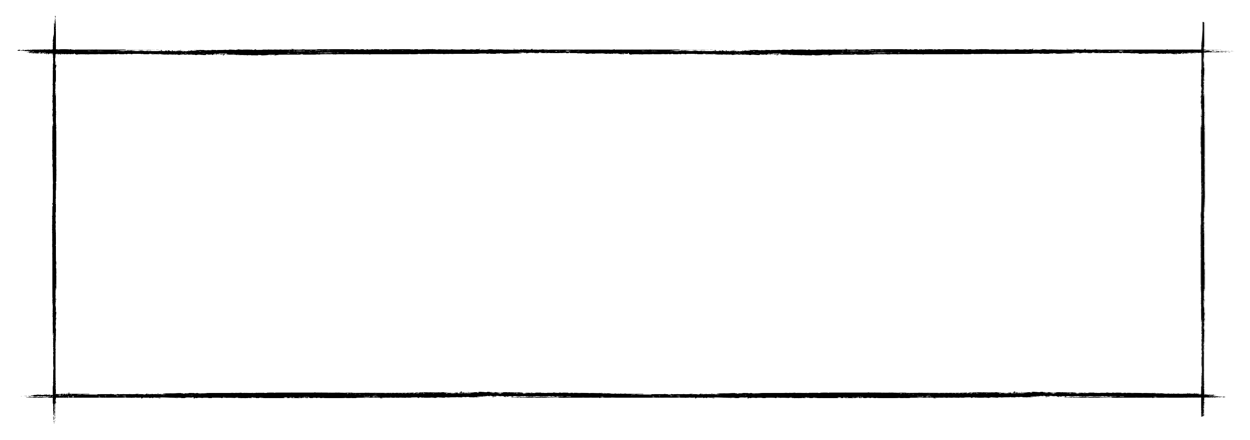 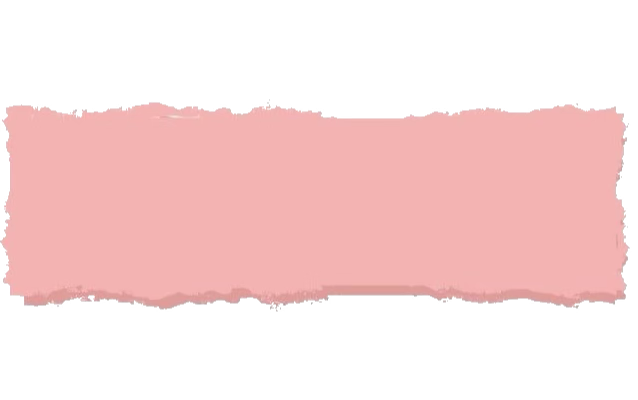 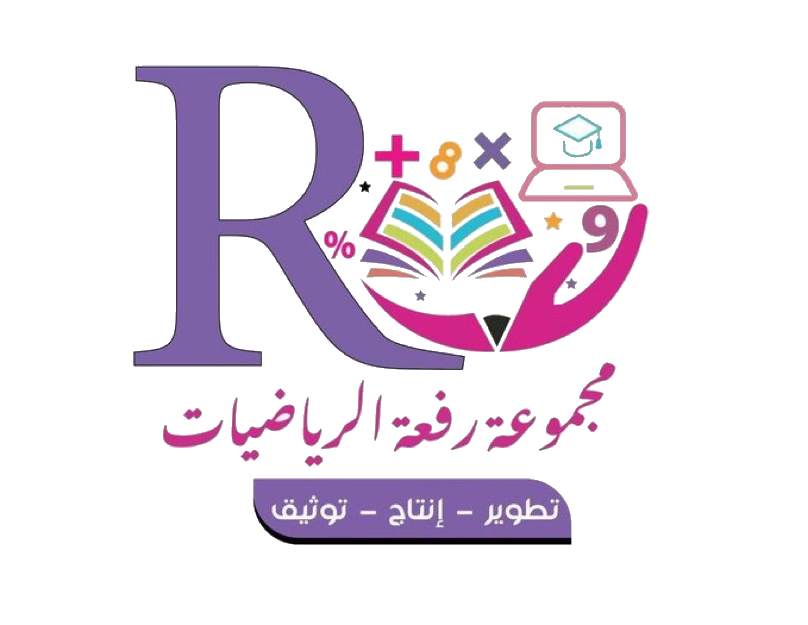 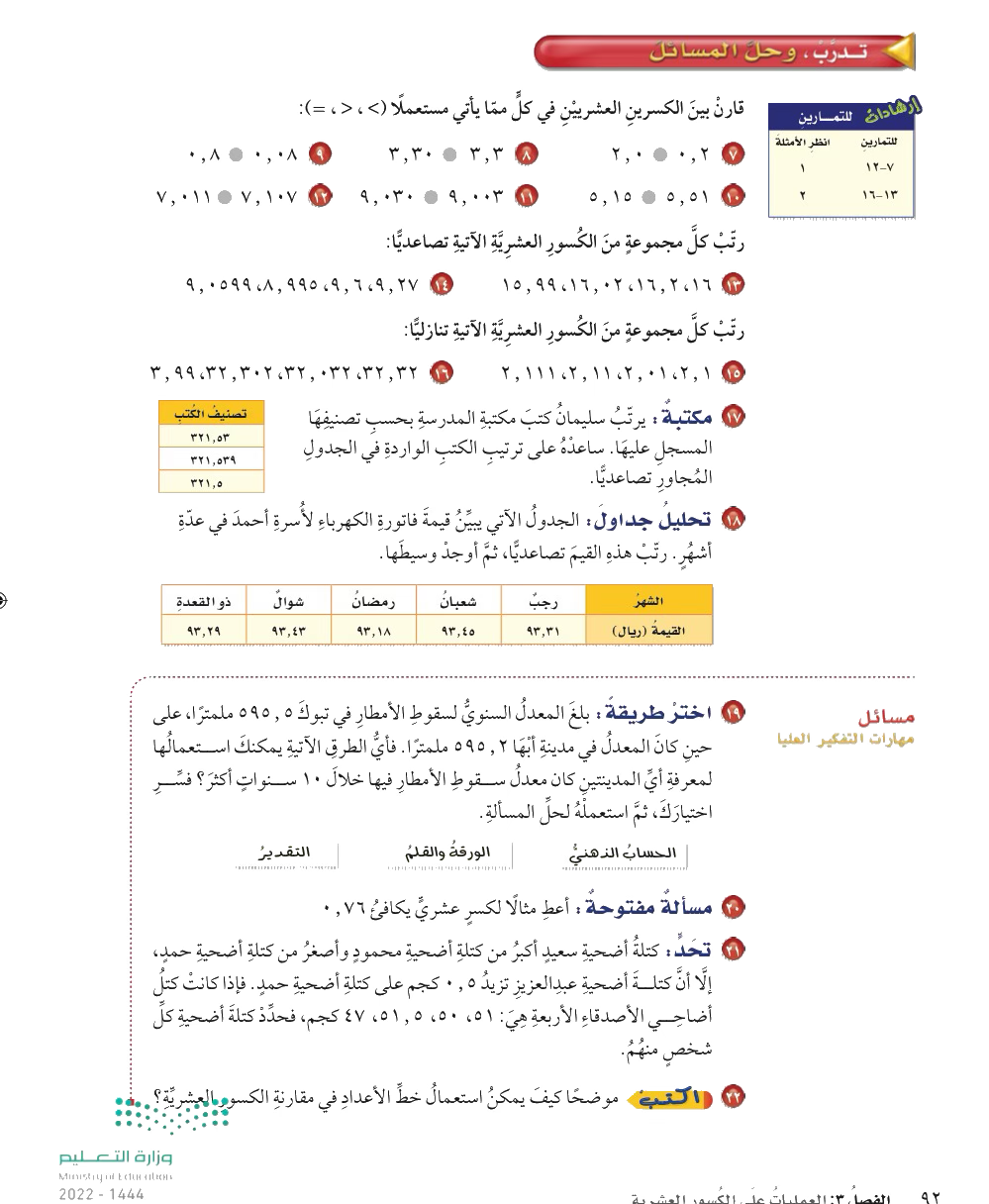 مهارات التفكير العليا
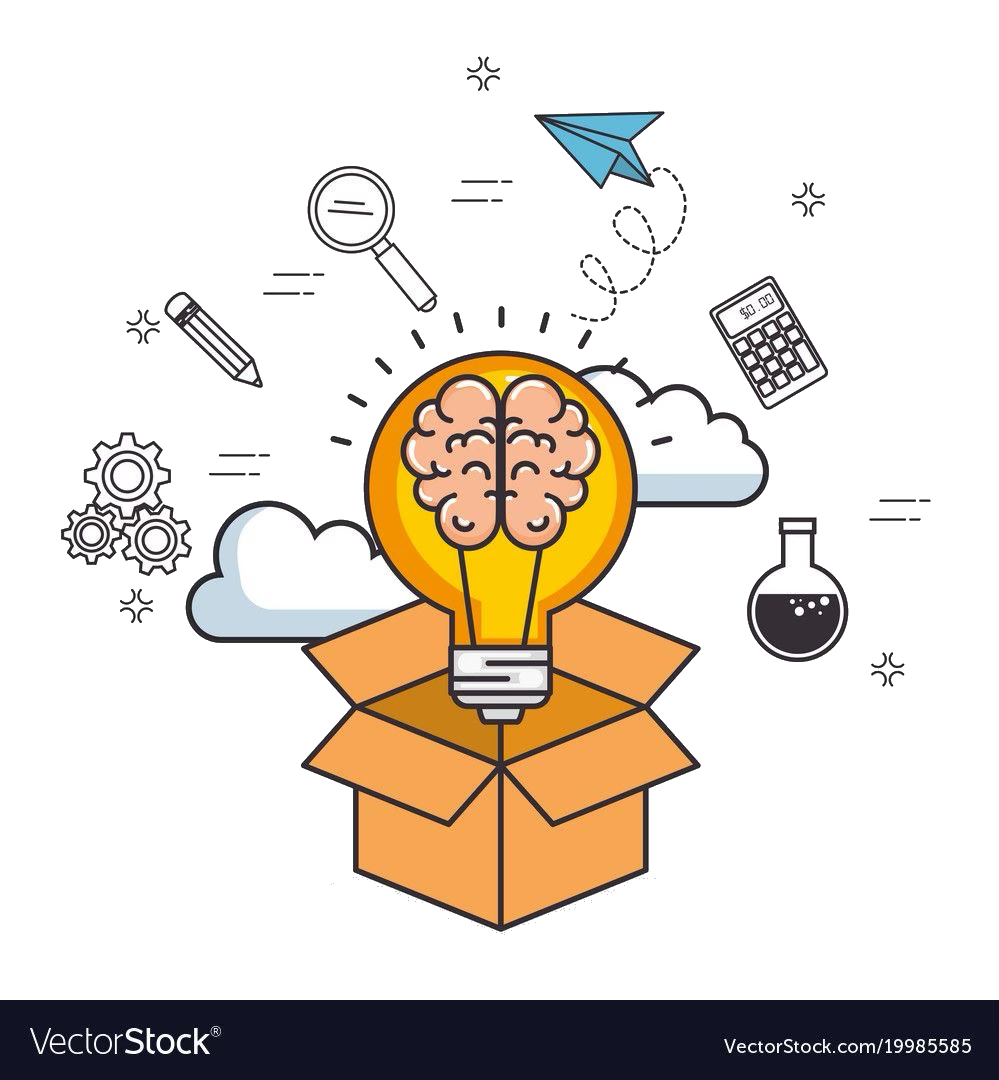 مثال 
٠٫٧٦٠
٠٫٧٦٠٠  
عند إضافة صفر أو أصفار على يمين الكسر العشري لا يغيير من قيمة الكسر العشري
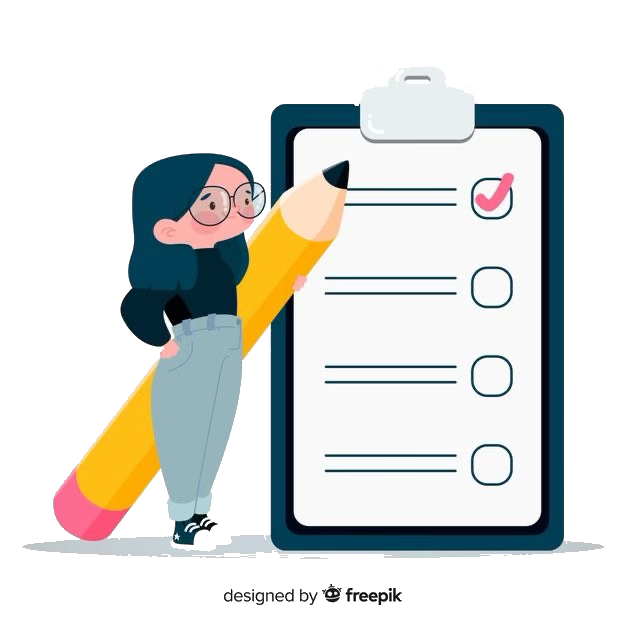 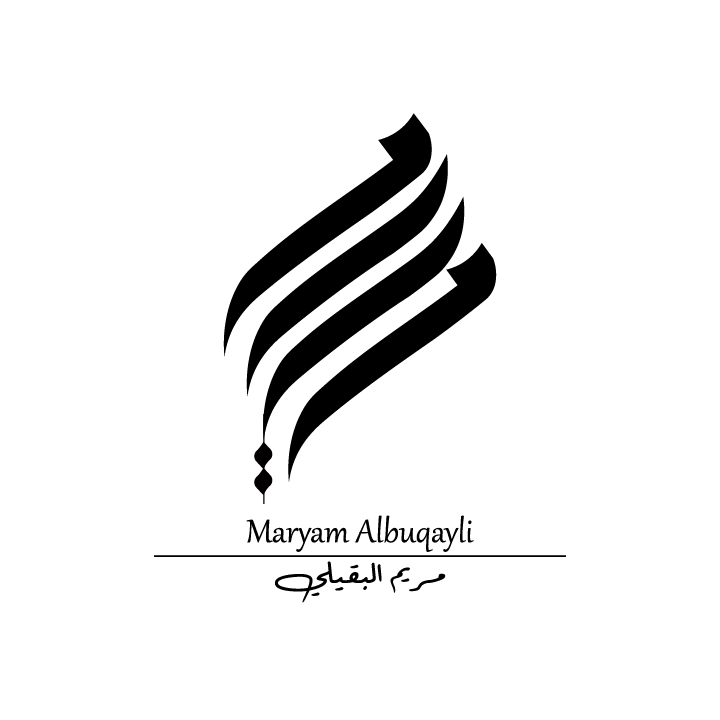 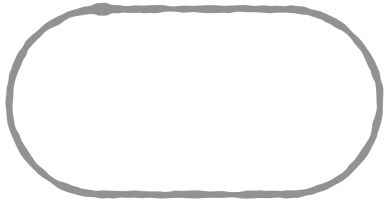 تمثيل الكسور العشرية
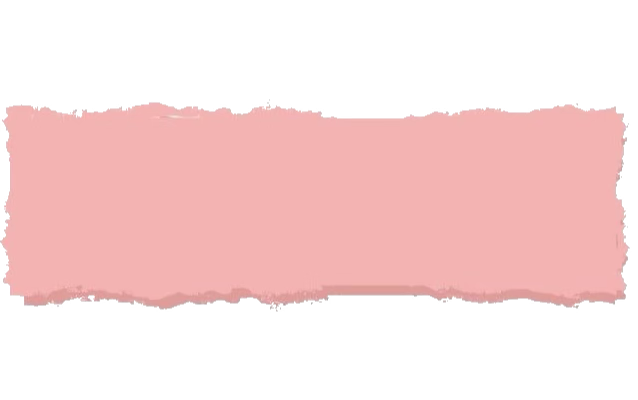 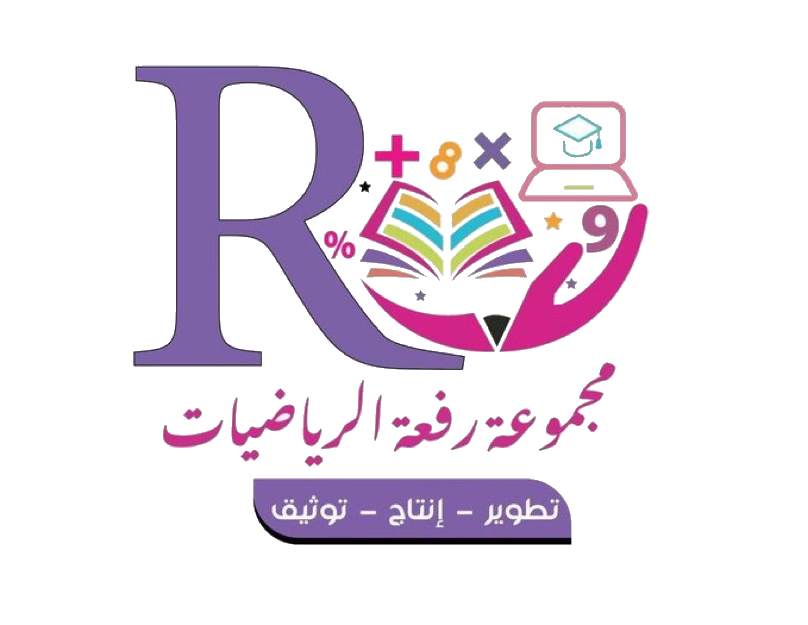 التقويم الختامي
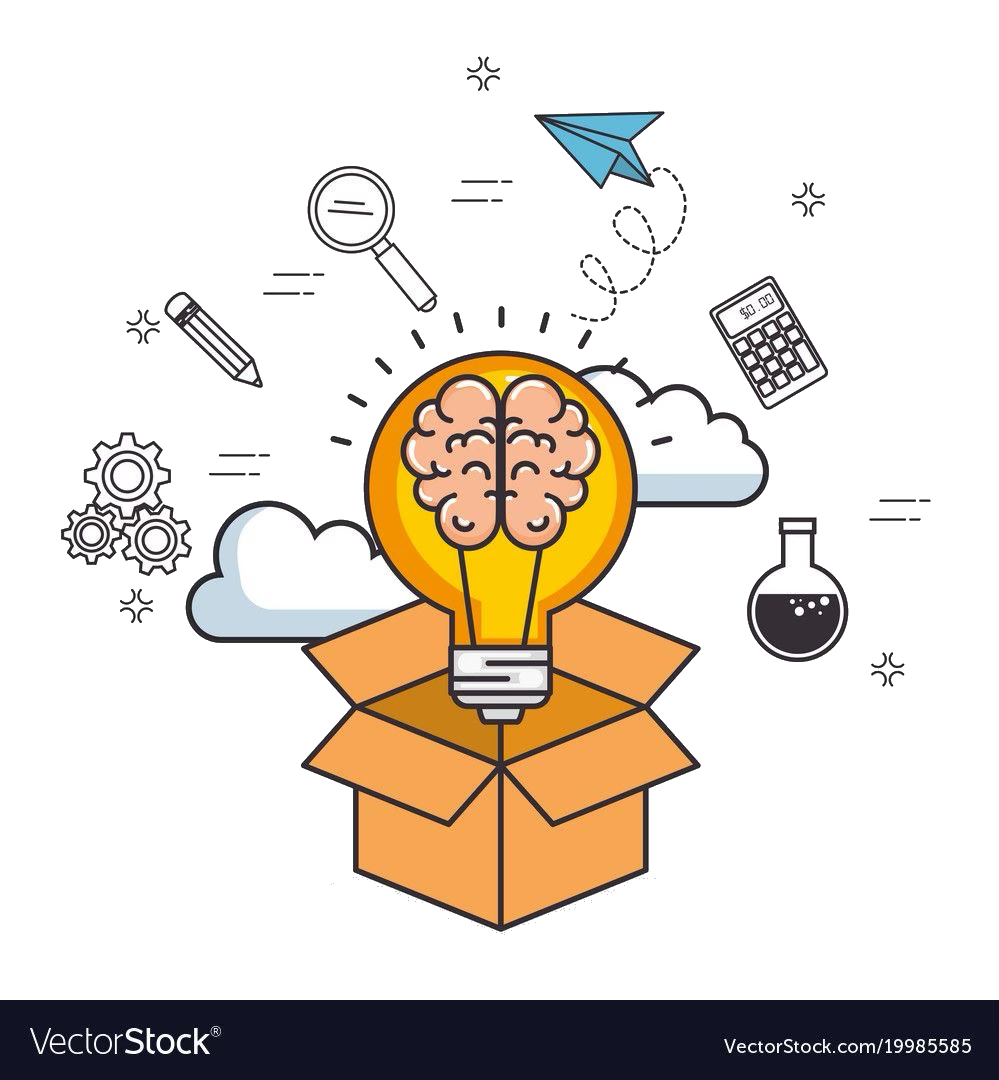 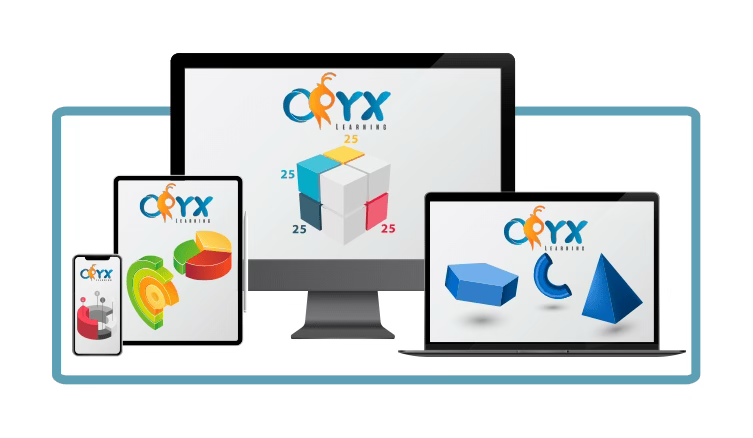 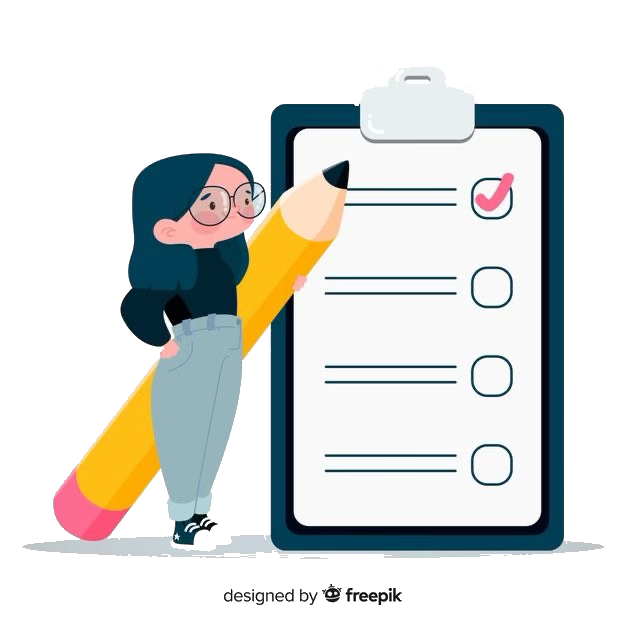 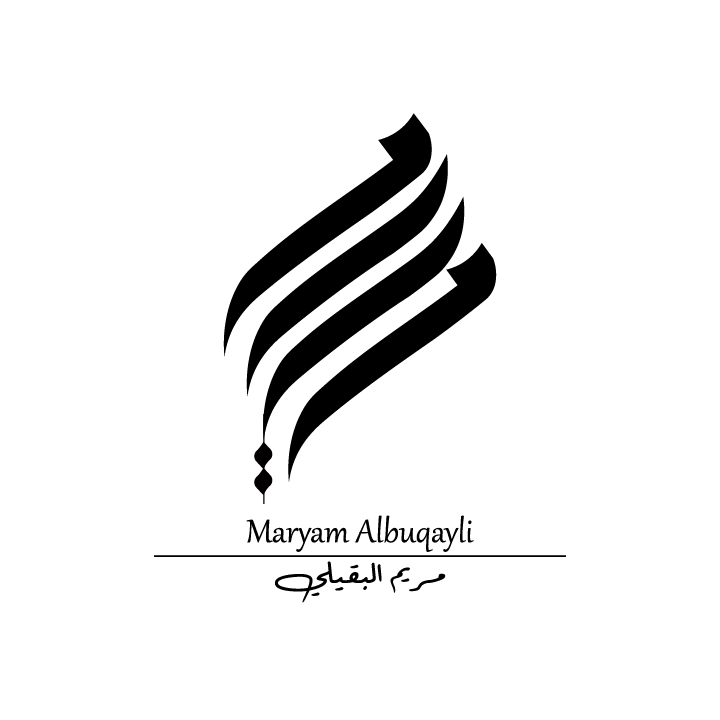 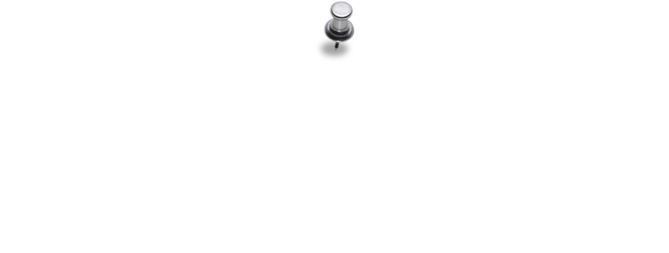 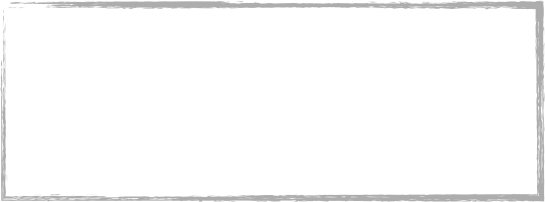 تمثيل الكسور العشرية
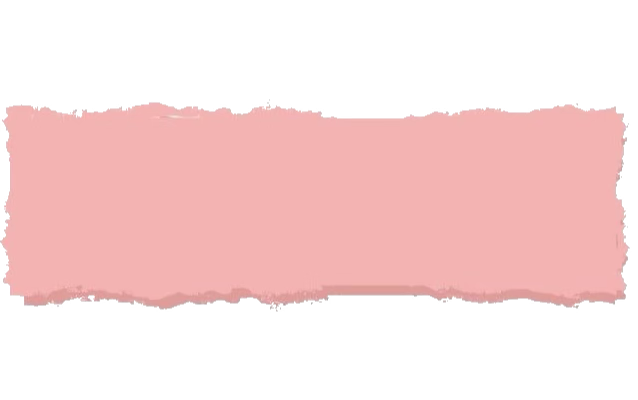 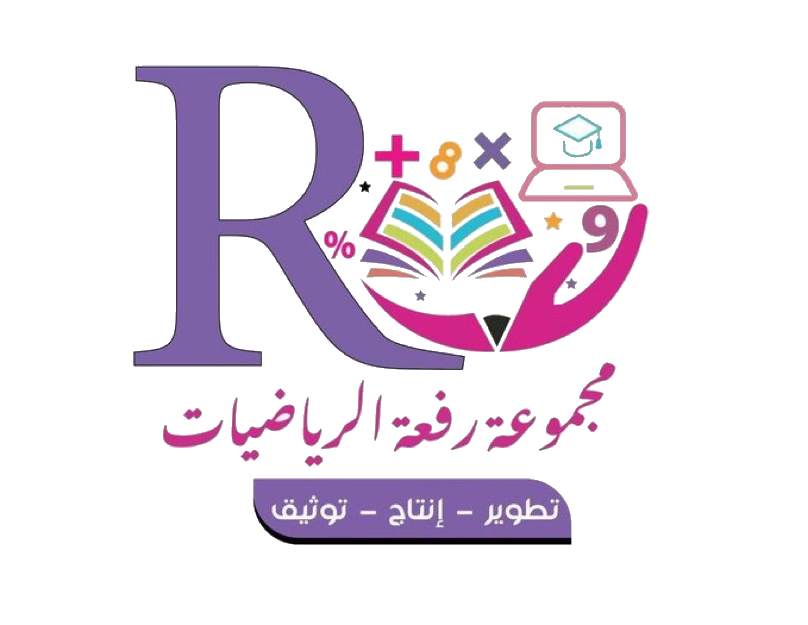 إن النجاح هو محصلة اجتهادات 
صغيرة تتراكم يوماً بعد يوم .
الواجب 
سؤال  ( ١٠، ١١، ١٤، ١٥ )     صفحة ( ٩٢ )
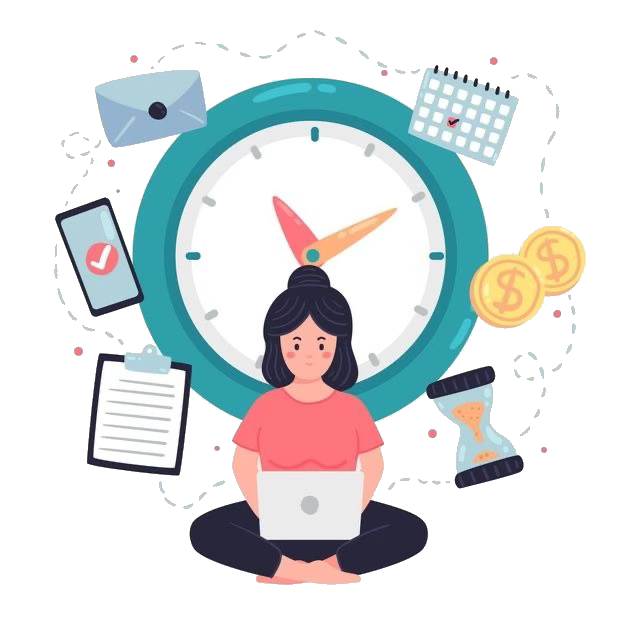 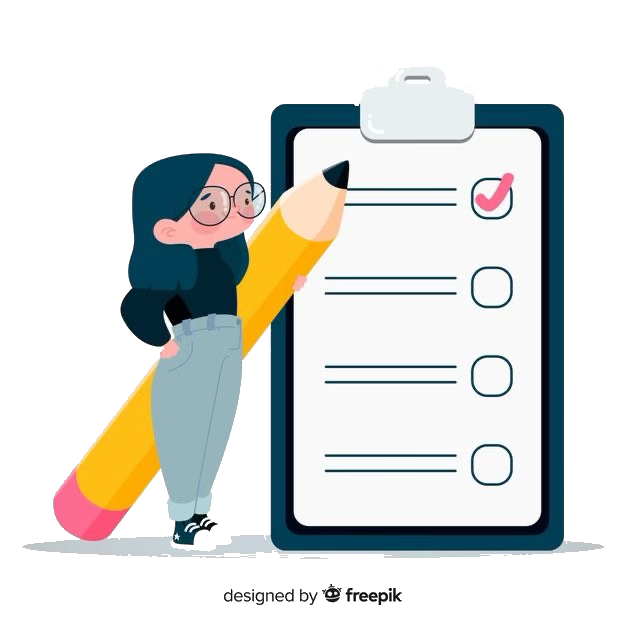 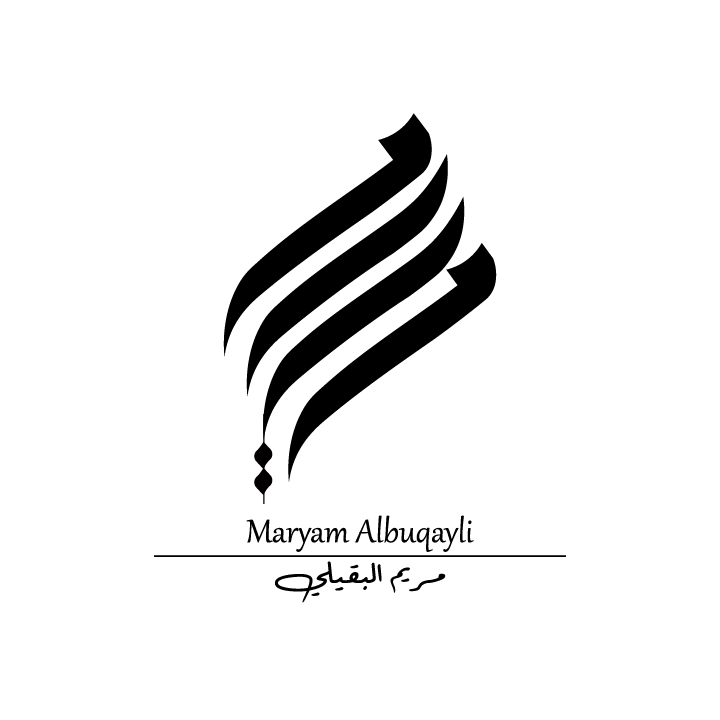 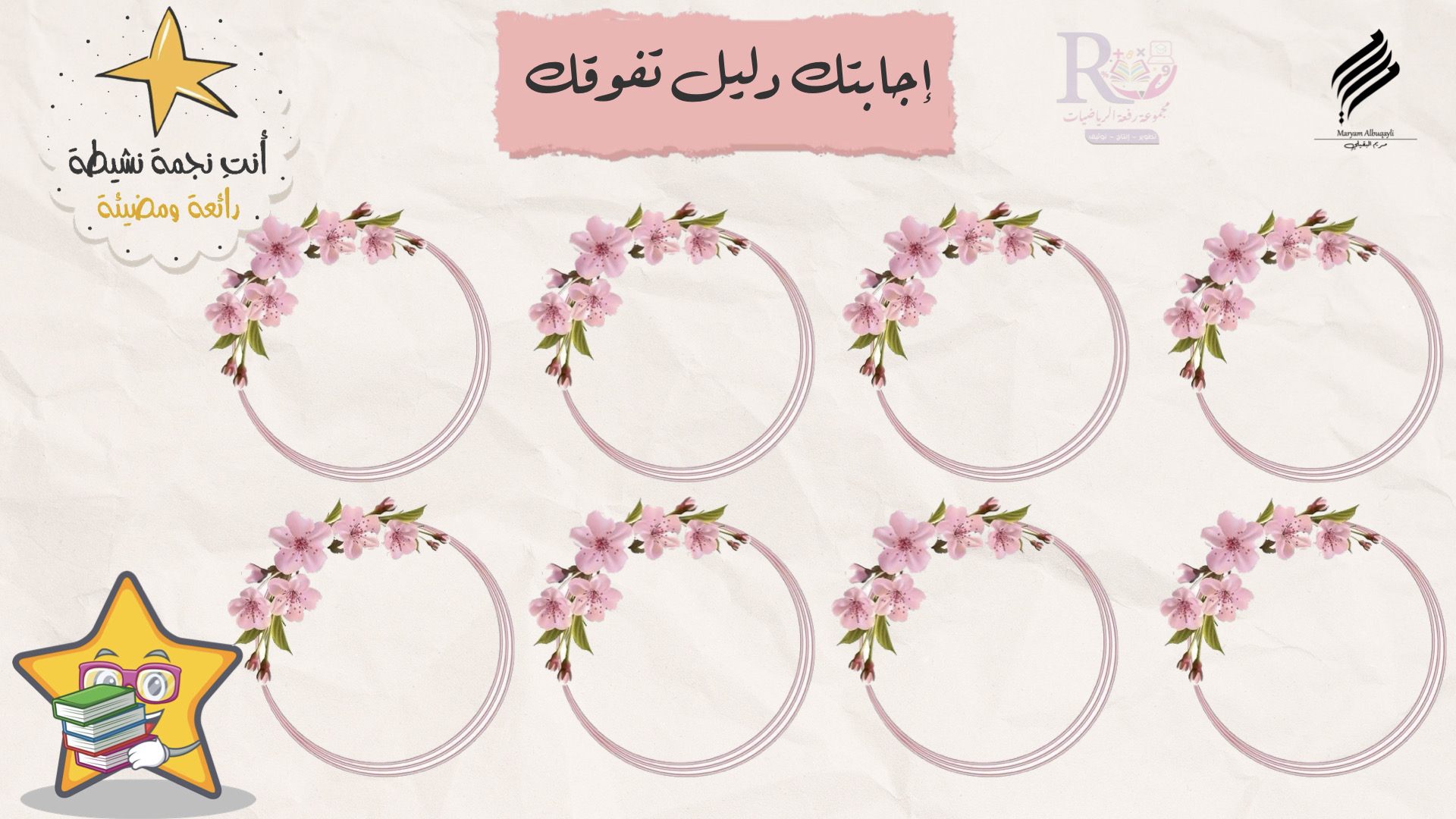 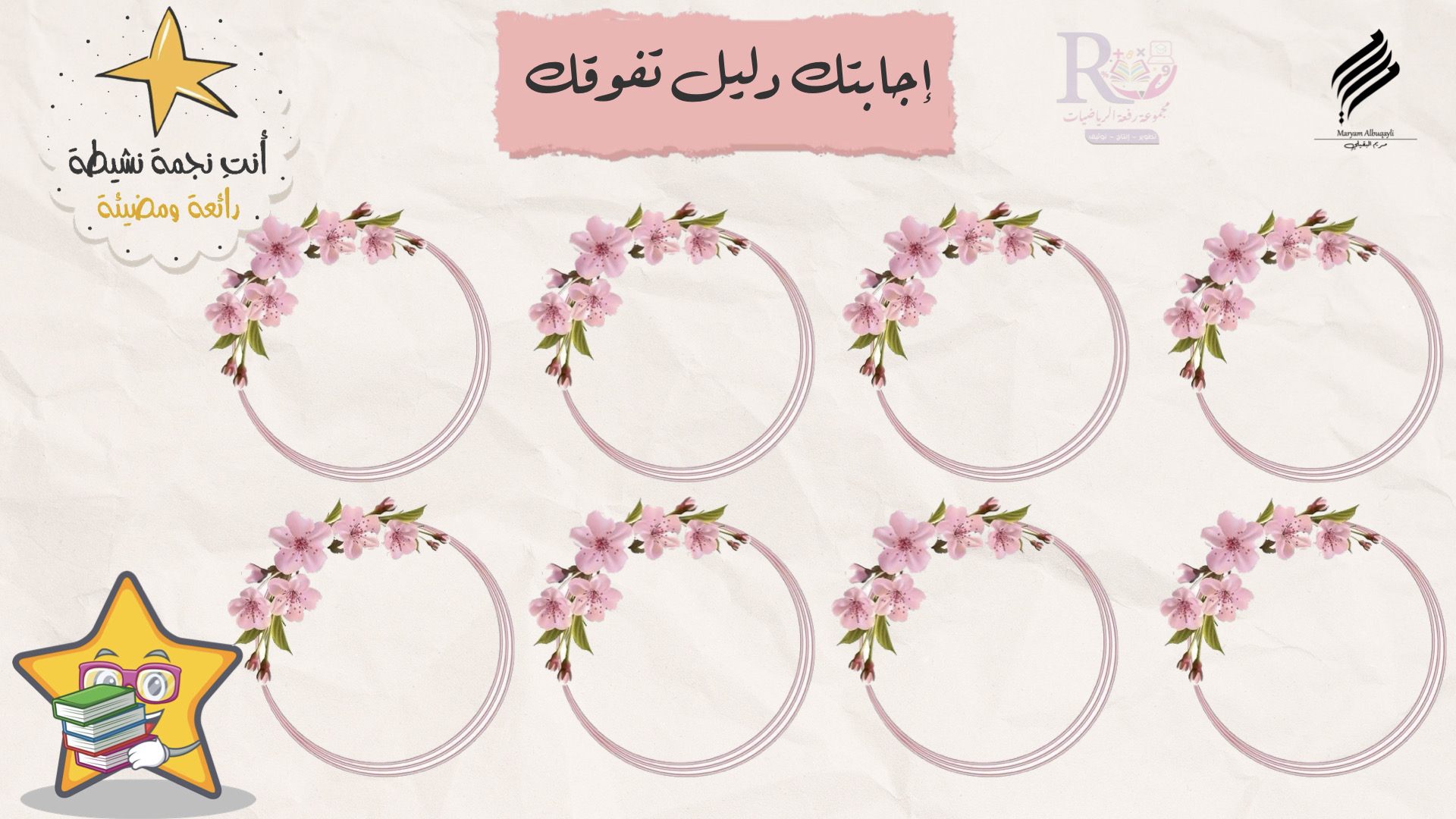 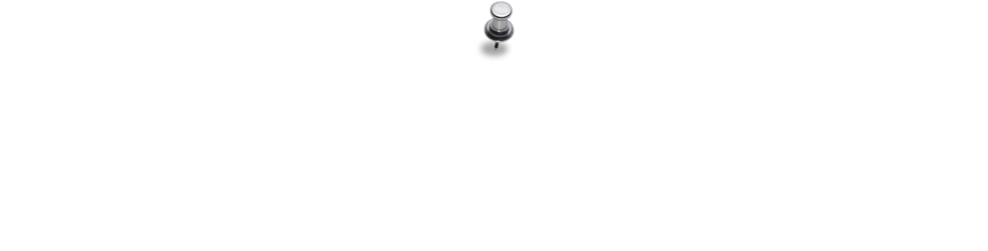 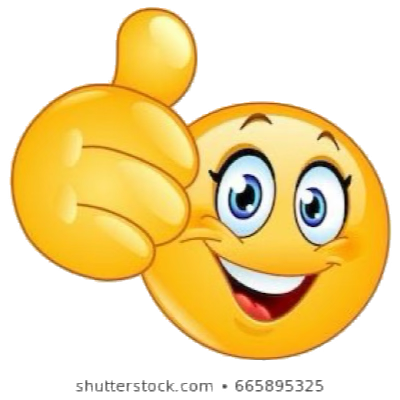 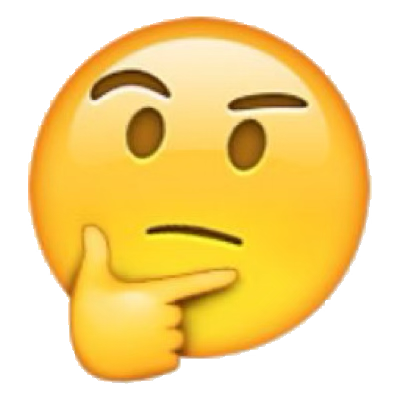 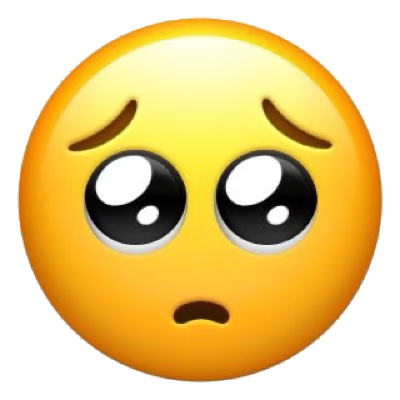 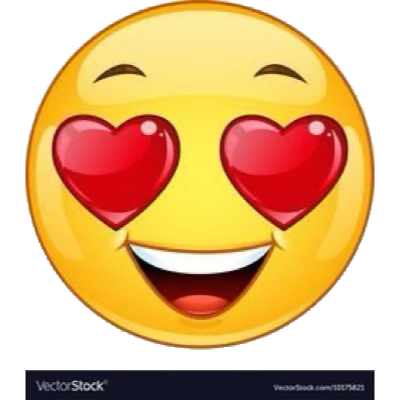 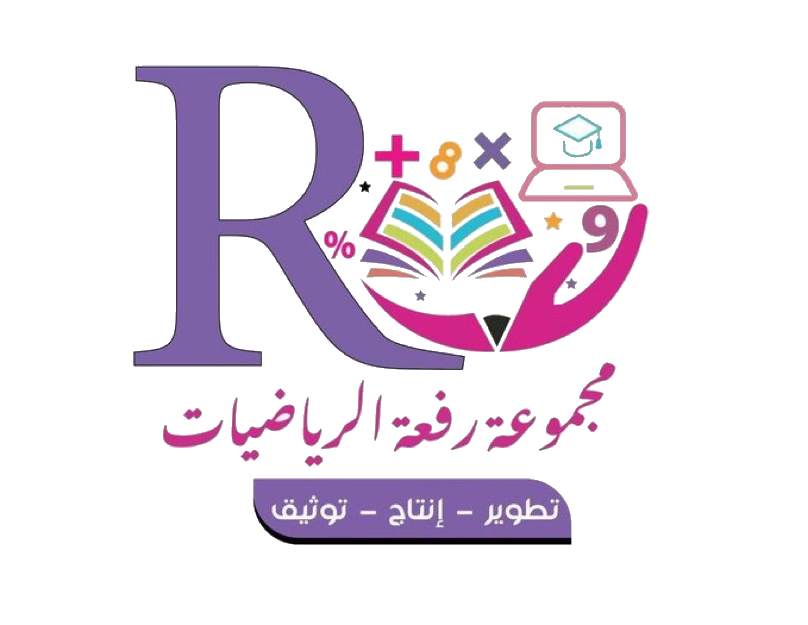 بطاقة خروج الدرس
رائع وممتع
لم أفهم
عندي سؤال
فهمت الدرس
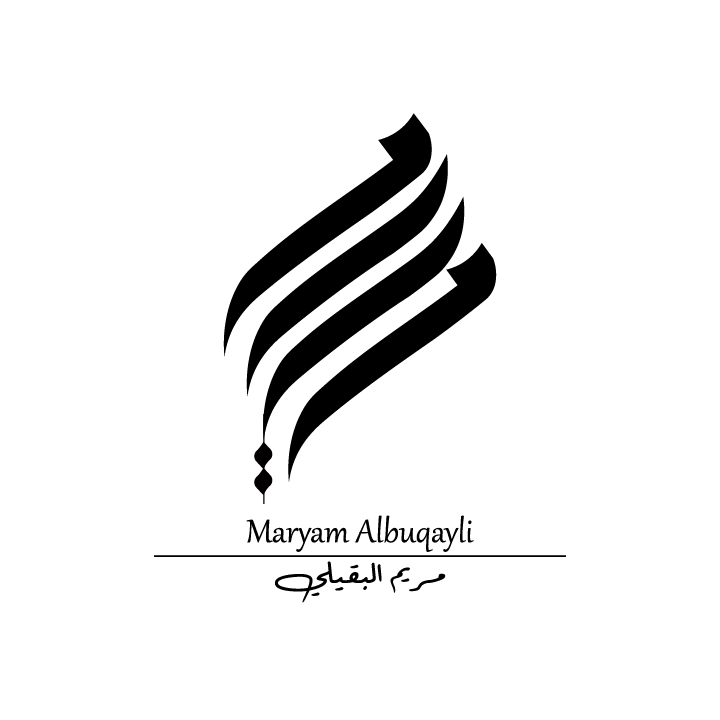